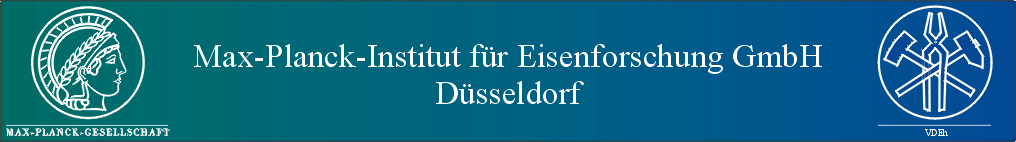 Grundlagen der Kristallographie und Mikrostruktur von Stählen
Prof. Dr.-Ing. habil. Dierk Raabe
1
Abteilung für Mikrostrukturphysik und Umformtechnik
Grundbegriffe
Kristallographie
Textur
Anisotropie
2
Mikrostruktur / Gefüge: Gesamtheit aller Gitterfehler, die sich nicht im thermodynamischen Gleichgewicht befinden (kompensiert die Entropie die Bildungsenthalpie ?)

Textur: Volumengewichtete Gesamtheit aller Kristallorientierungen in einer Probe

OVF: Orientierungsverteilungsfunktion, 3D Textur, quantitativ

Polfigur: 2D Projektion der Orientierungsverteilungsfunktion, qualitativ

Isotropie: Richtungsunabhängigkeit (Tropos (gr.): Richtung)

Anisotropie: Richtungsabhängigkeit (Gefügezeiligkeit, Textur, etc.)

Fließort: Gesamtheit aller Spannungszustände, bei denen plastisches Fließen auftritt

R-Wert: Verhältnis von Breiten- zu Dickenabnahme an einer Stelle des Fließortes
3
Grundbegriffe
Grundbegriffe
Kristallographie
Textur
Anisotropie
4
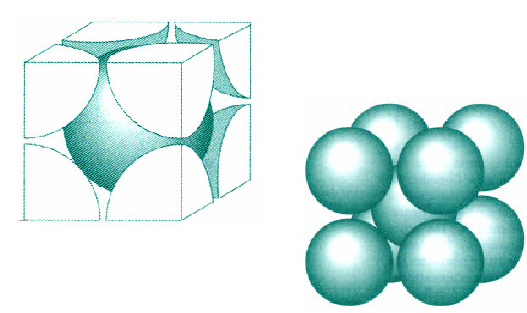 Fe, Cr, Mo, Ta, Nb, Mo, W
Atome pro Zelle
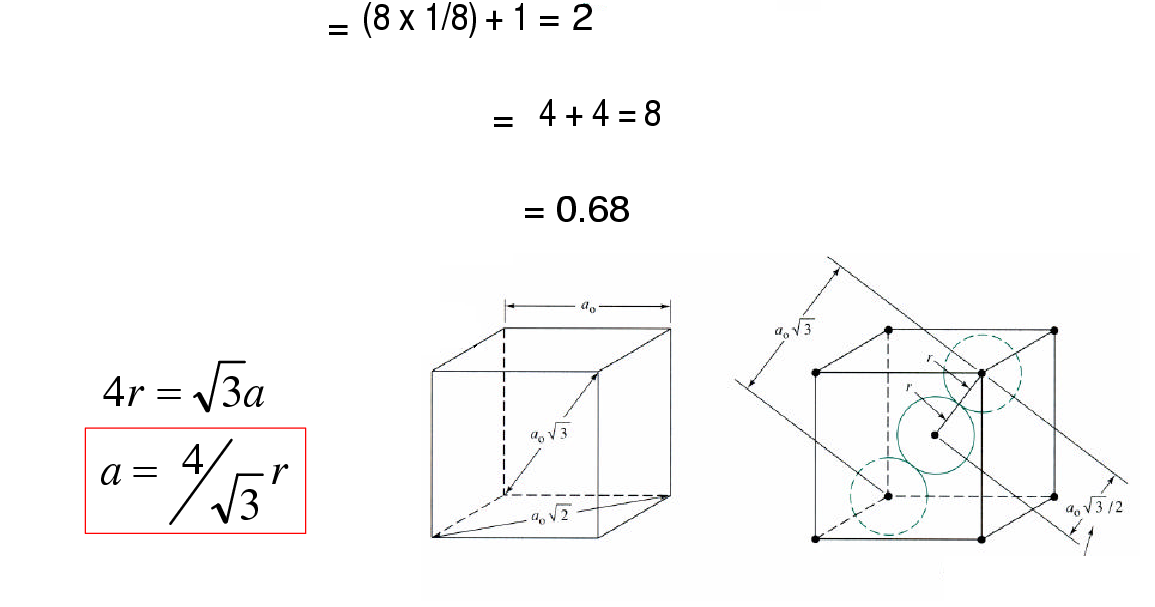 Koordinationszahl
atomare Packungsdichte
5
KRZ
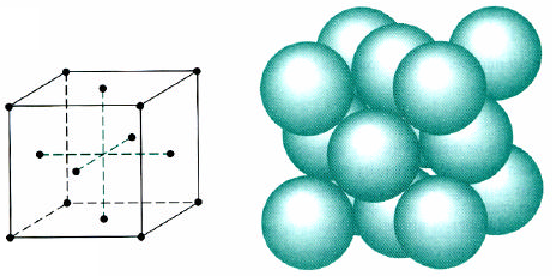 Fe, Al, Ni, Pt, Ir, Ag, Cu, Ag
Atome pro Zelle
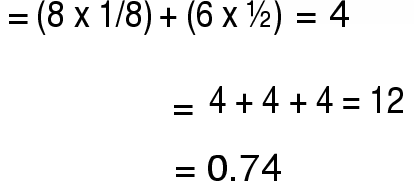 Koordinationszahl
atomare Packungsdichte
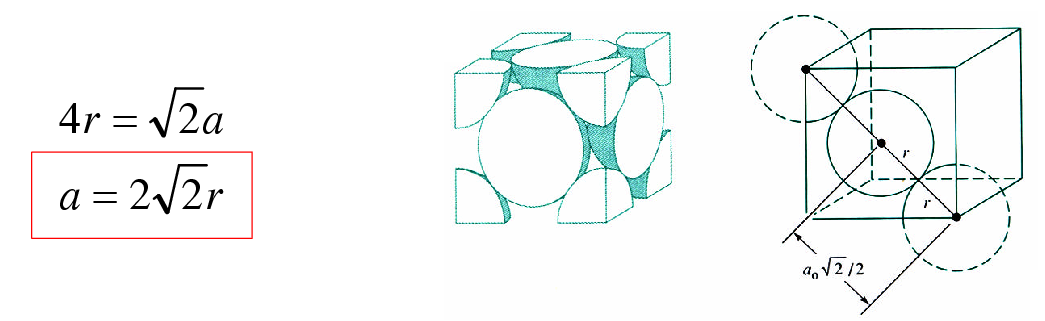 6
KRZ
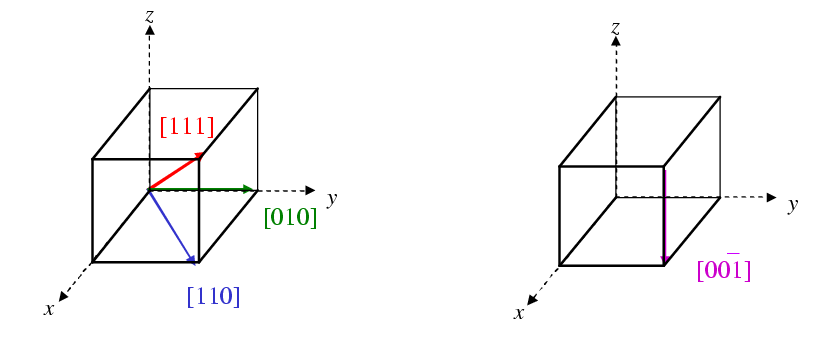 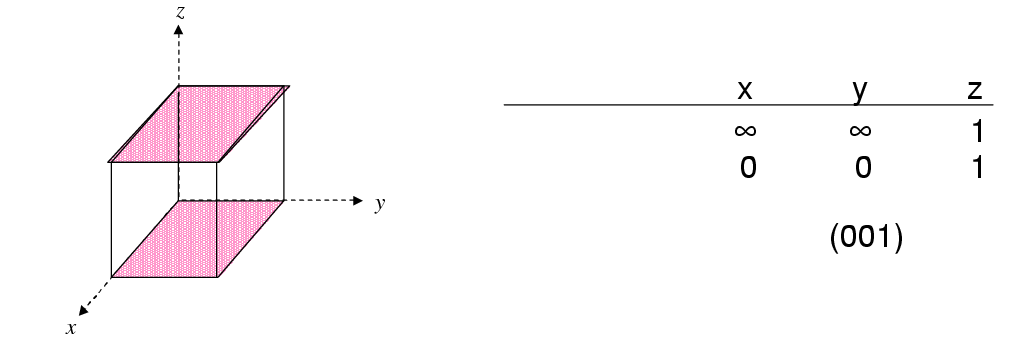 Achsenabschnitte
Reziprokwerte
Indizes
7
Richtungen und Ebenen
Familie
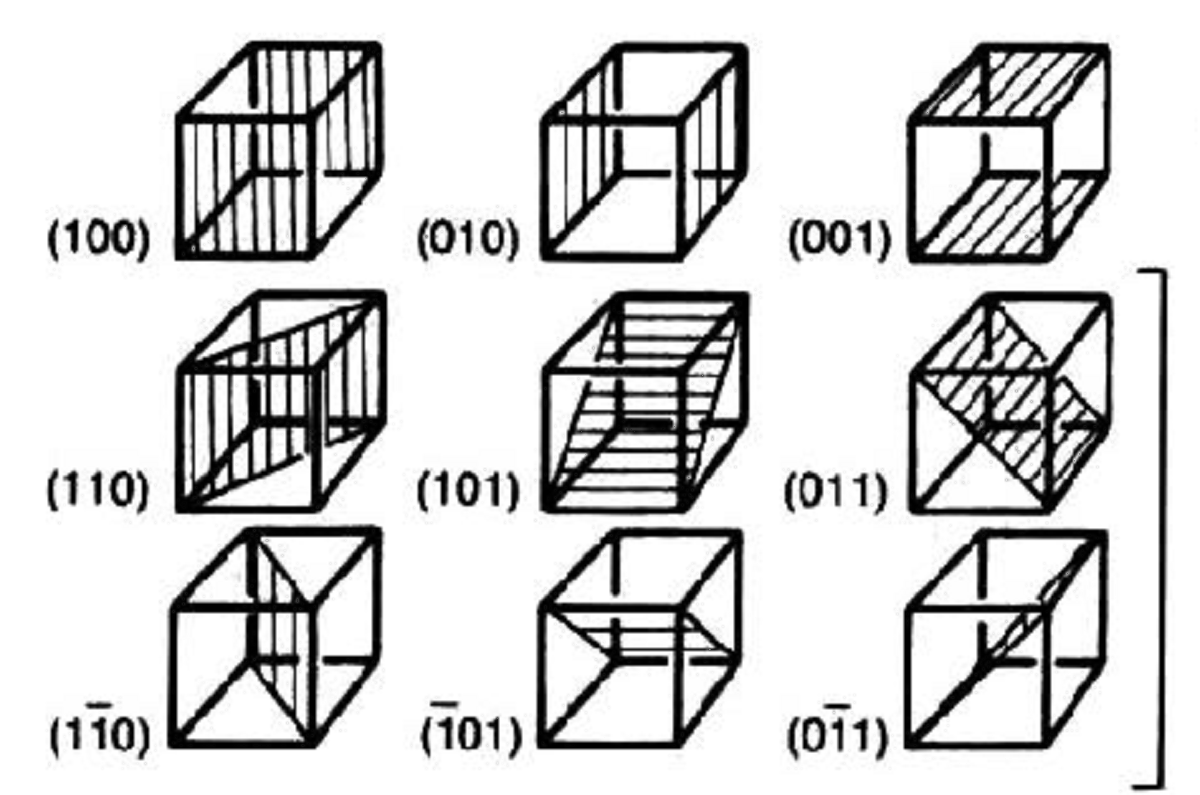 {001}
{011}
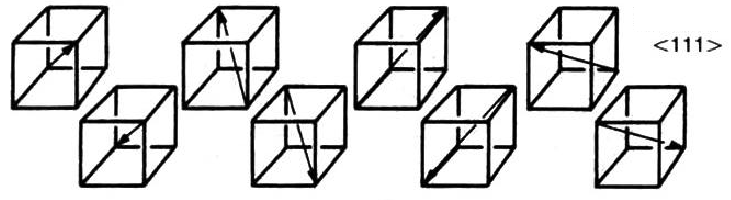 8
Richtungen und Ebenen
spezifisch
allgemein
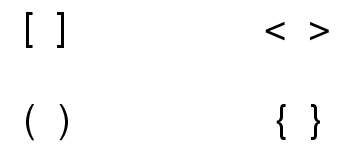 Richtung
Ebene
9
Richtungen und Ebenen
Grundbegriffe
Kristallographie
Textur
Anisotropie
10
Grundbegriffe
Kristallographie
Textur
Anisotropie
Messung
Grundlagen
Entstehung
11
n l = 2 d  sin Q
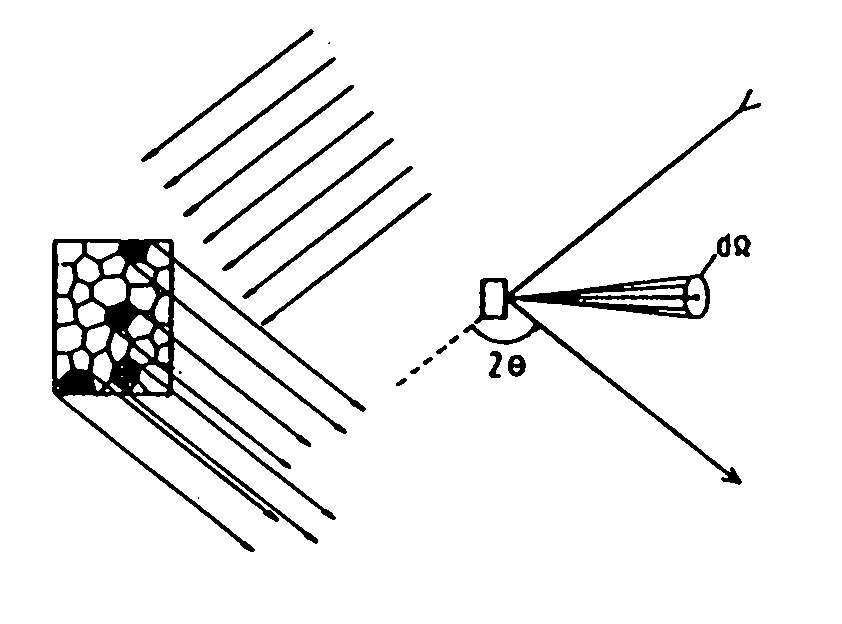 Messung
12
Polfigur
Messung und Darstellung
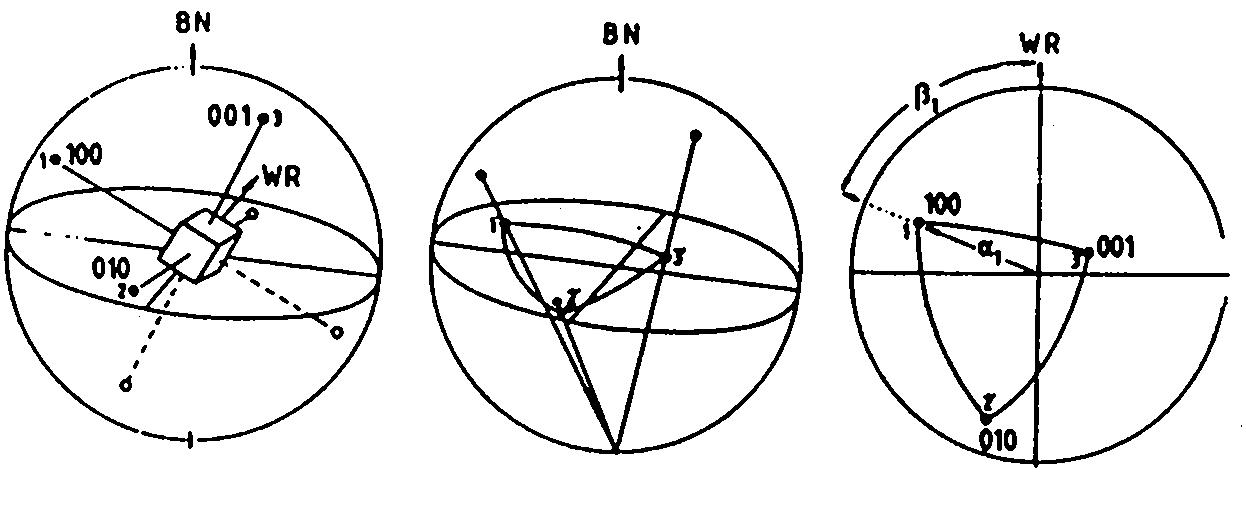 13
Polfigur
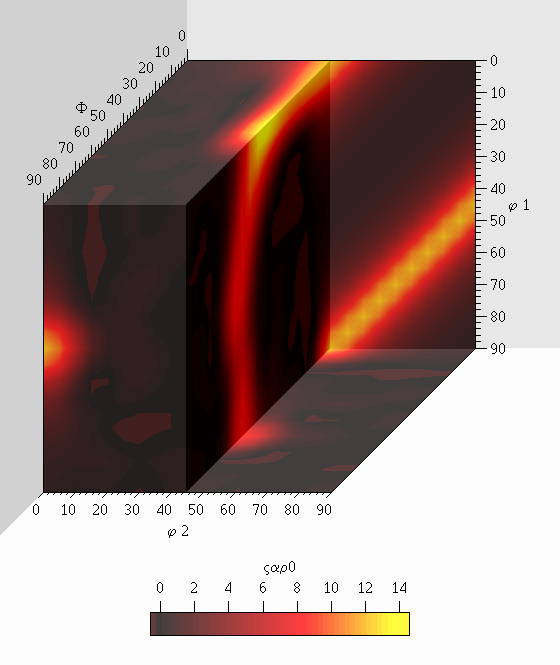 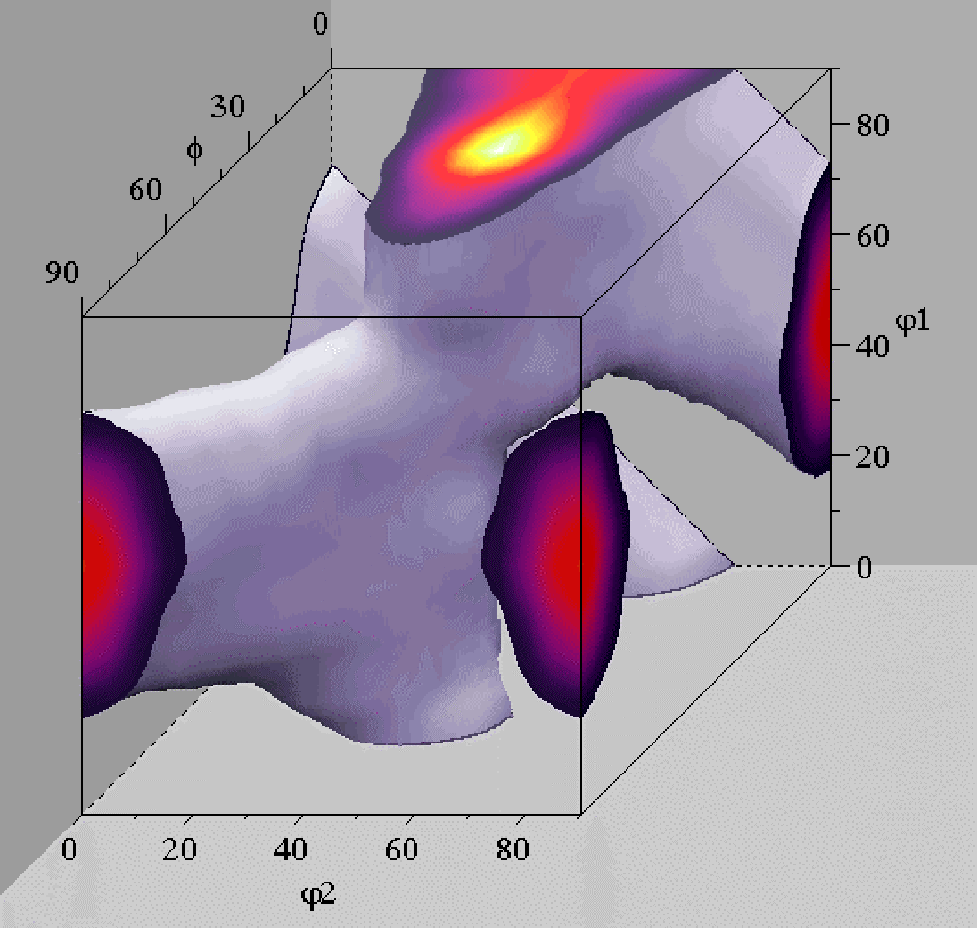 a- Faser
g- Faser
14
OVF
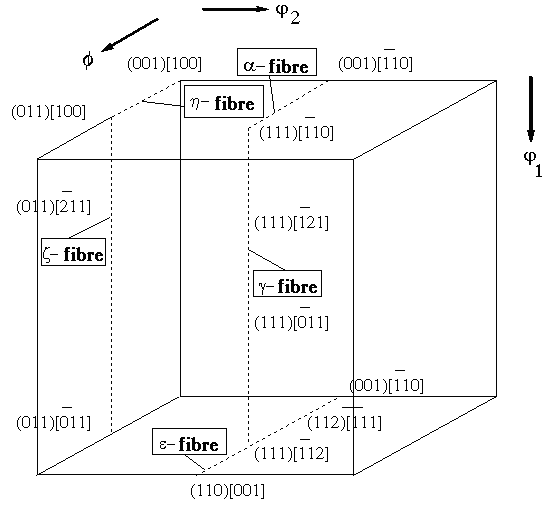 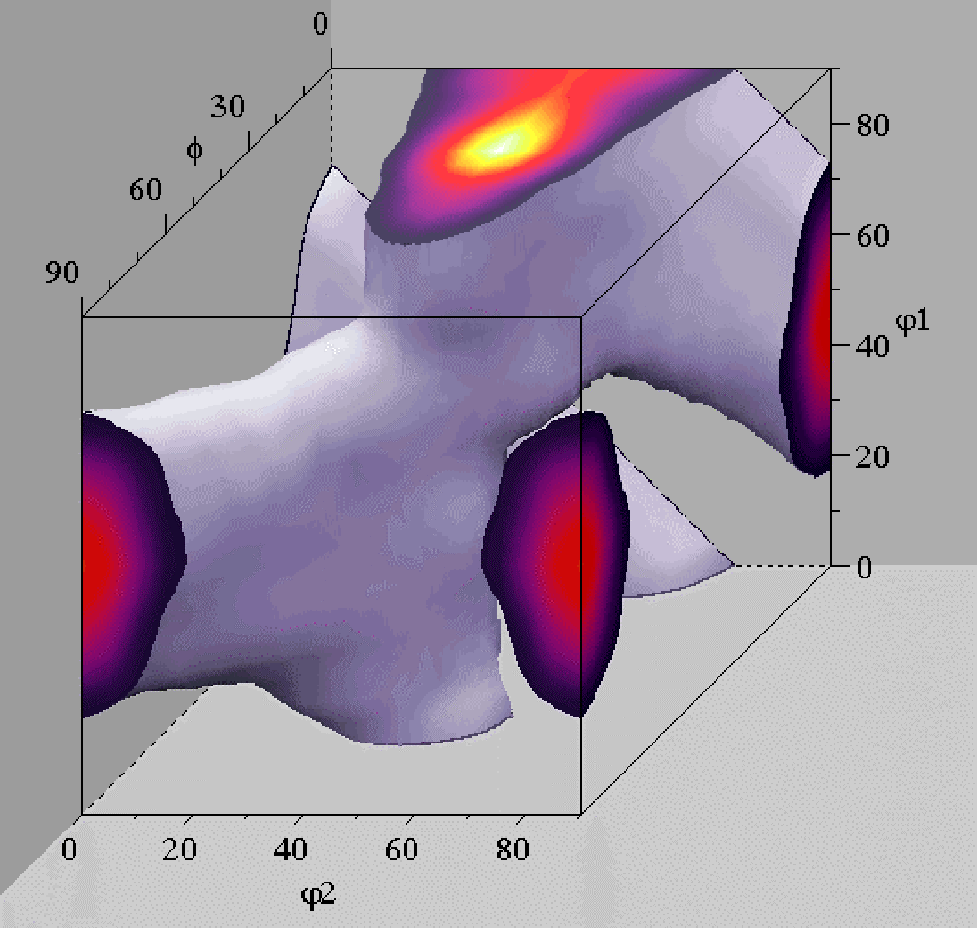 15
Eulerraum
Was ist wichtig 
im Eulerraum ?
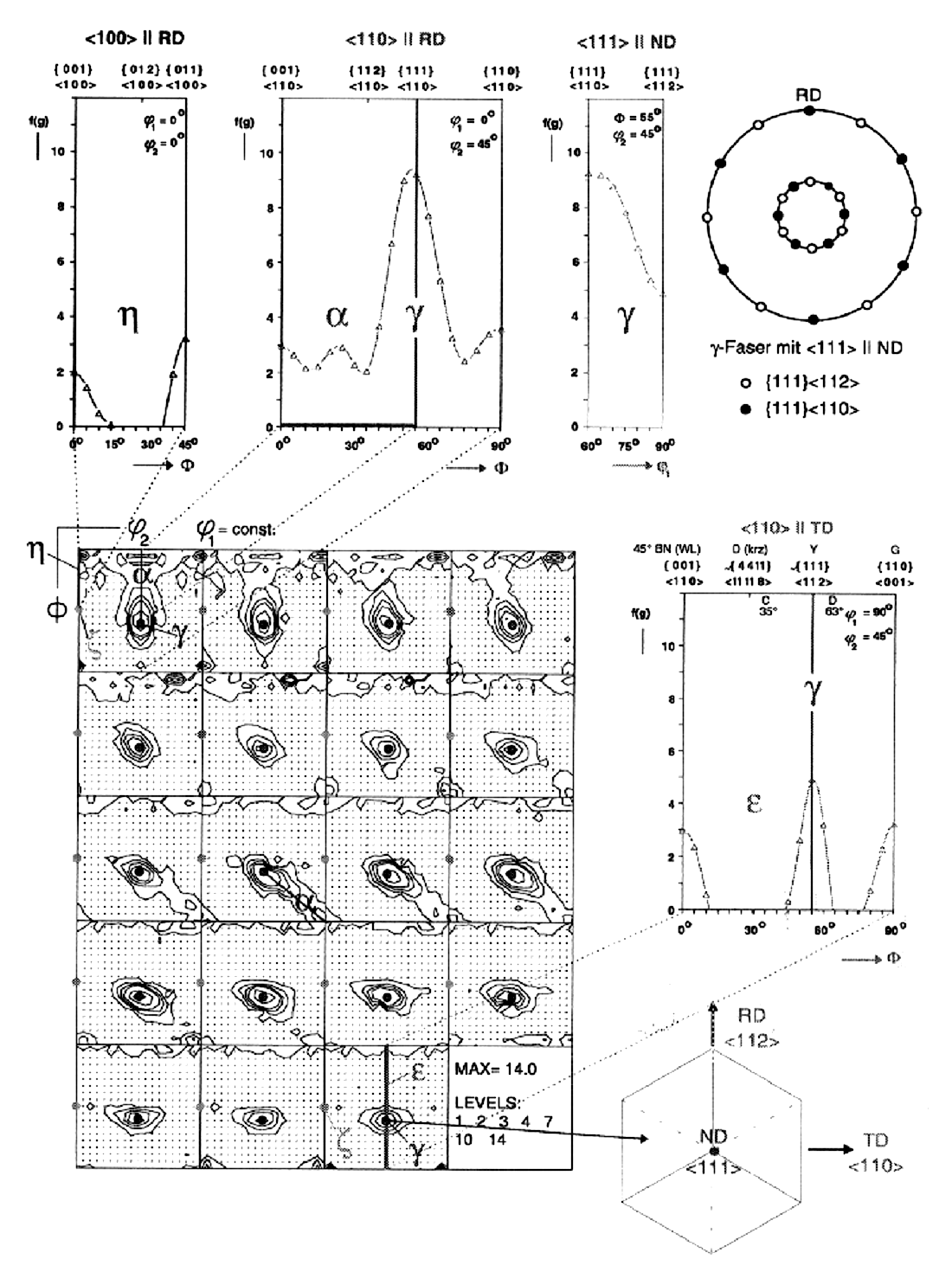 16
OVF
Warum OVF?
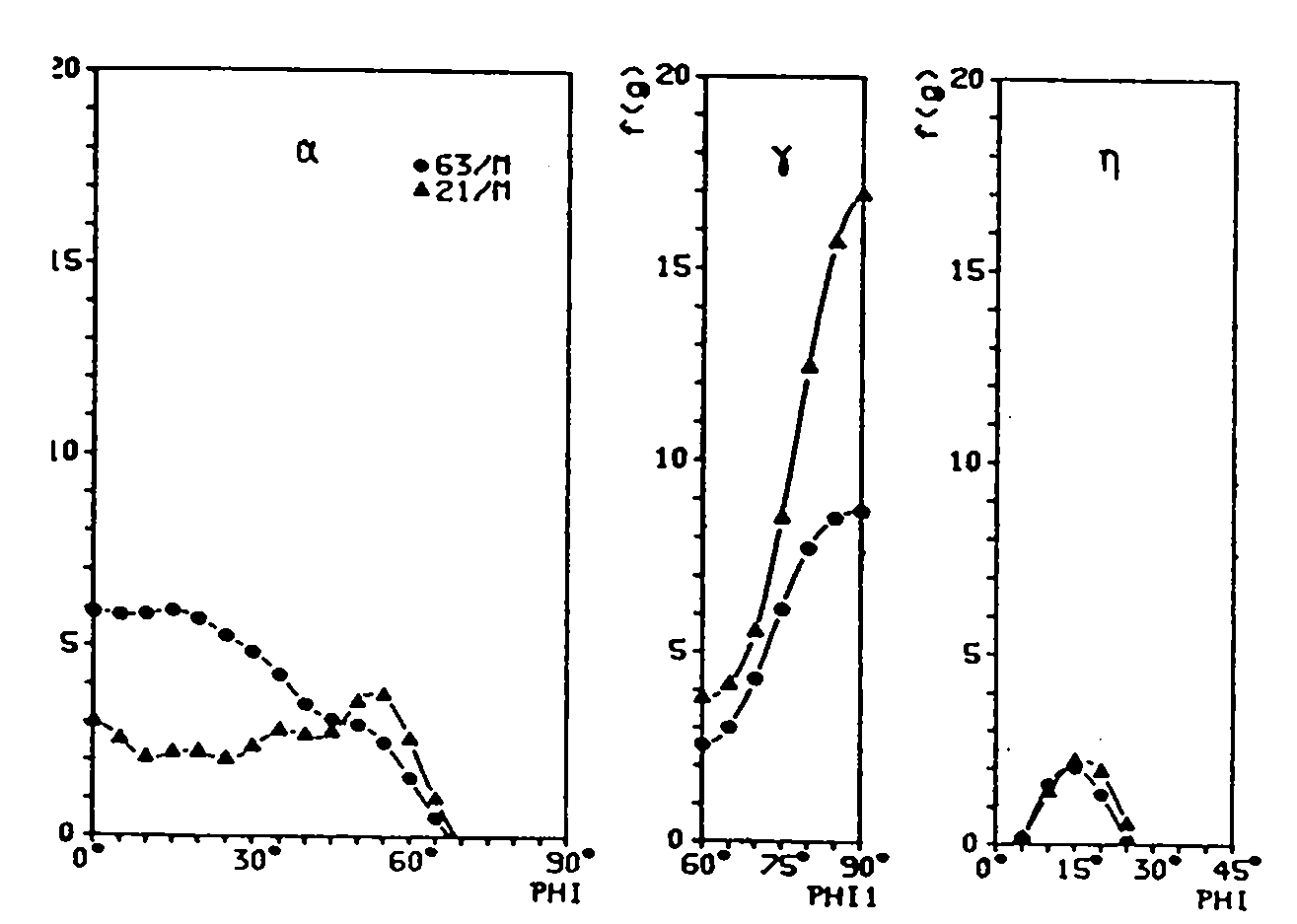 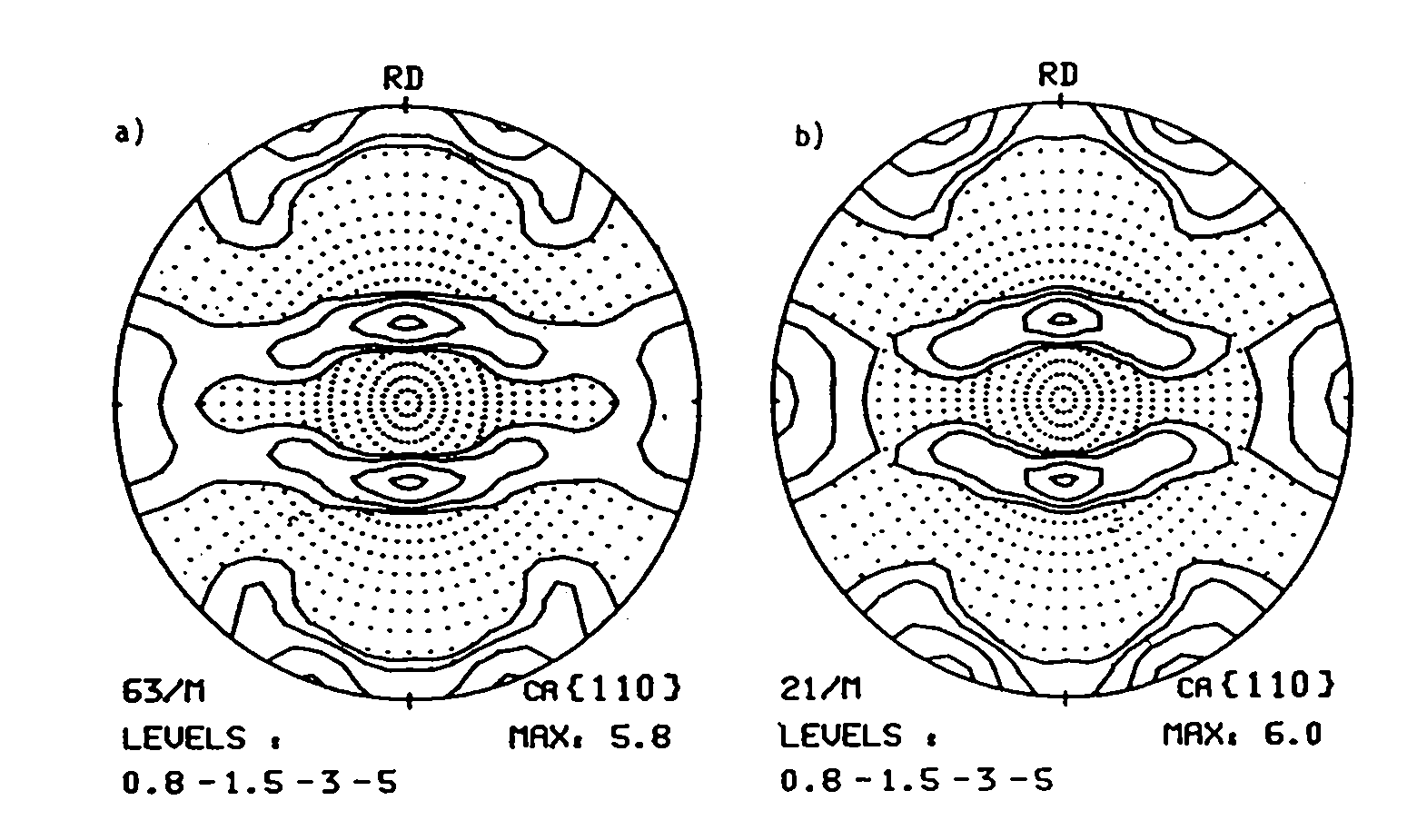 17
Polfigur, OVF
micro texture / SEM
nano texture / TEM
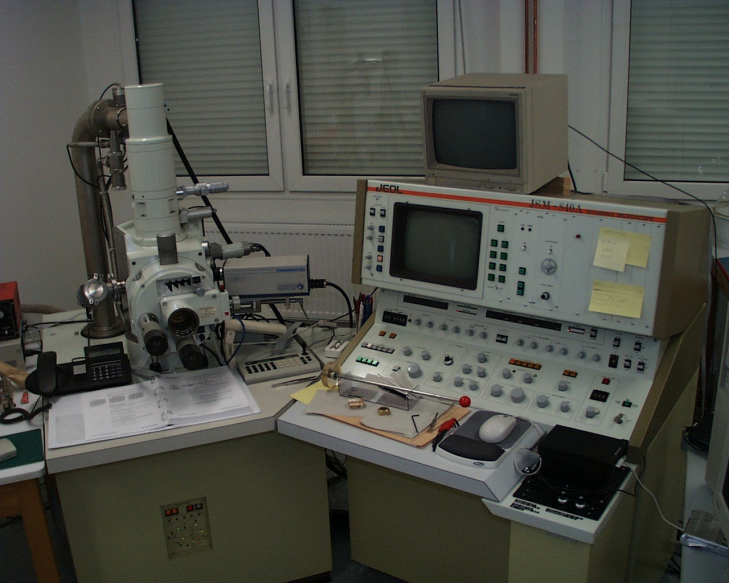 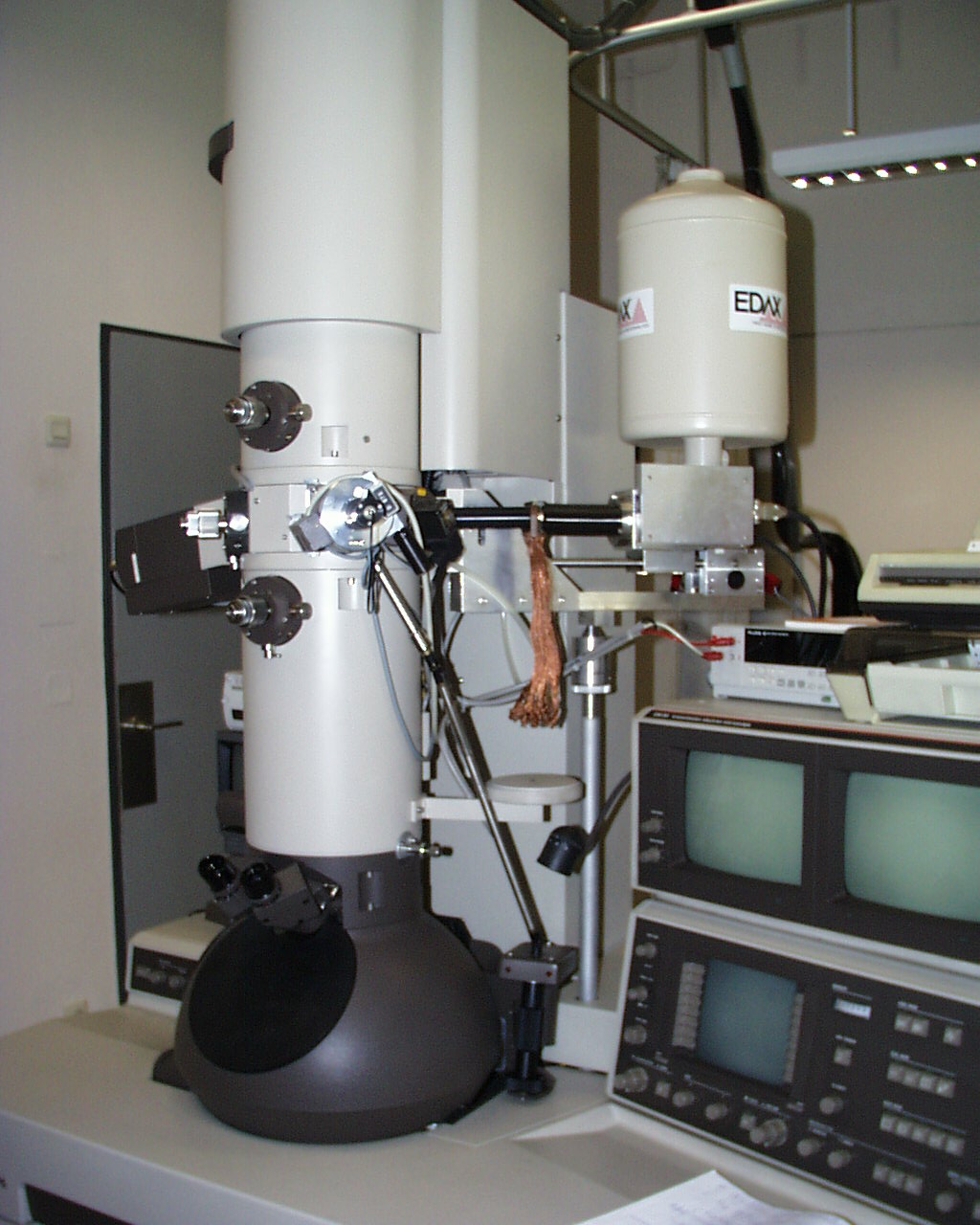 X-ray scanning microdiffraction goniometer
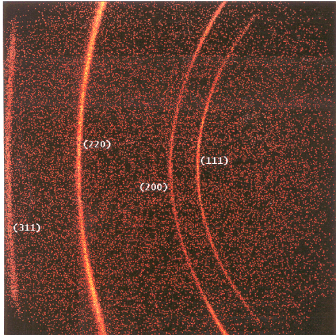 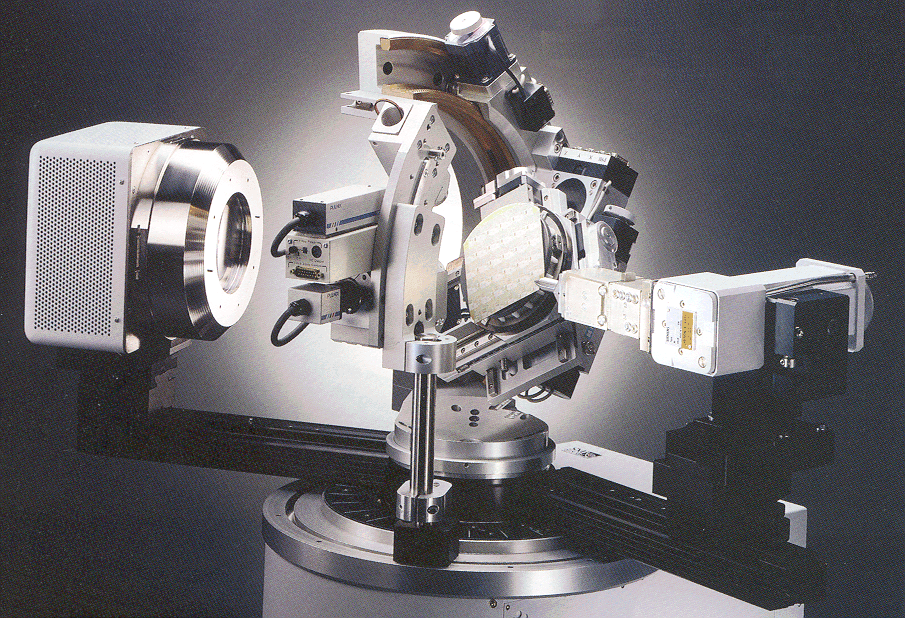 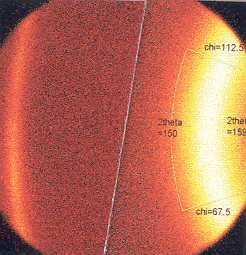 18
Texturmessung
Scharfe Textur
Regellose Textur
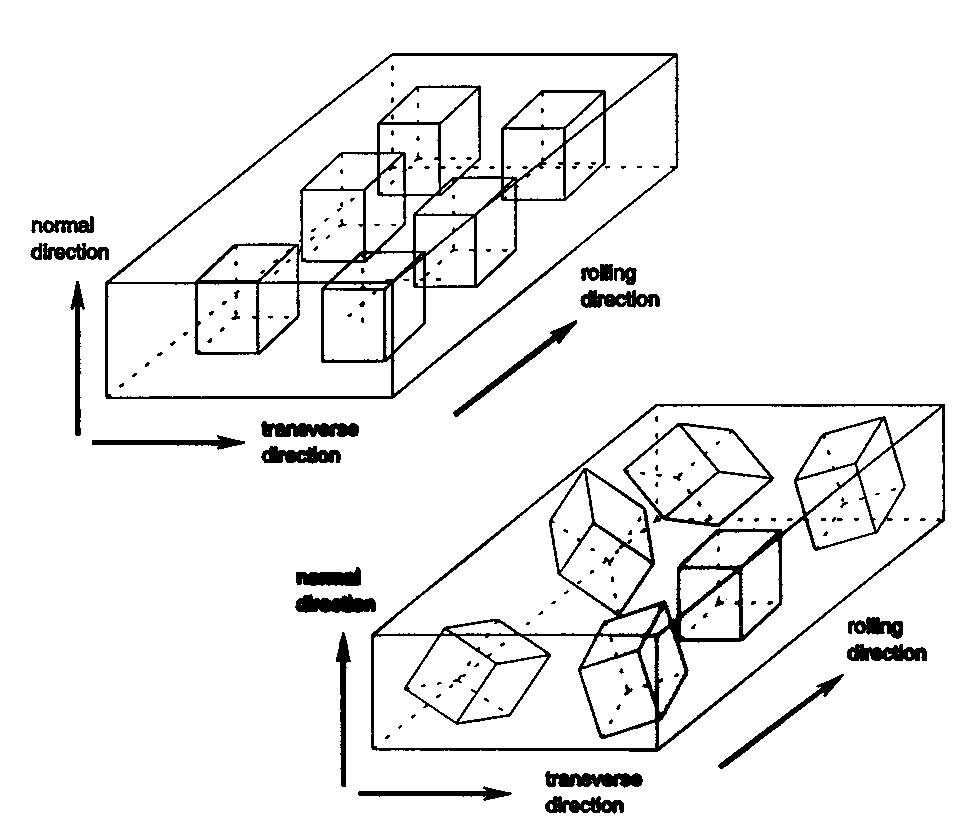 19
Textur
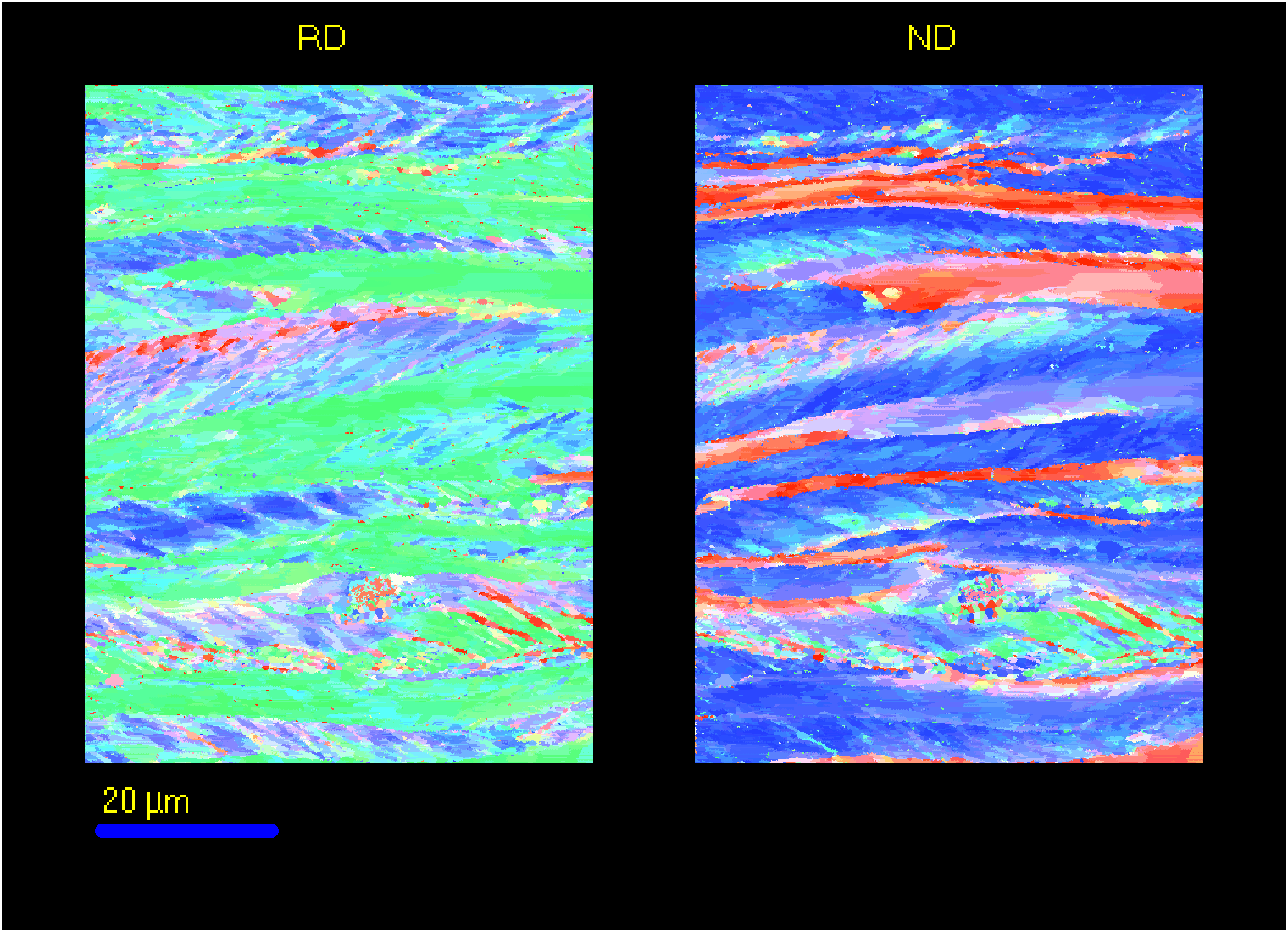 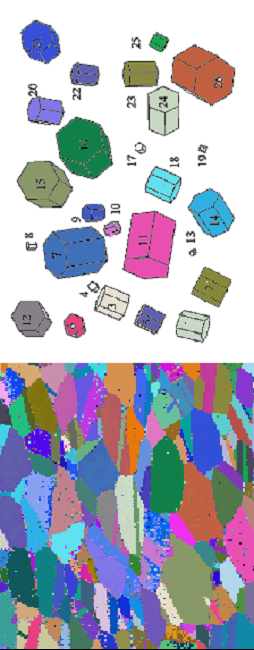 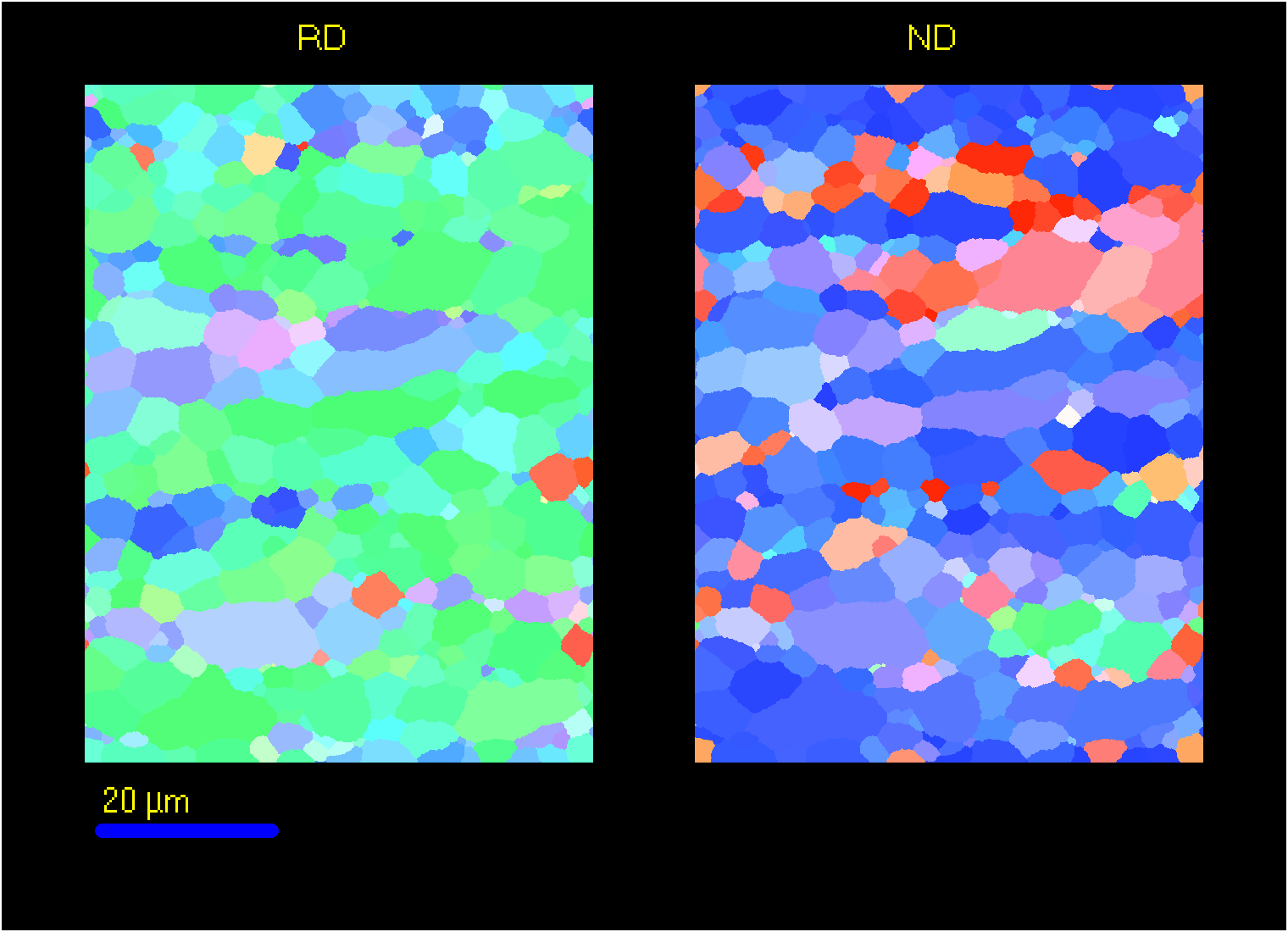 20
Textur-Skalen
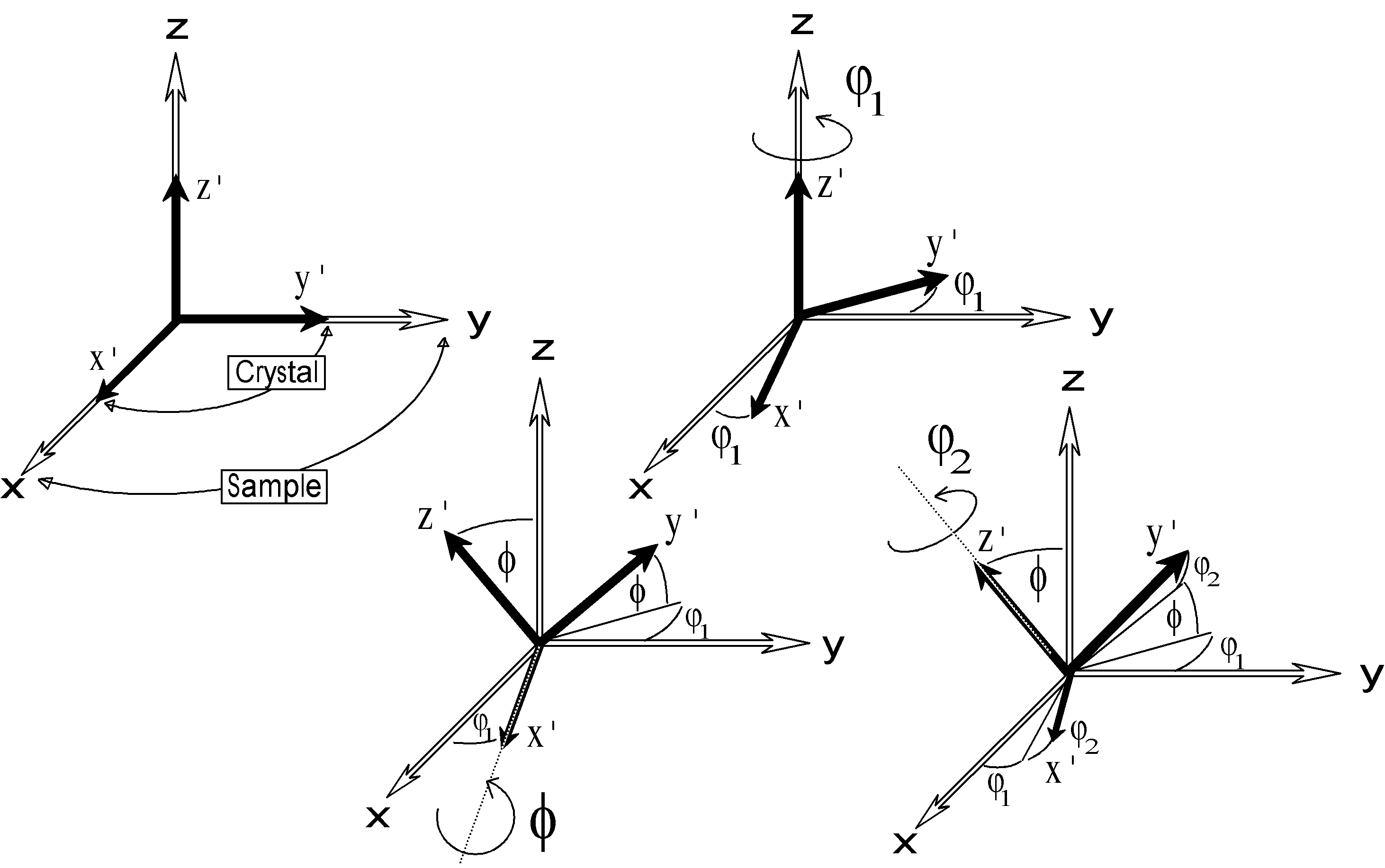 21
Eulerwinkel
Miller Indizes
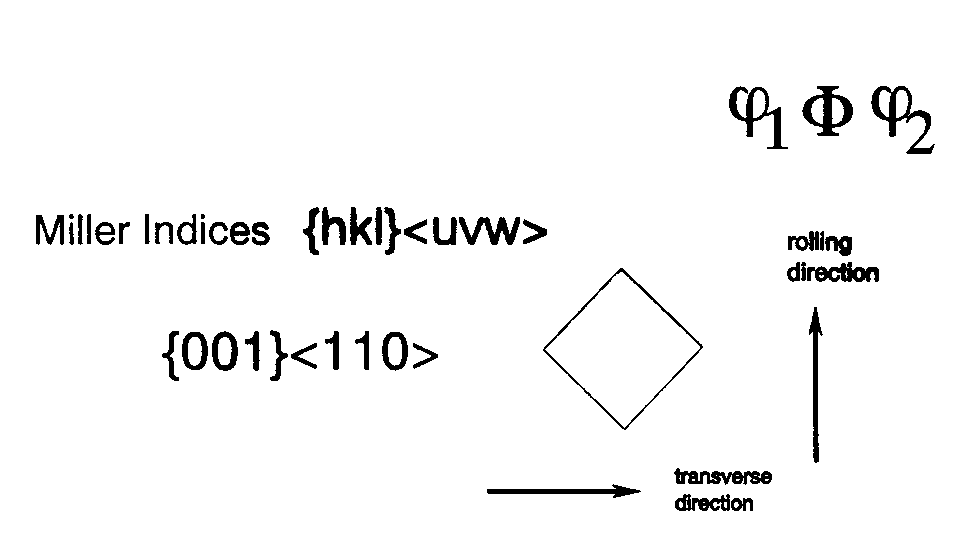 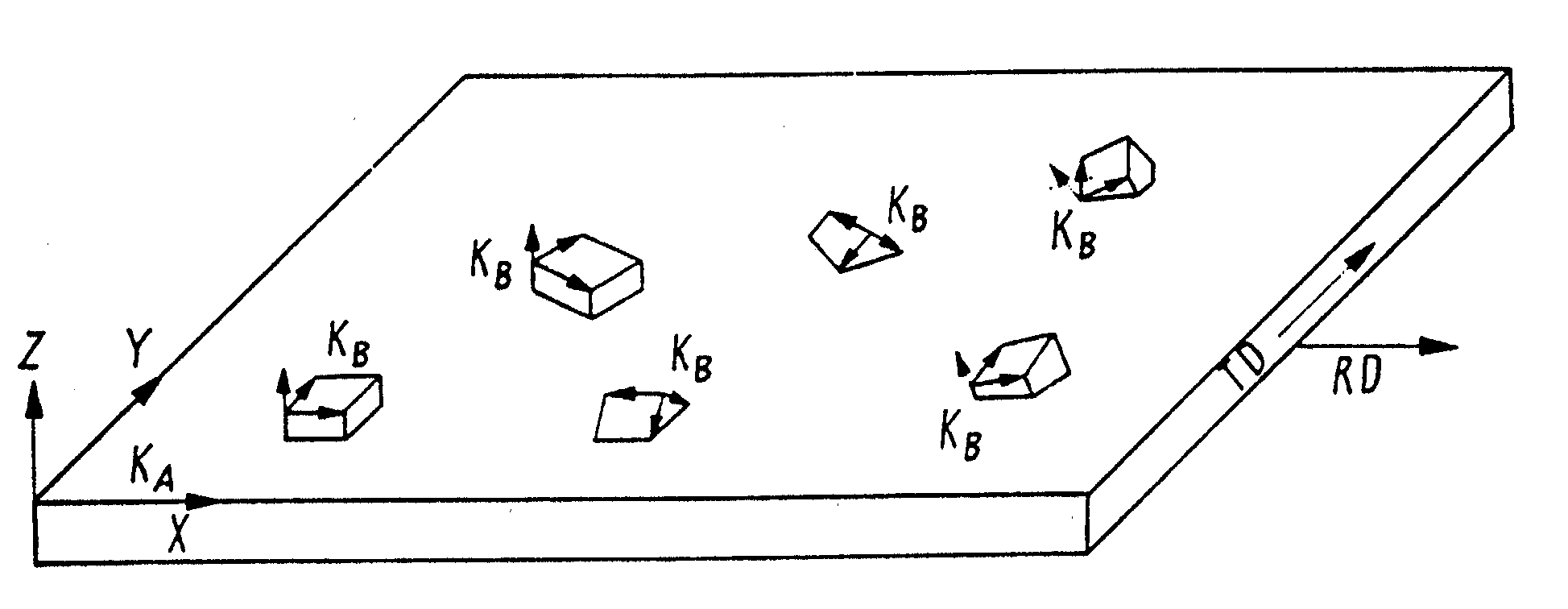 22
Mikrotextur
g - Faser
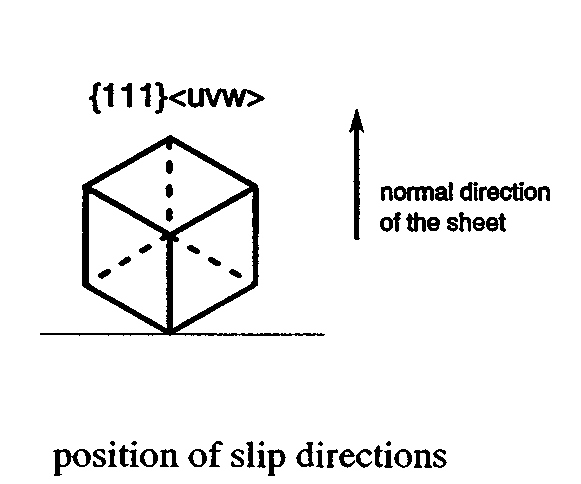 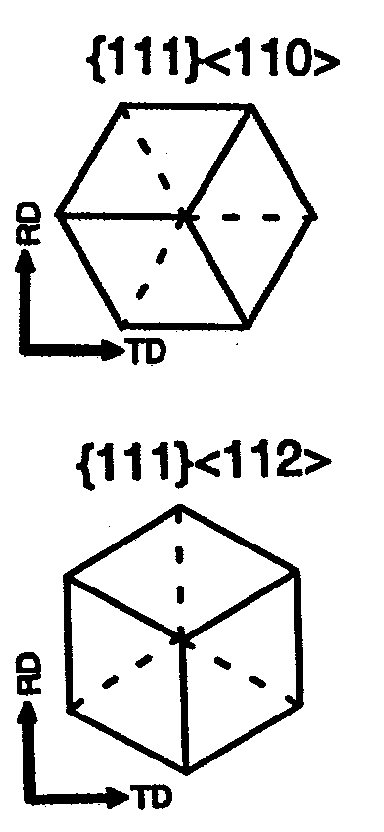 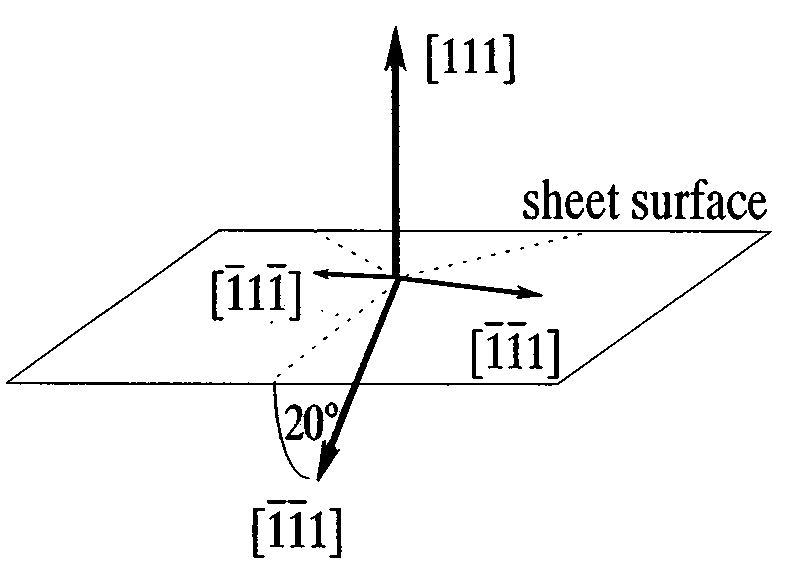 23
Polfigur, Fasern
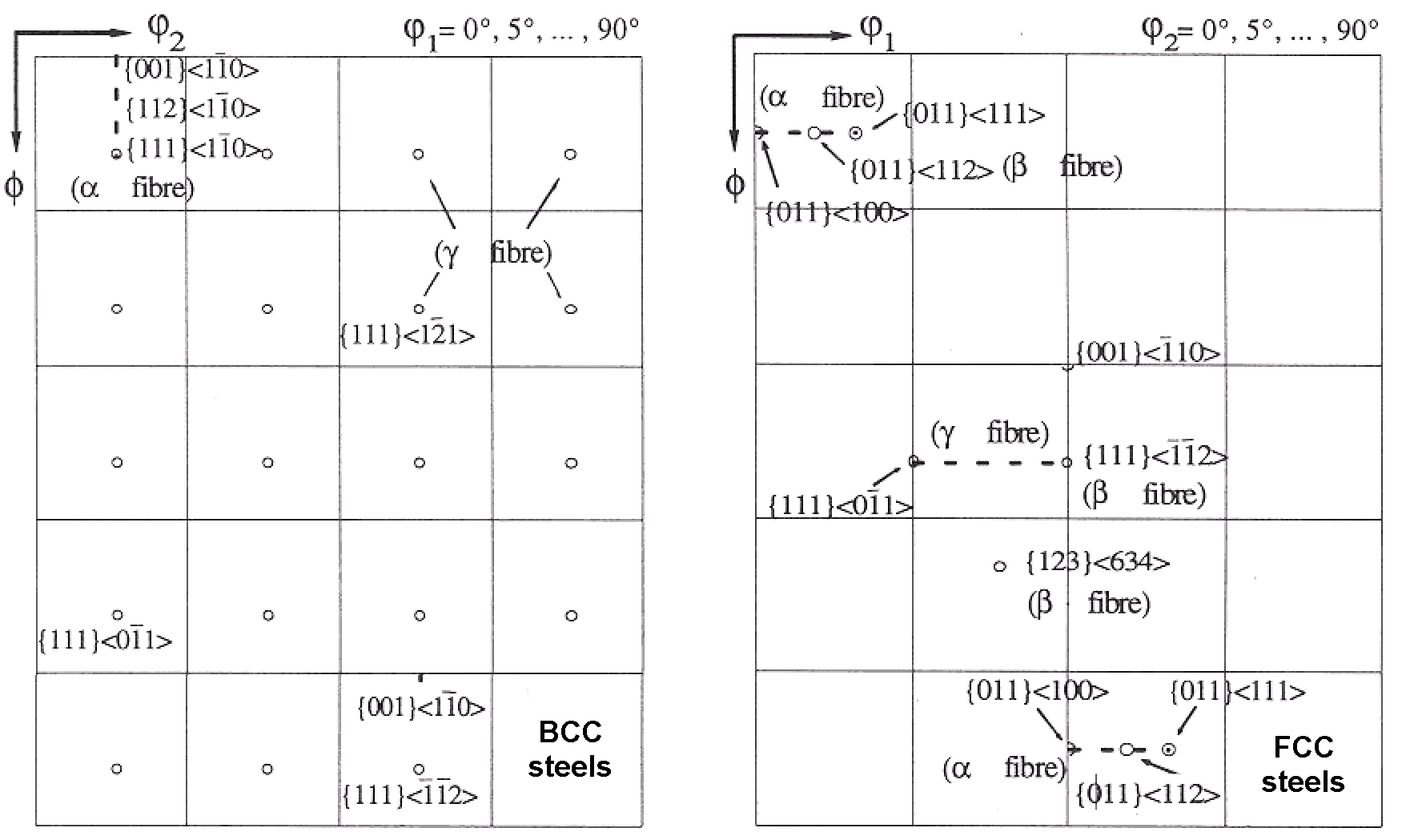 24
Fasern
Umform-Texturen
25
Wie entstehen Texturen ?
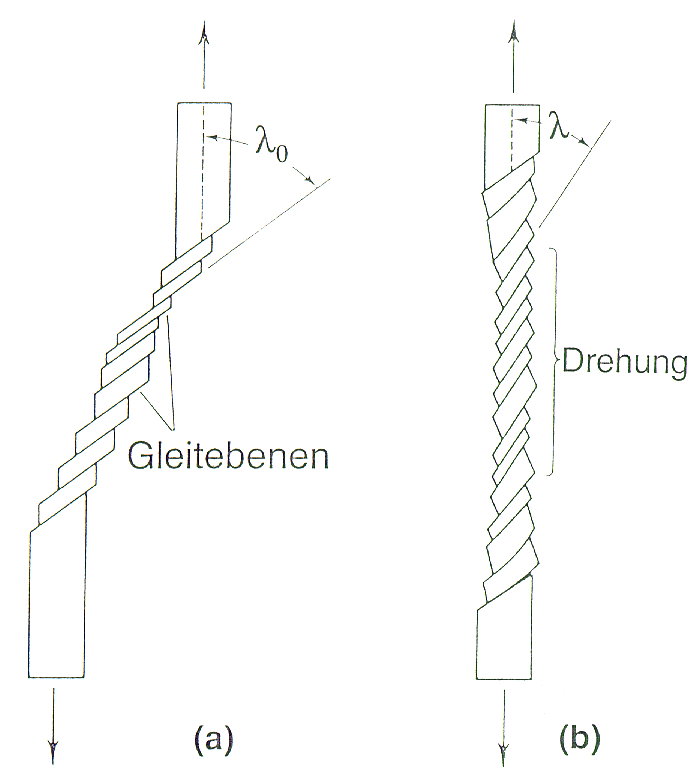 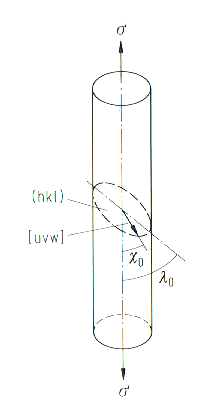 26
Umform-Texturen
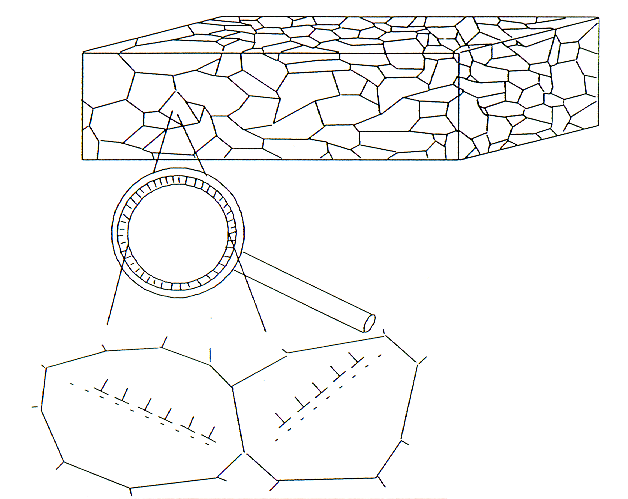 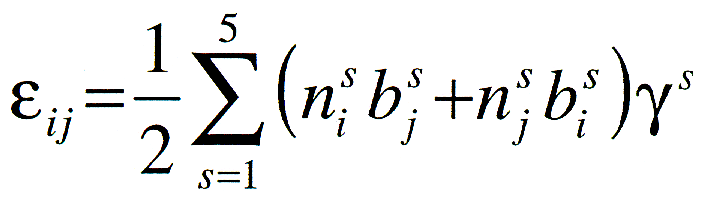 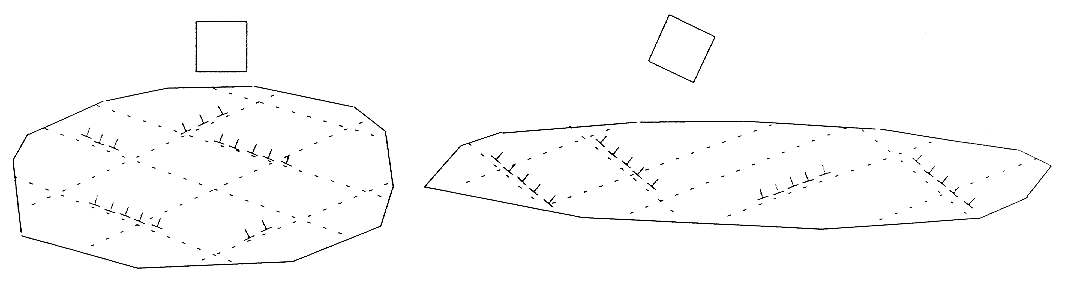 27
Umform-Texturen
8%
3%
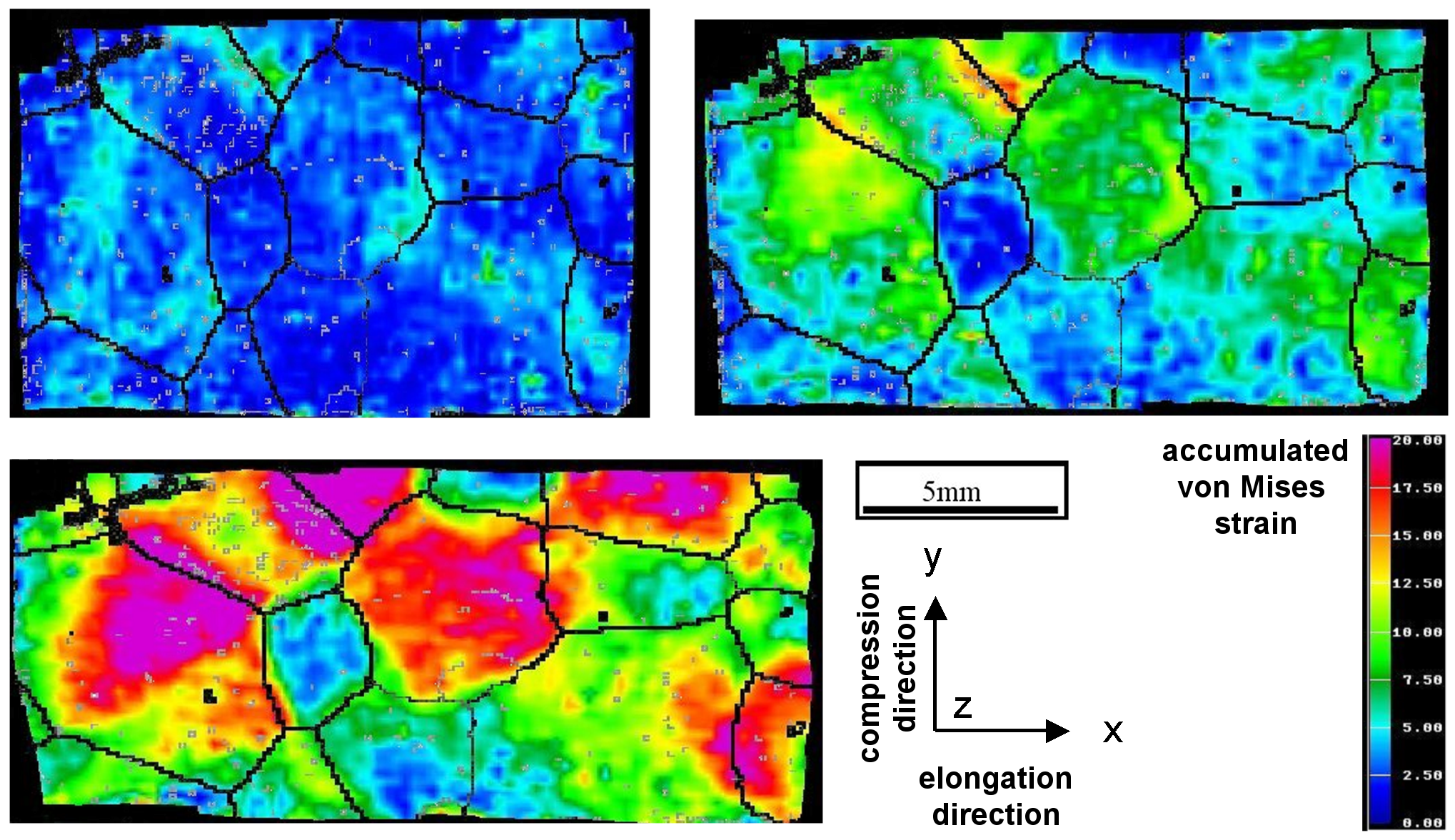 15%
28
Umform-Texturen
7.8°, 30% reduction
34.8°, 30% reduction
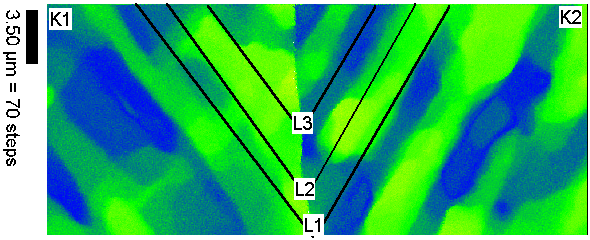 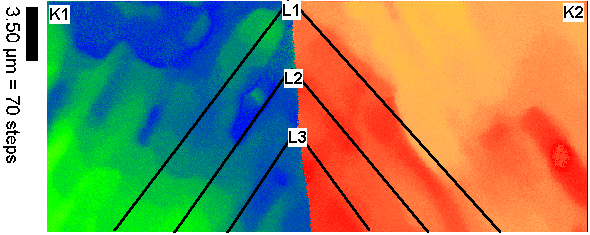 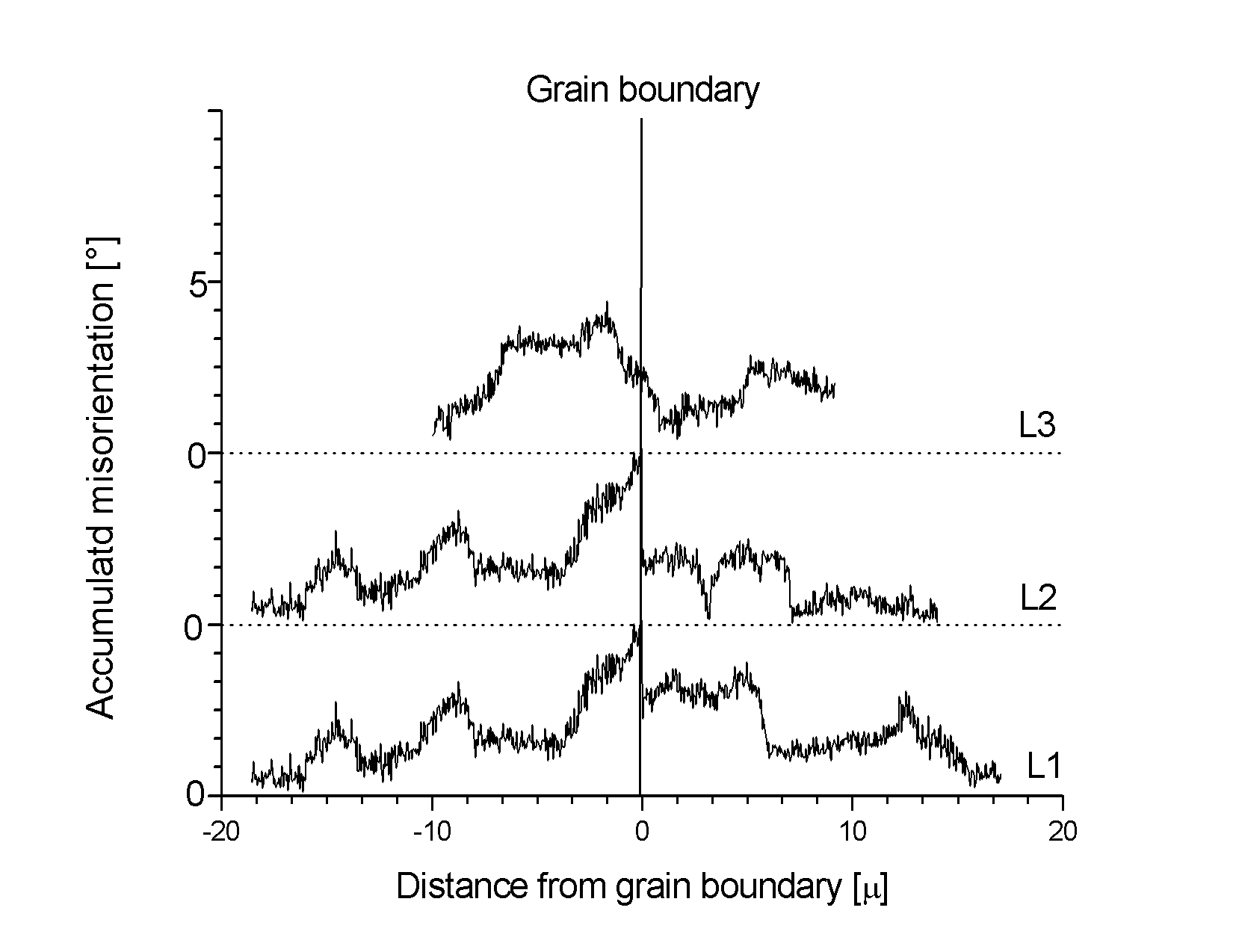 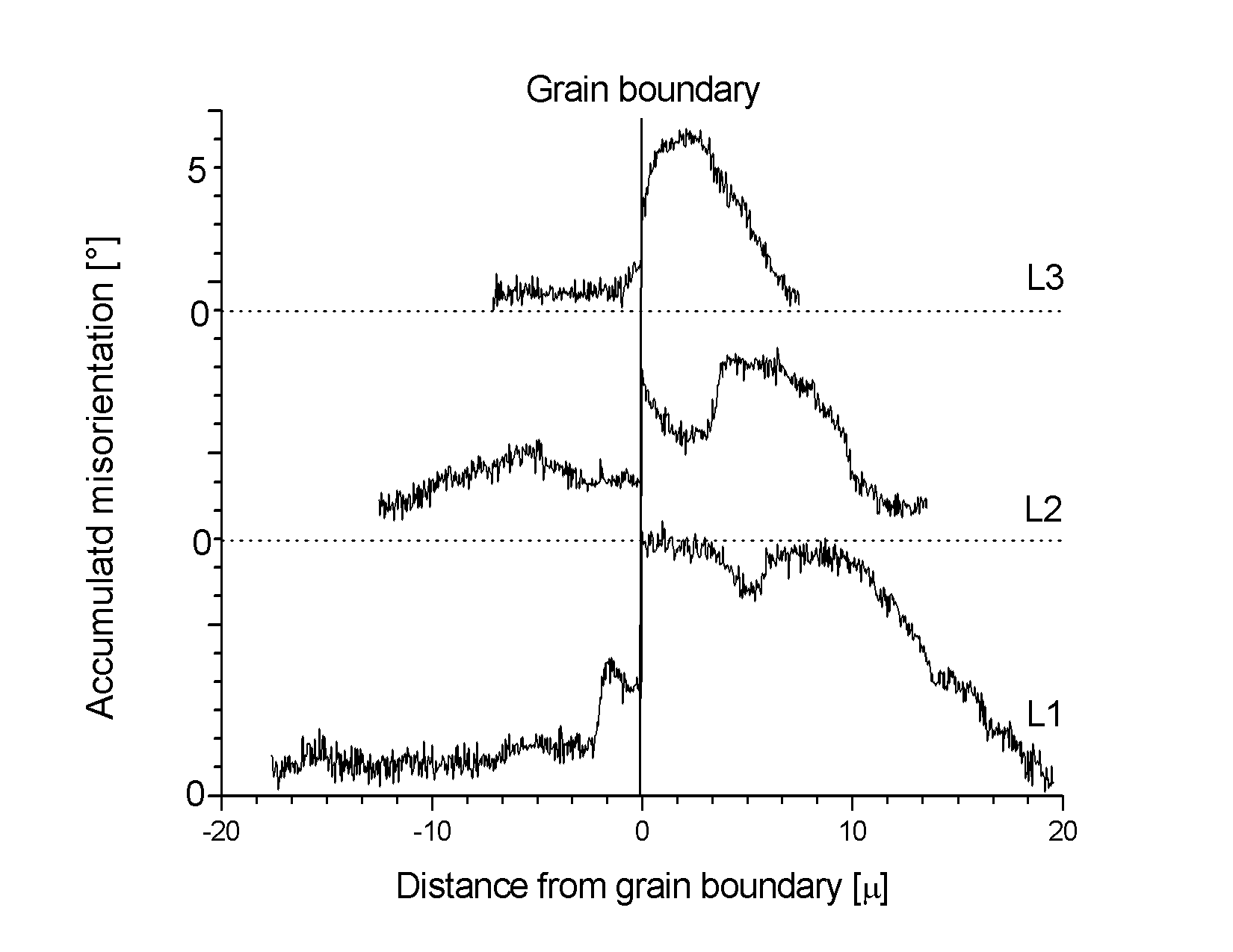 29
Umform-Texturen
Warmwalzen
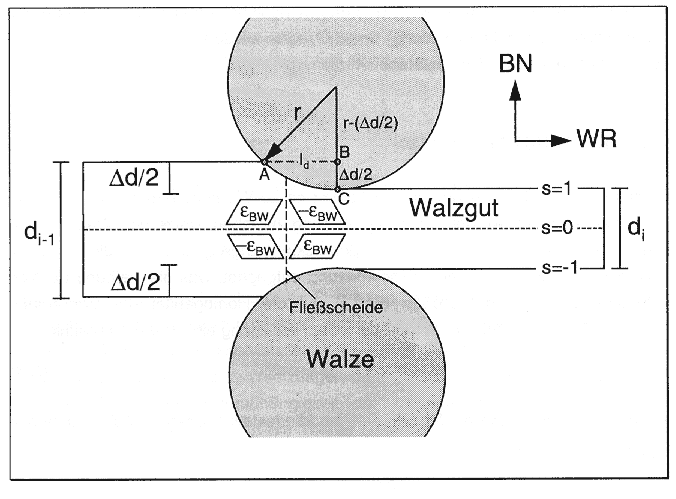 30
Umform-Texturen, Warmwalzen
Oberfläche
Mitte
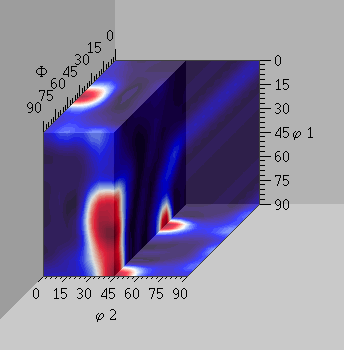 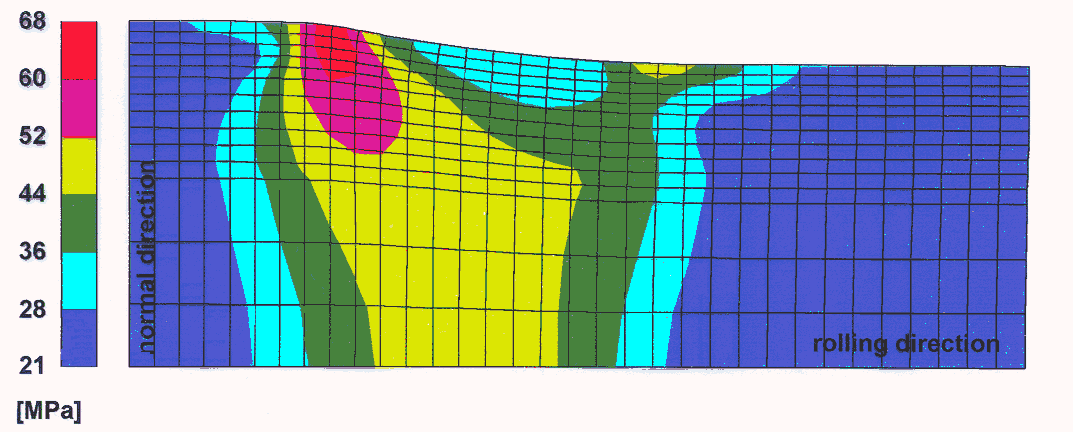 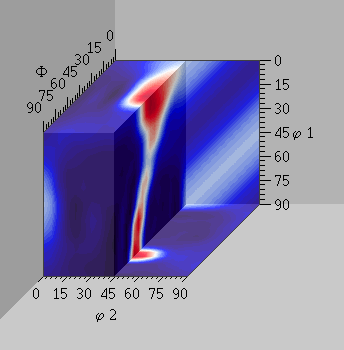 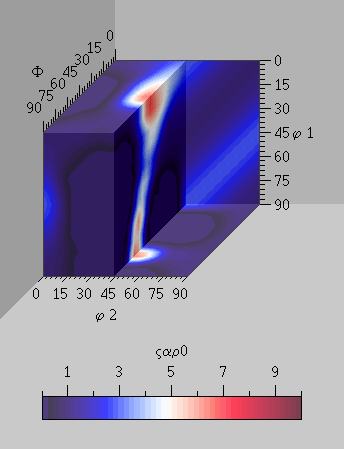 31
Umform-Texturen, Warmwalzen
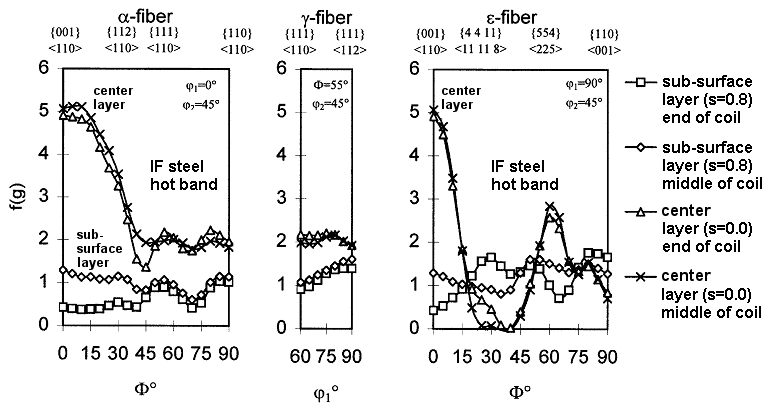 32
Texturen, Warmwalzen
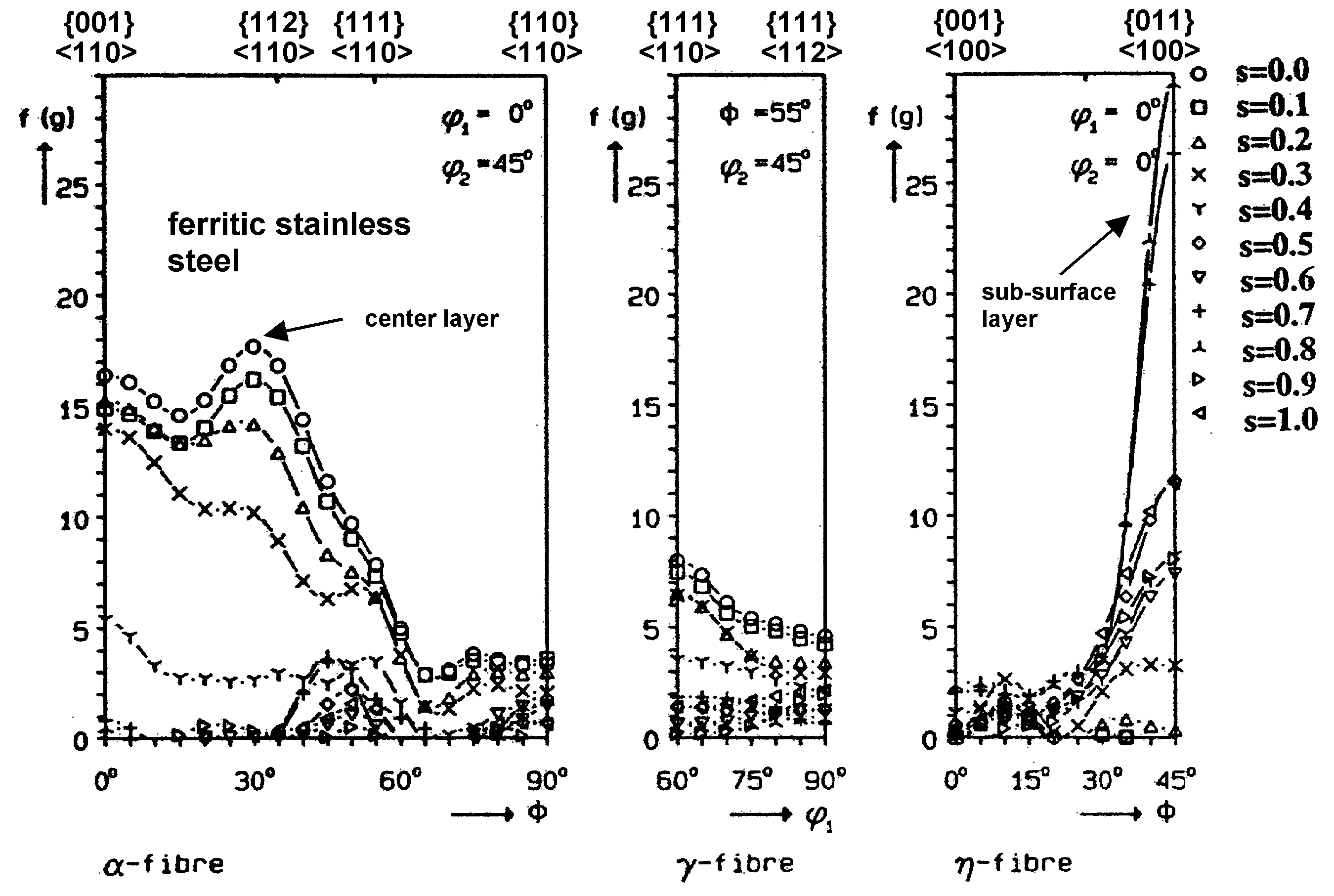 33
Oberfläche
Mitte
Mitte
Oberfläche
low-C
low-C
Fe-Cr
Fe-Cr
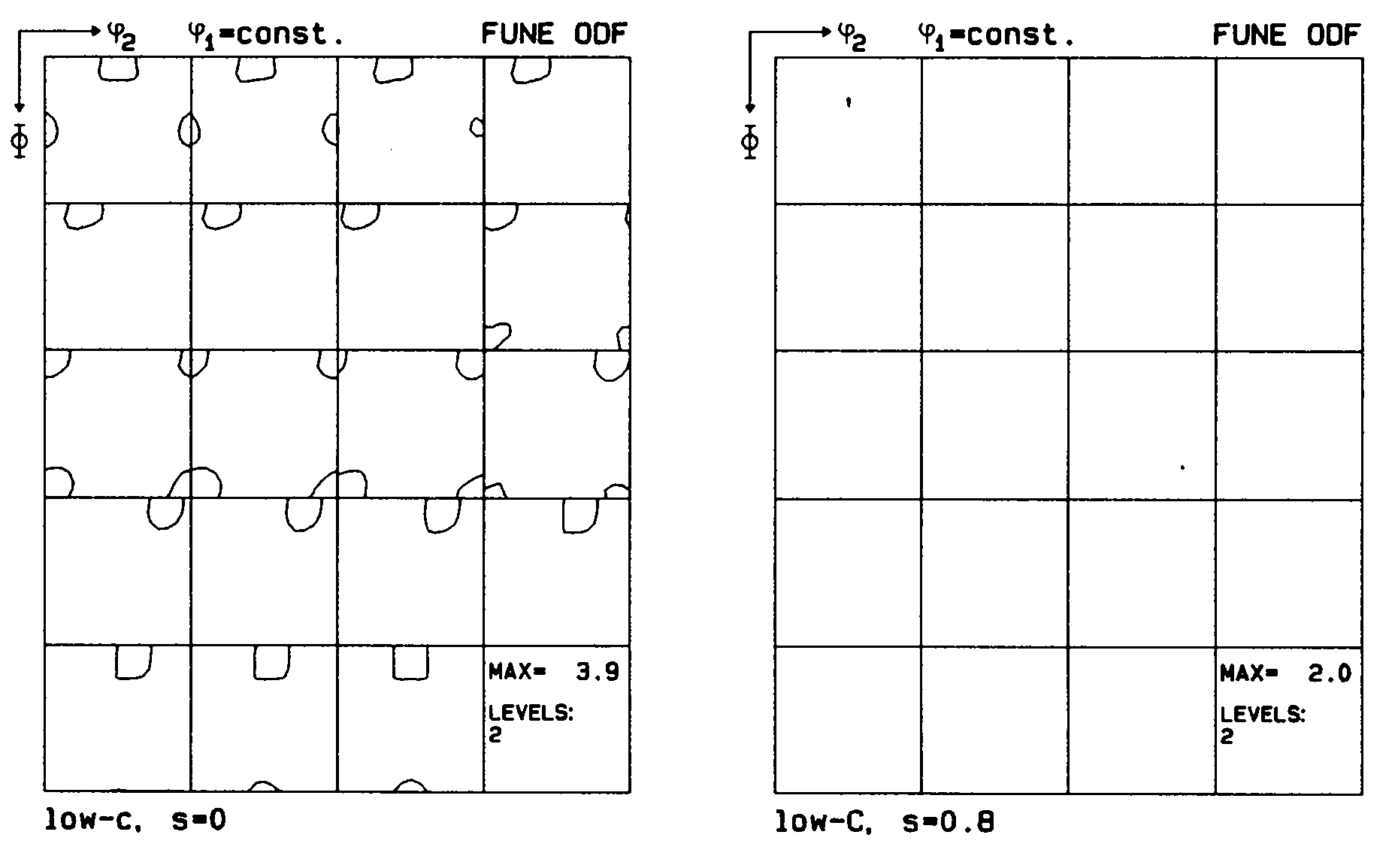 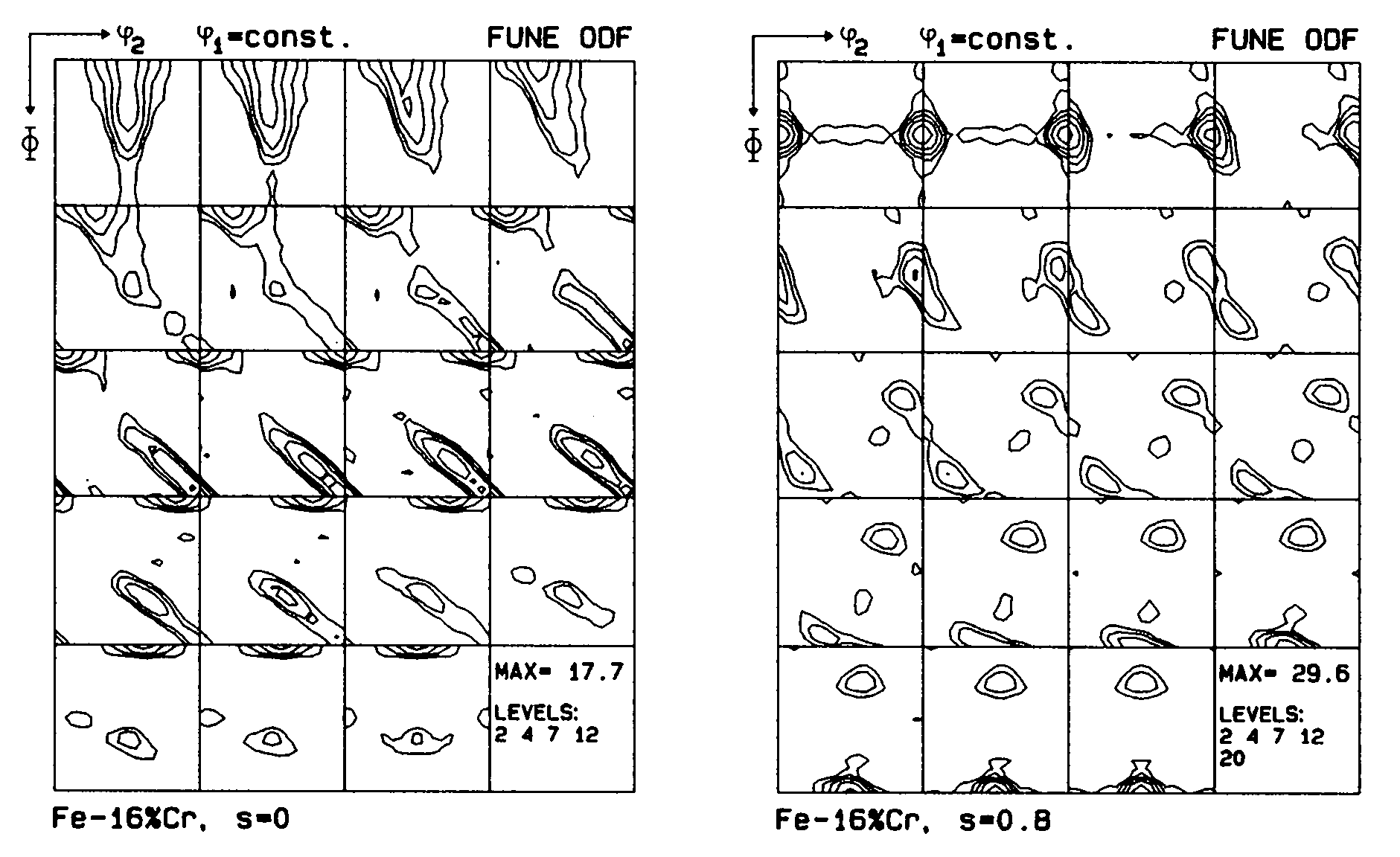 34
Texturen, Warmwalzen
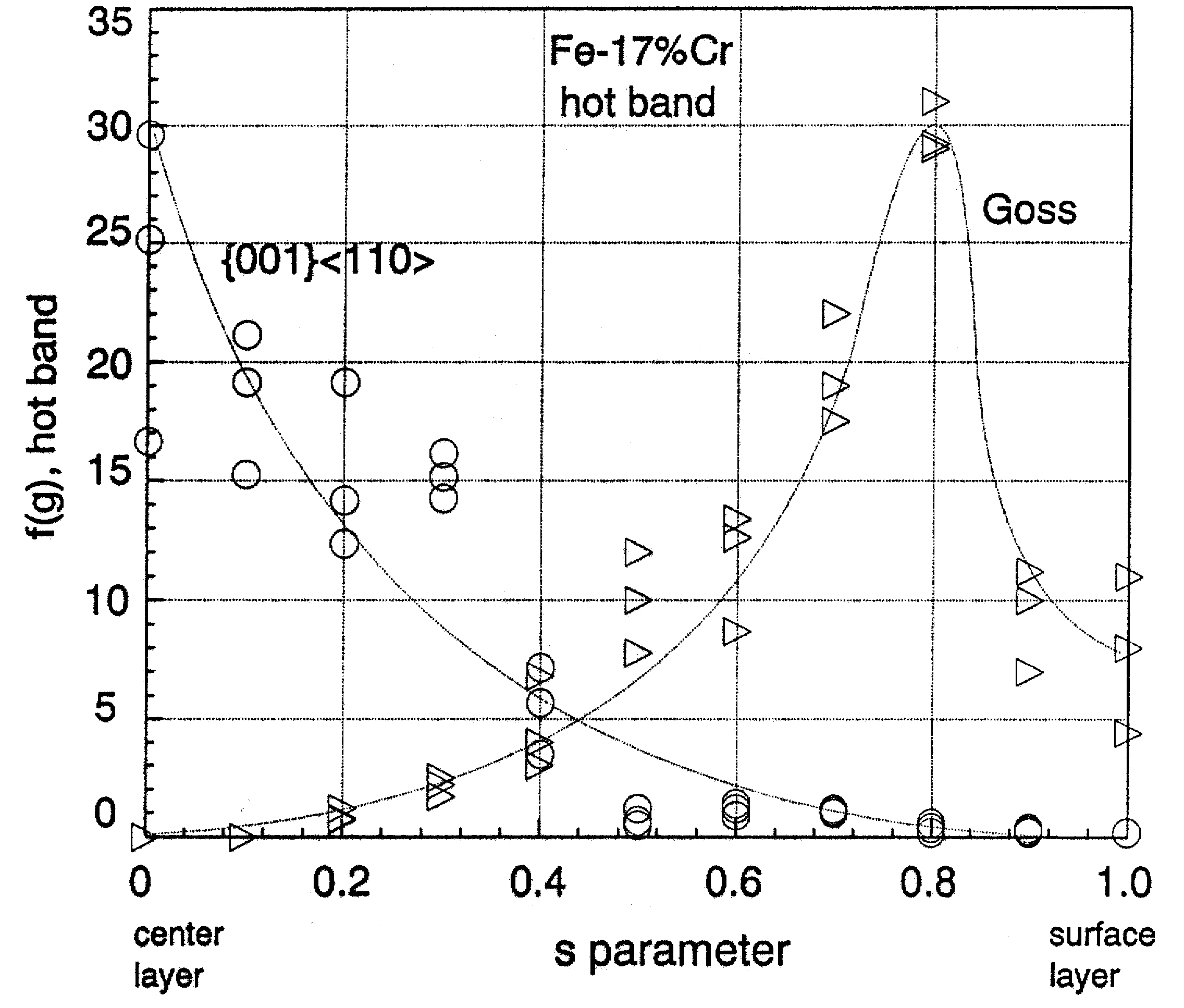 35
Texturen, Warmwalzen
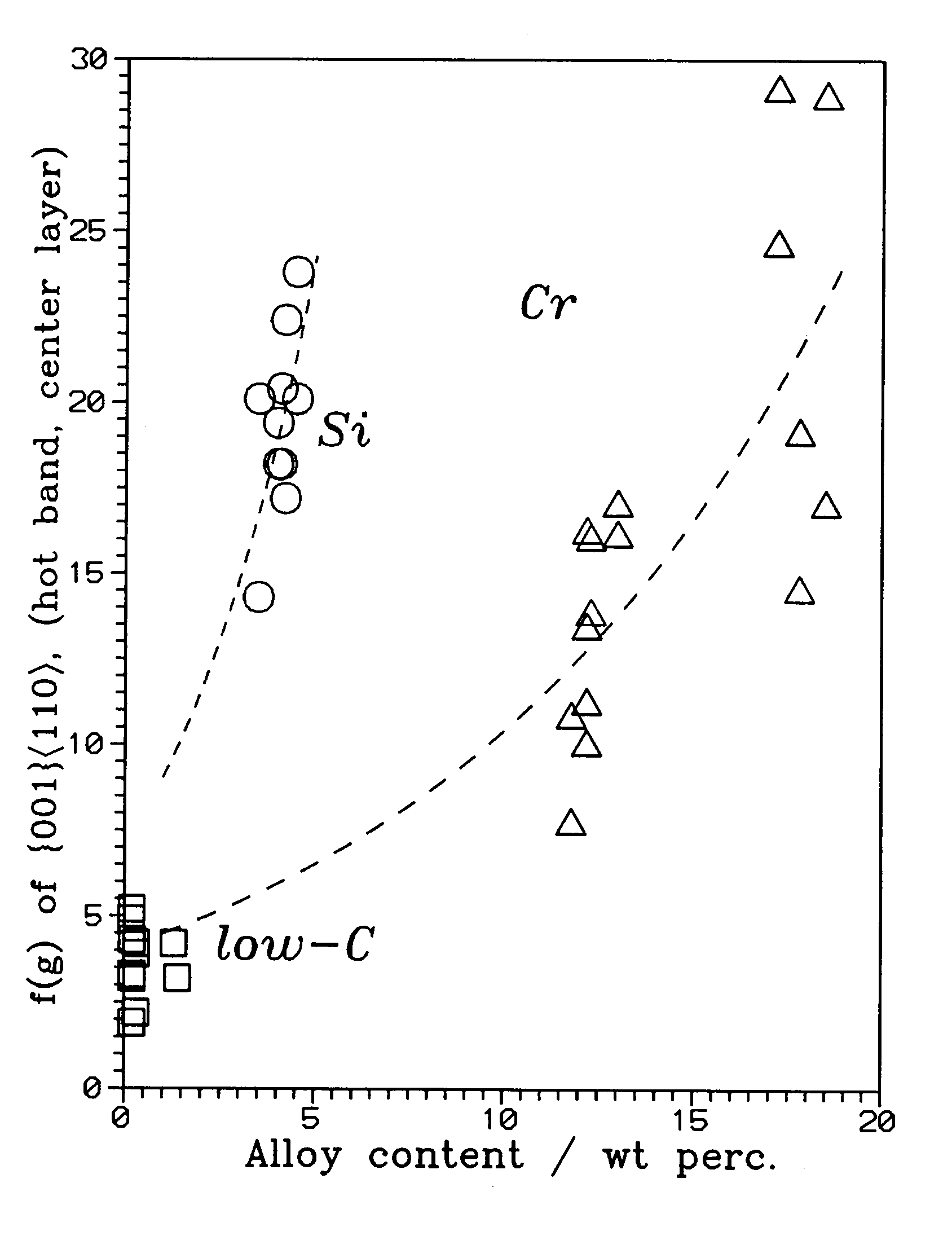 36
Legierungseinfluß, Textur
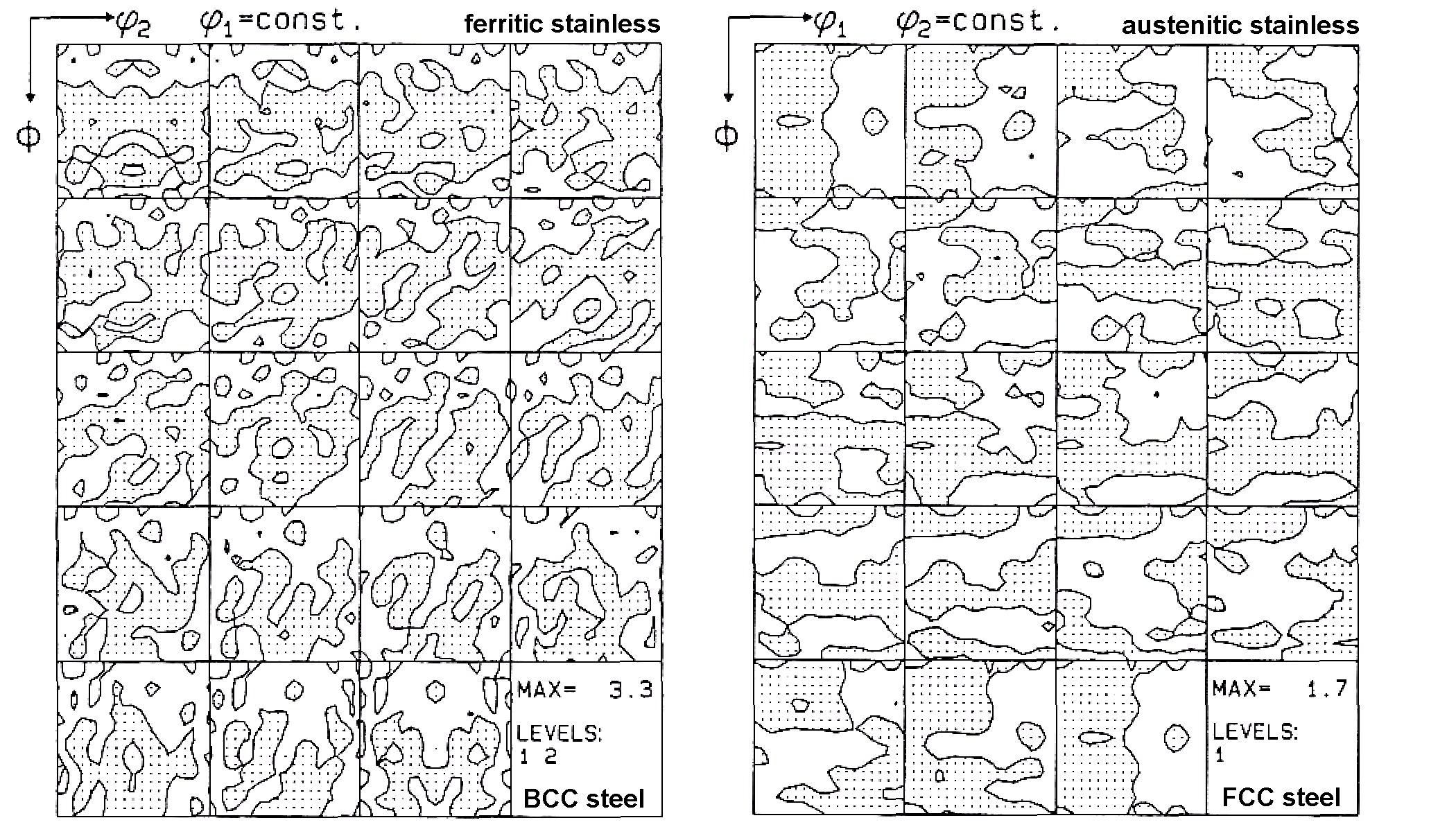 37
Texturen, Bandgießen
Martensit
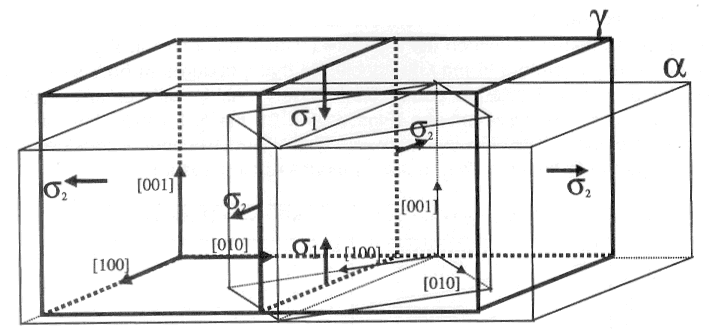 38
Umwandlungstexturen
Orientierung 
nach Umwandlung
Orientierung 
im Austenit
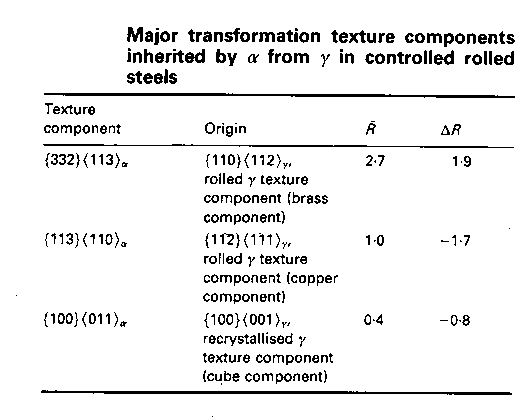 39
Umwandlungstexturen
Kaltwalzen
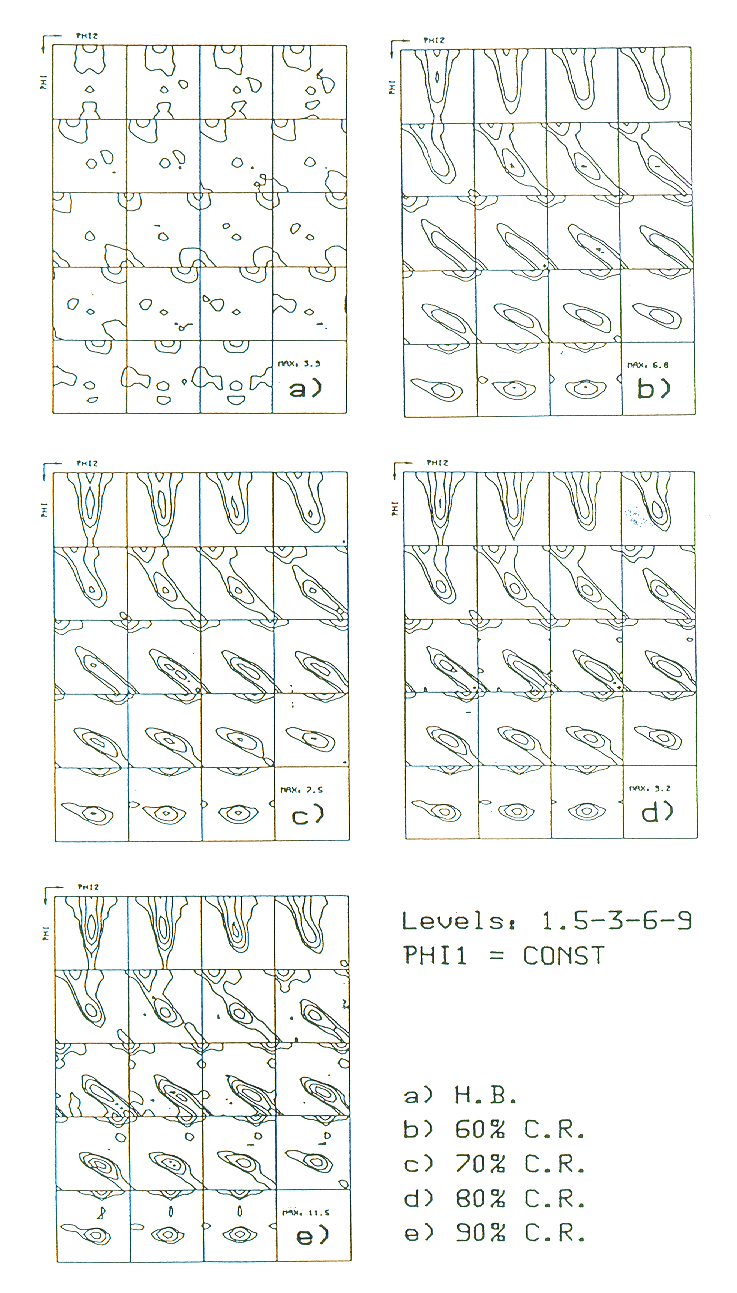 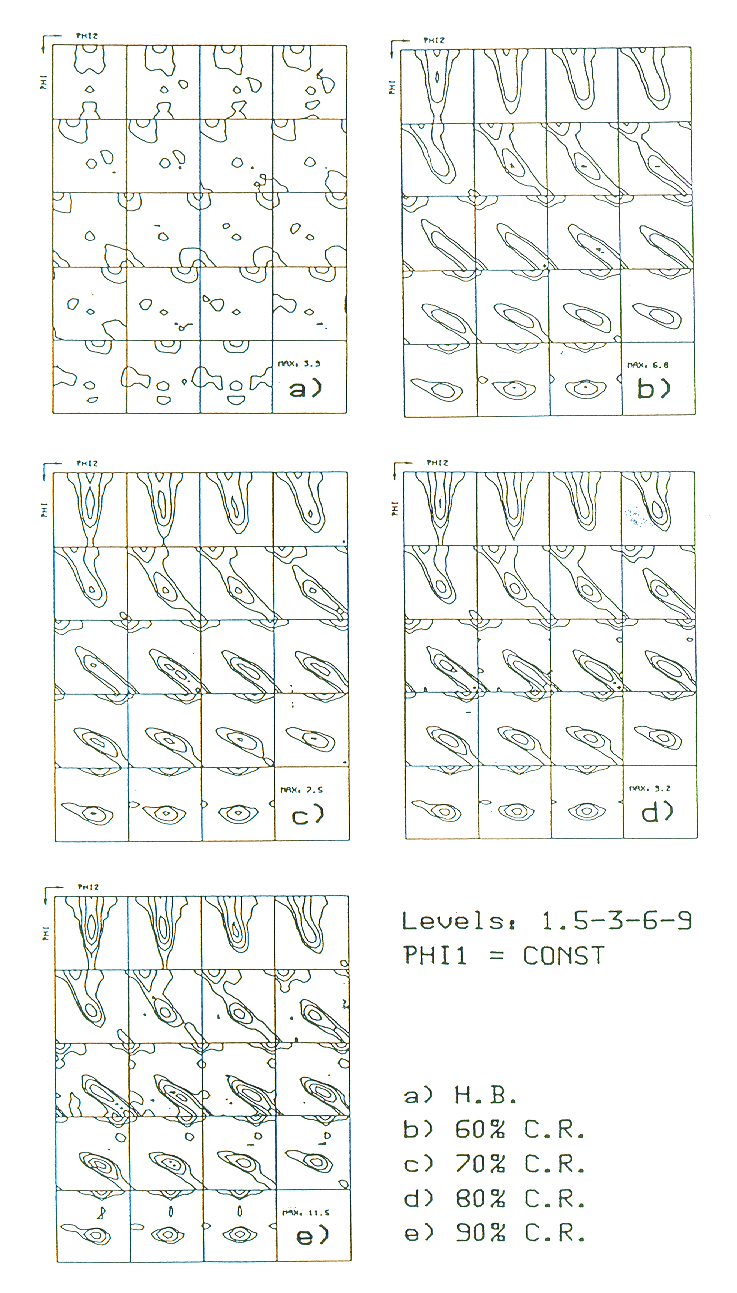 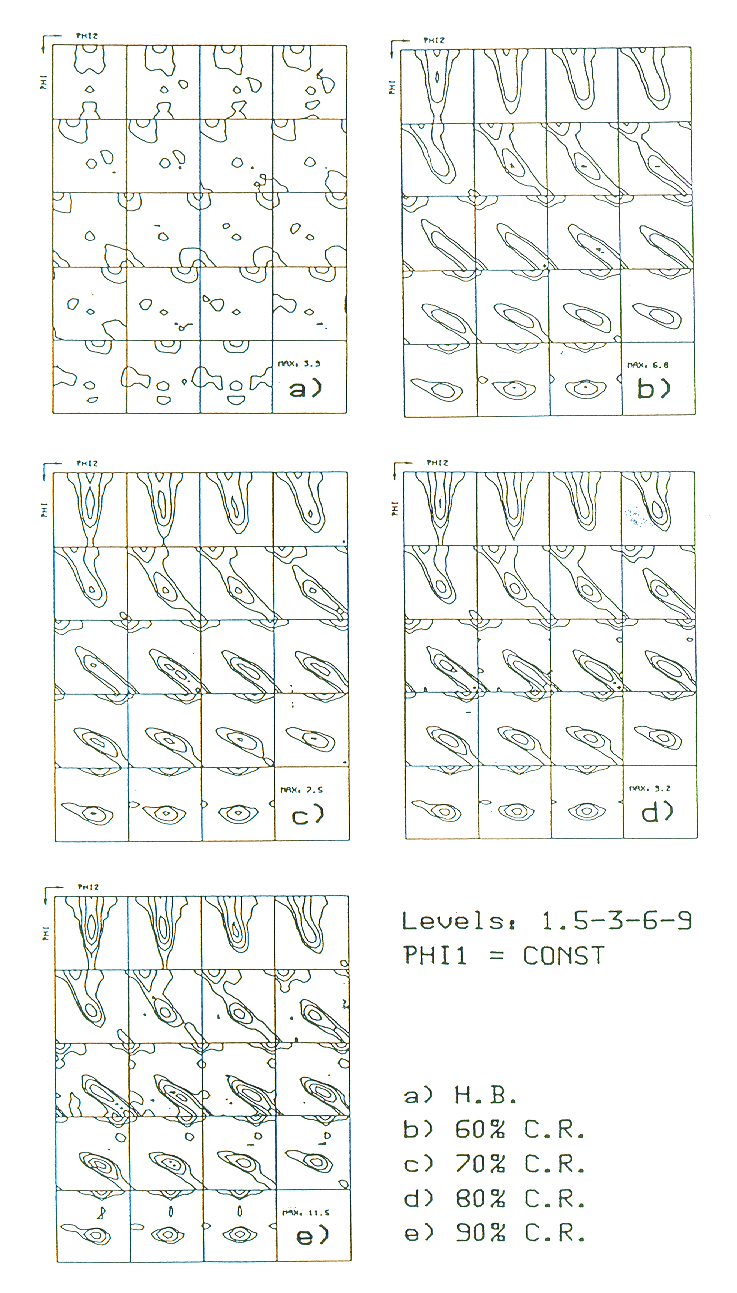 40
Texturen, Kaltwalzen
Simulation
Experiment
Kaltwalzen
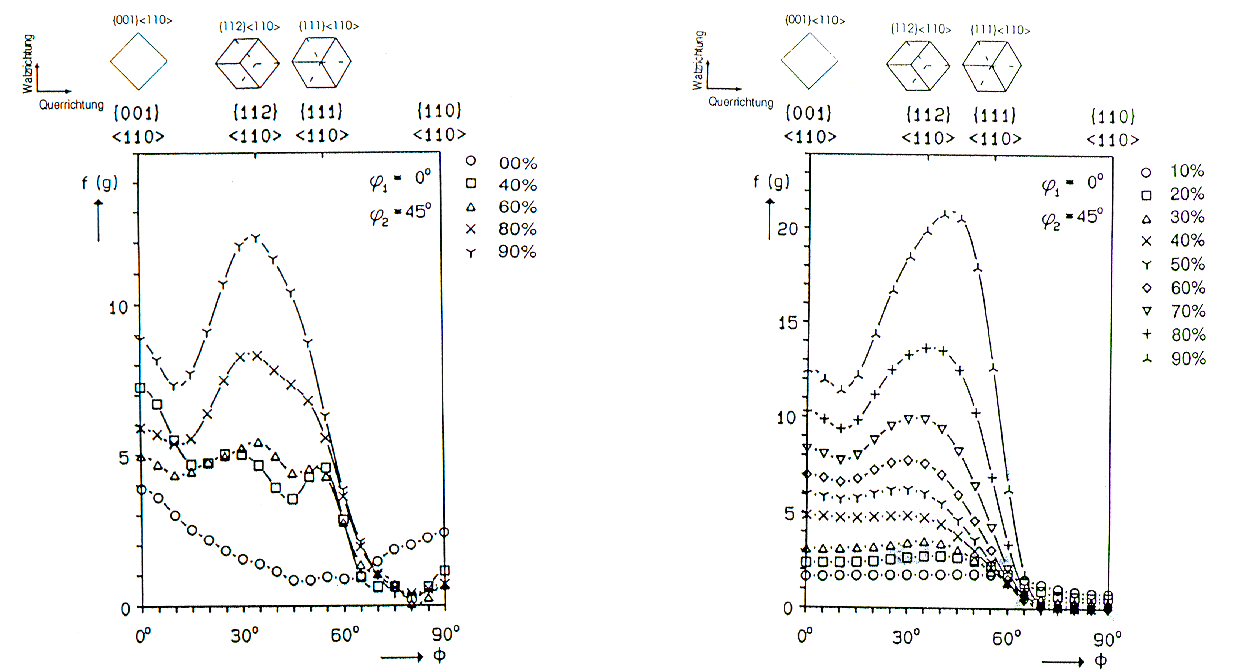 41
Texturen, Kaltwalzen
ND
RD
TD
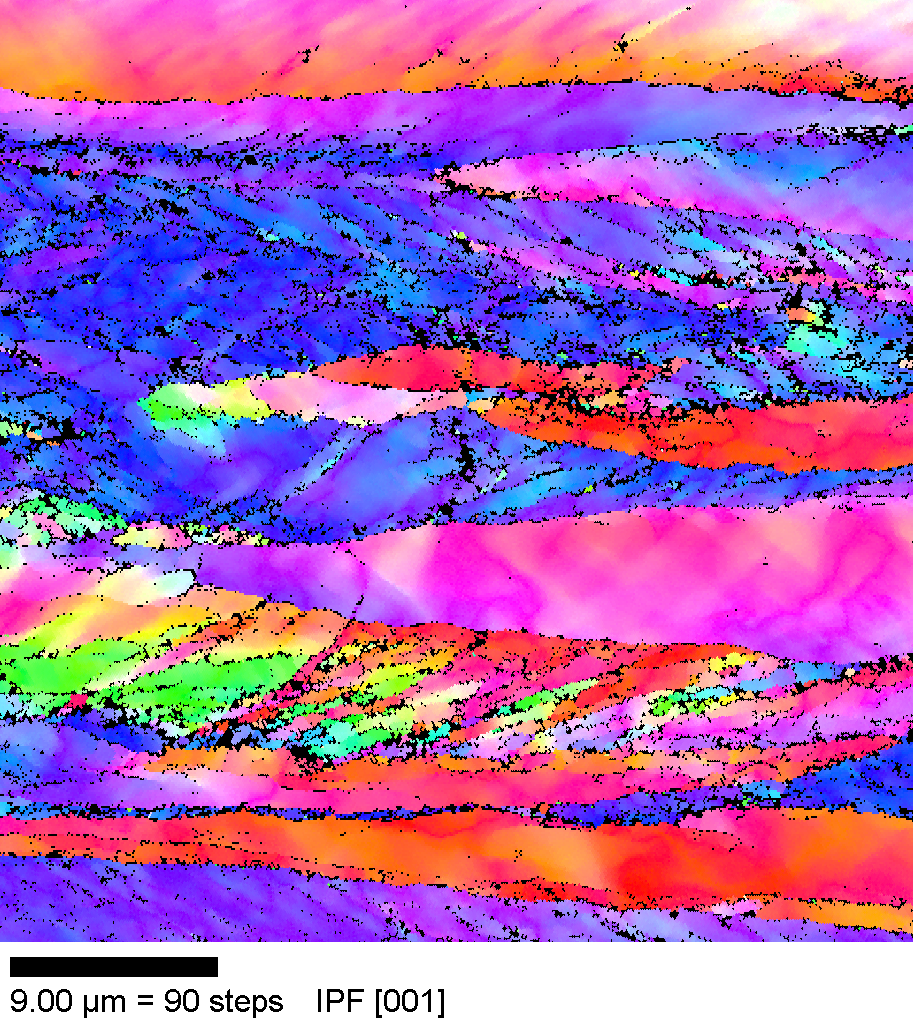 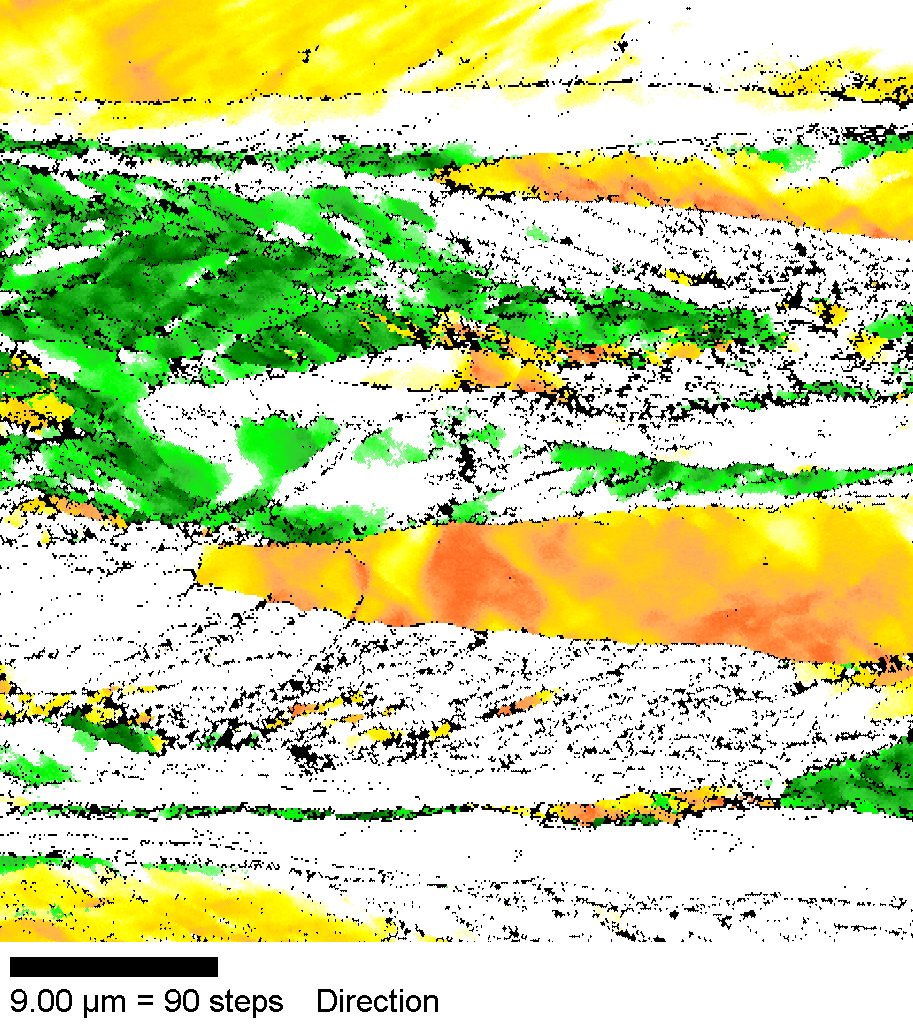 walzhart
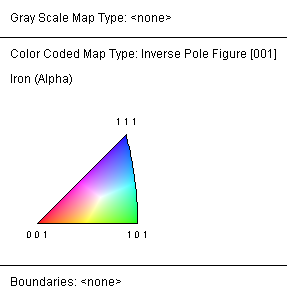 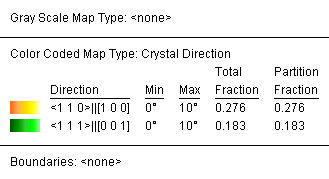 42
Texturen, Kaltwalzen
ND
RD
TD
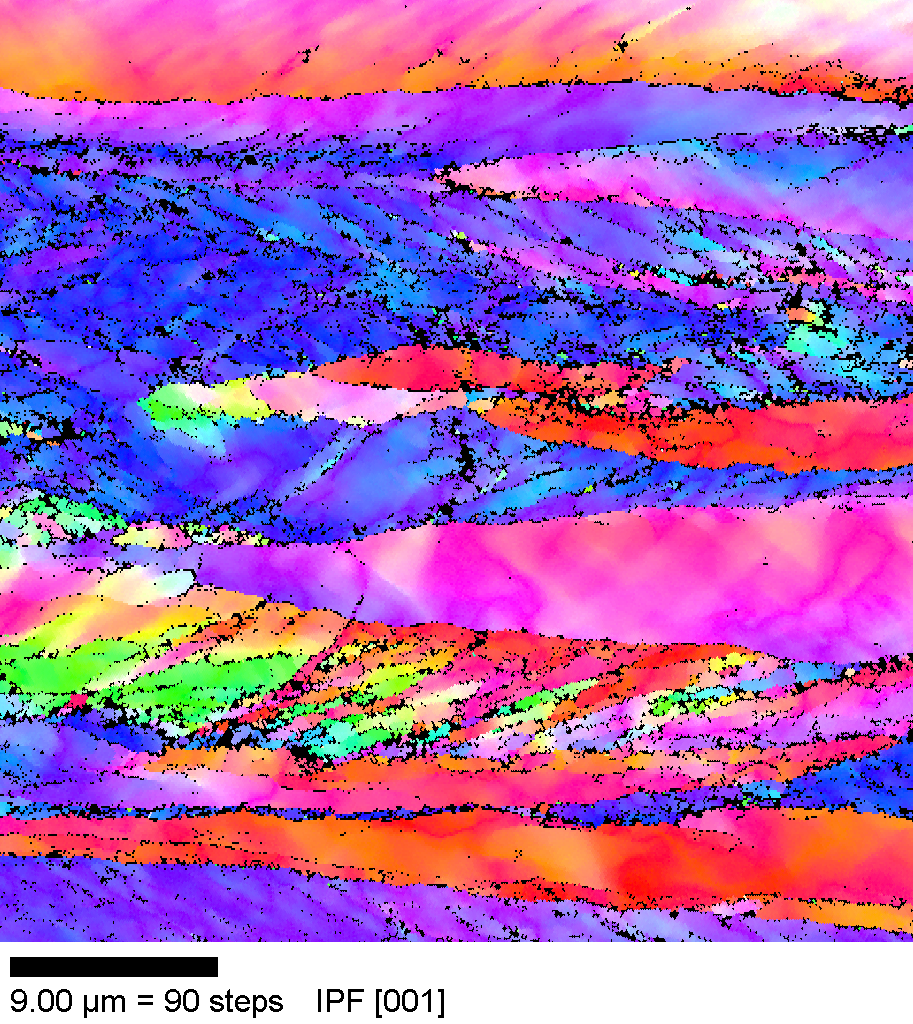 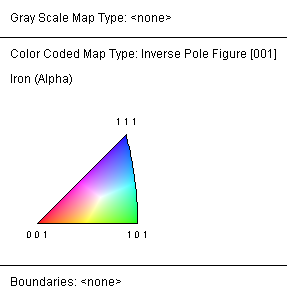 walzhart
• Alpha-Faser zeigt kontinuierlichen Orientierungsgradienten
43
Texturen, Kaltwalzen
TD
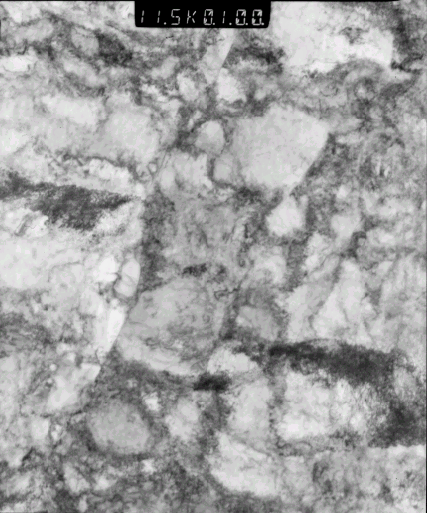 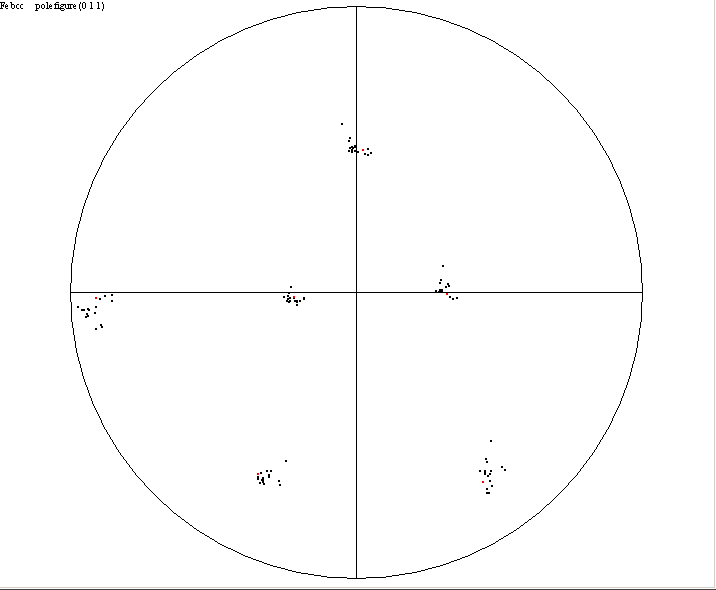 2
4
3
RD
18
1
17
5
7
6
pole figure (011)
8
14
11
9
15
misorientations of
adjacent subgrains:
   2/3  :   2.8°   
   3/1  :   1.2°
   1/5  :   4.4°
   5/6  :   1.9°
   9/10:   1.5°
 14/15:   1.3°
10
16
12
alpha-fiber, cold rolled
RD
44
Texturen, Kaltwalzen
ND
RD
TD
walzhart
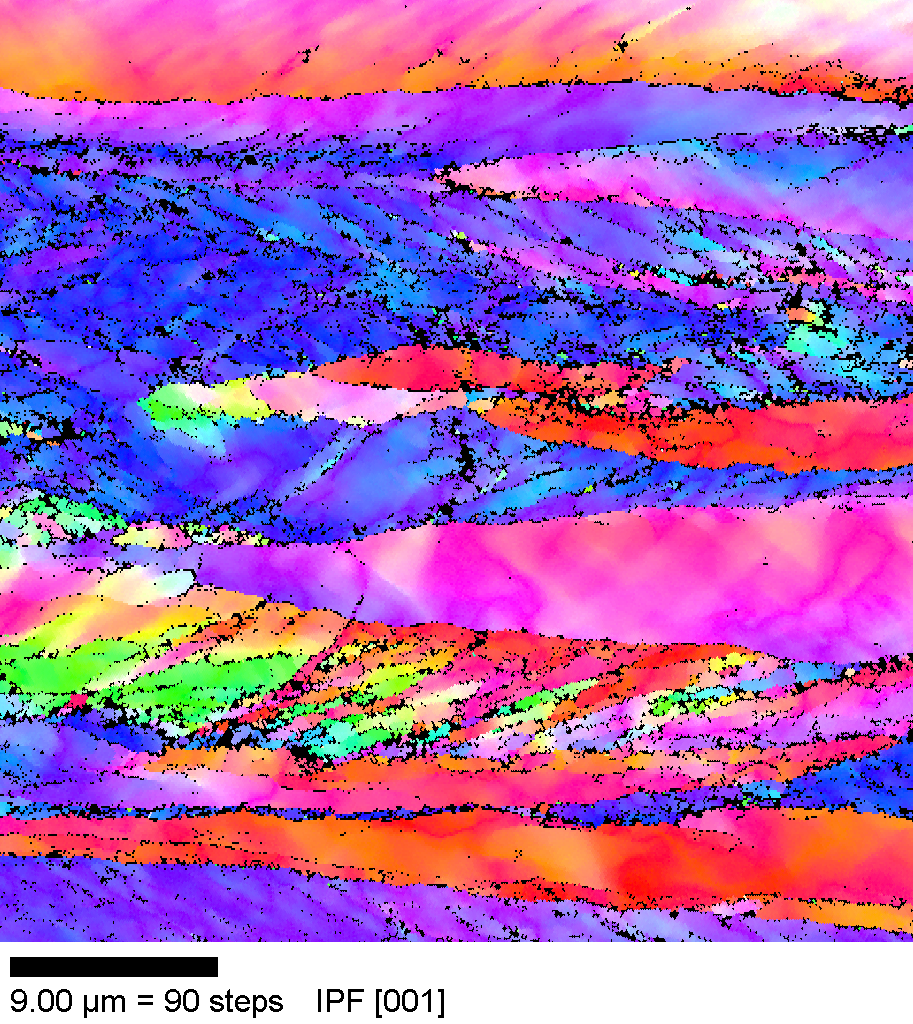 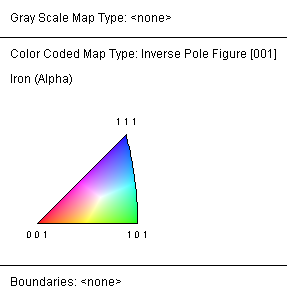 • in der Gamma-Faser zeigt die Orientierung diskrete Sprünge
45
Texturen, Kaltwalzen
ND
RD
TD
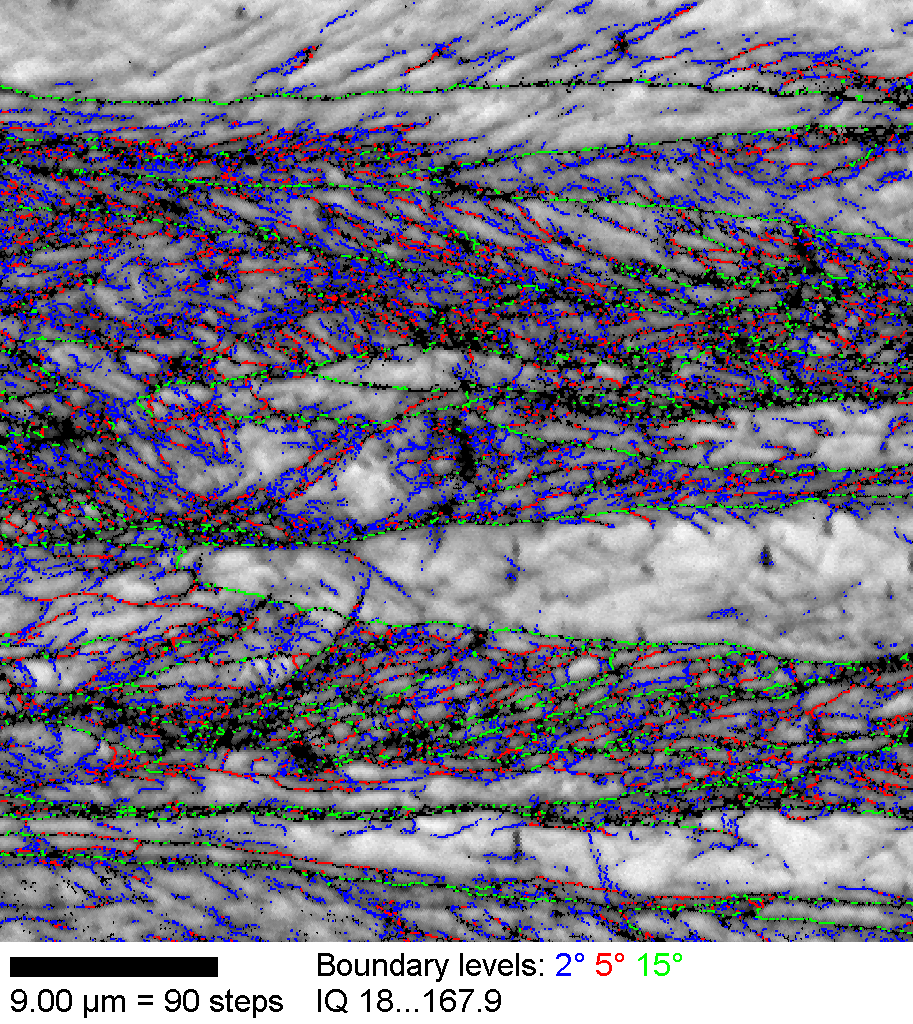 walzhart
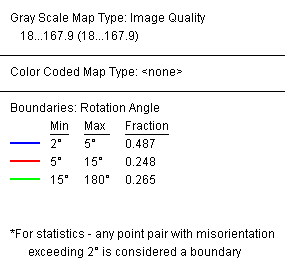 • Subkörner bilden teilweise Großwinkelkorngrenzen
46
Texturen, Kaltwalzen
Phase distribution
(from ACOM)
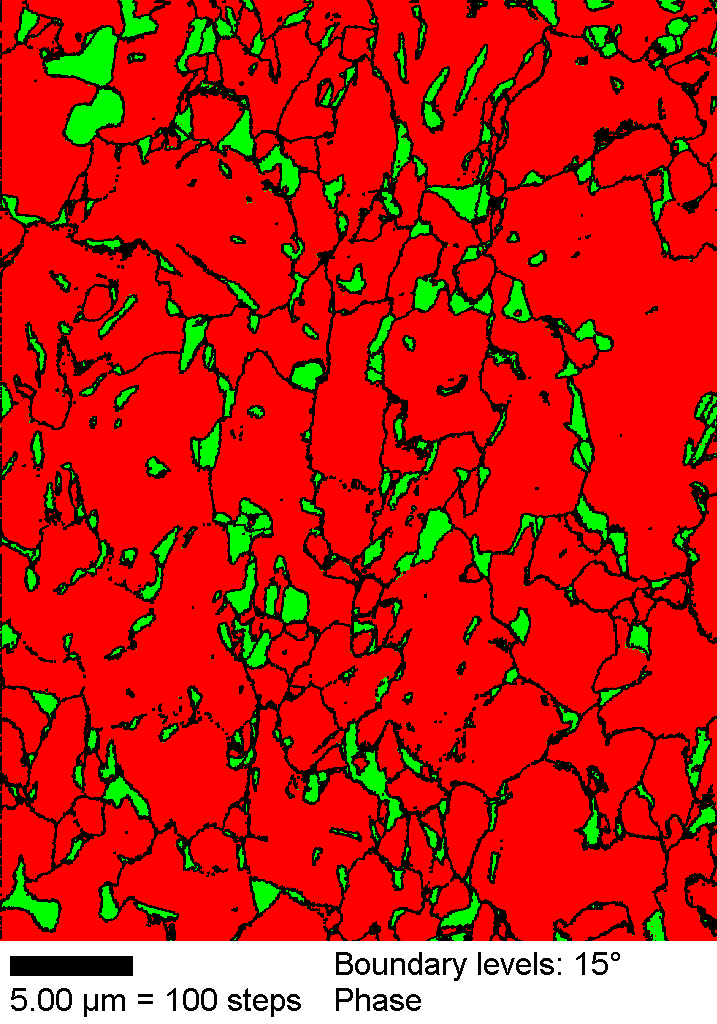 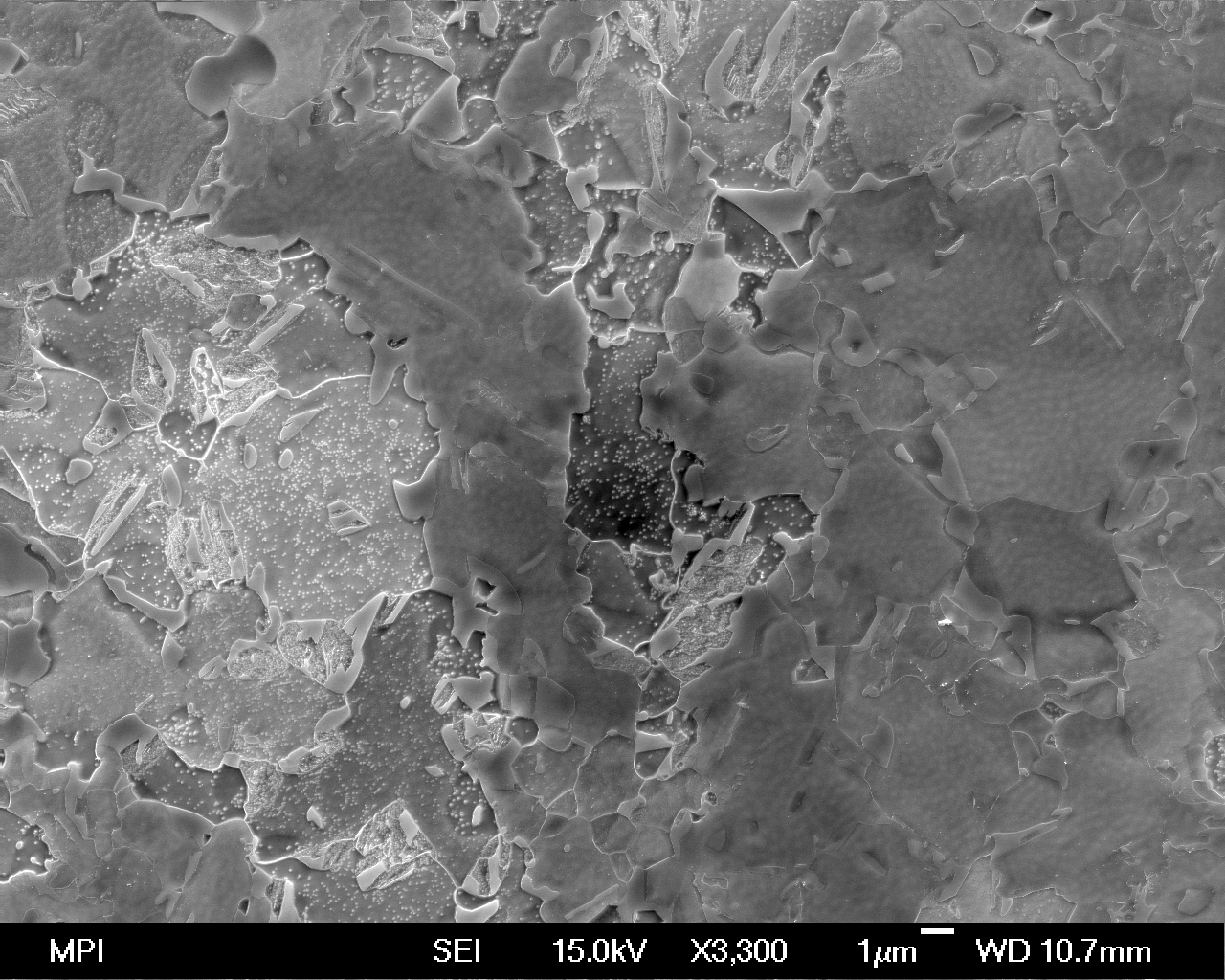 47
Texturen, TRIP Stahl
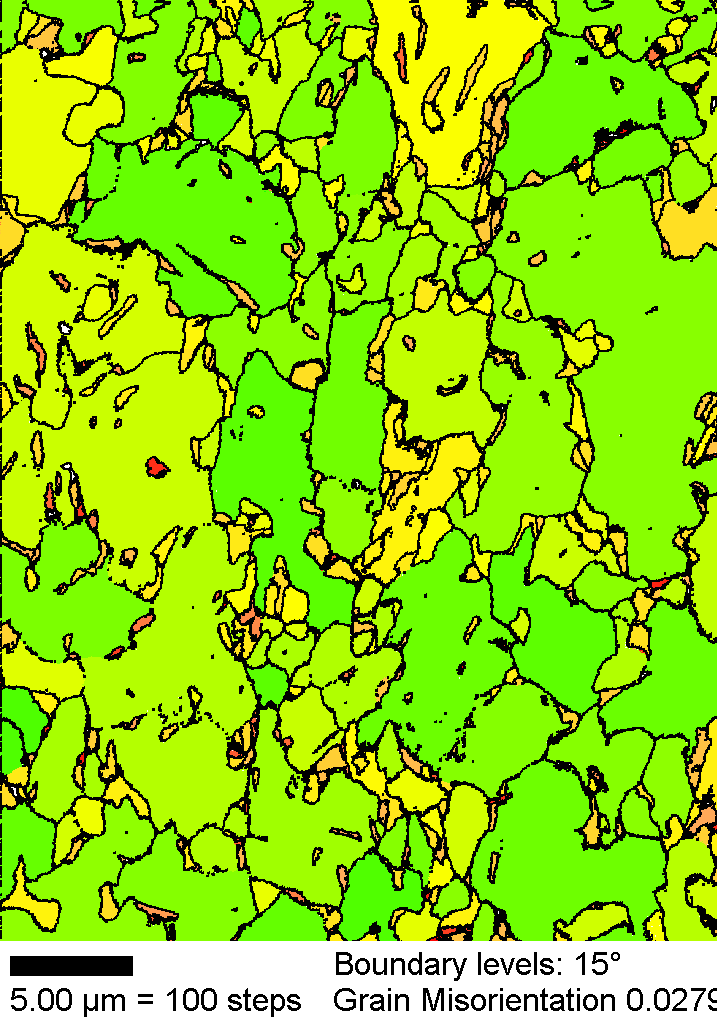 grain internal misorientations
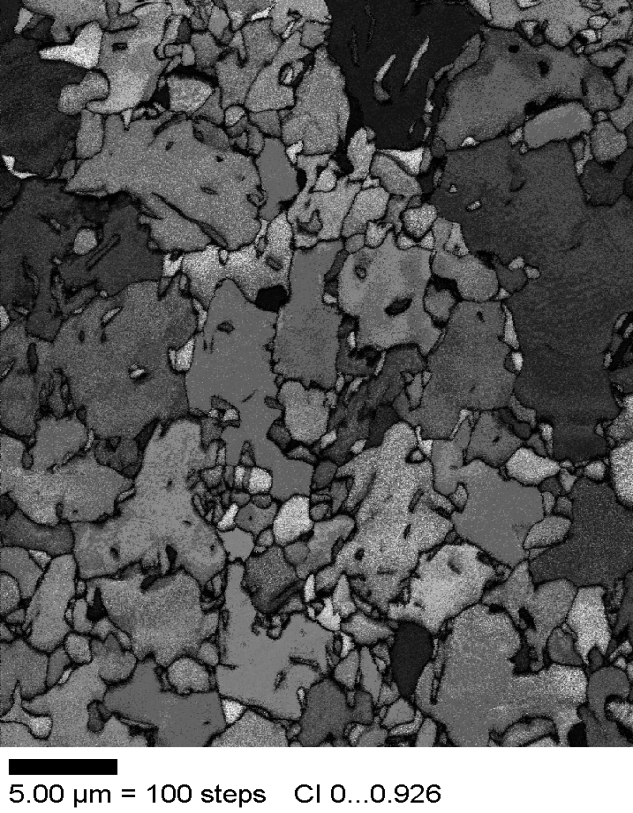 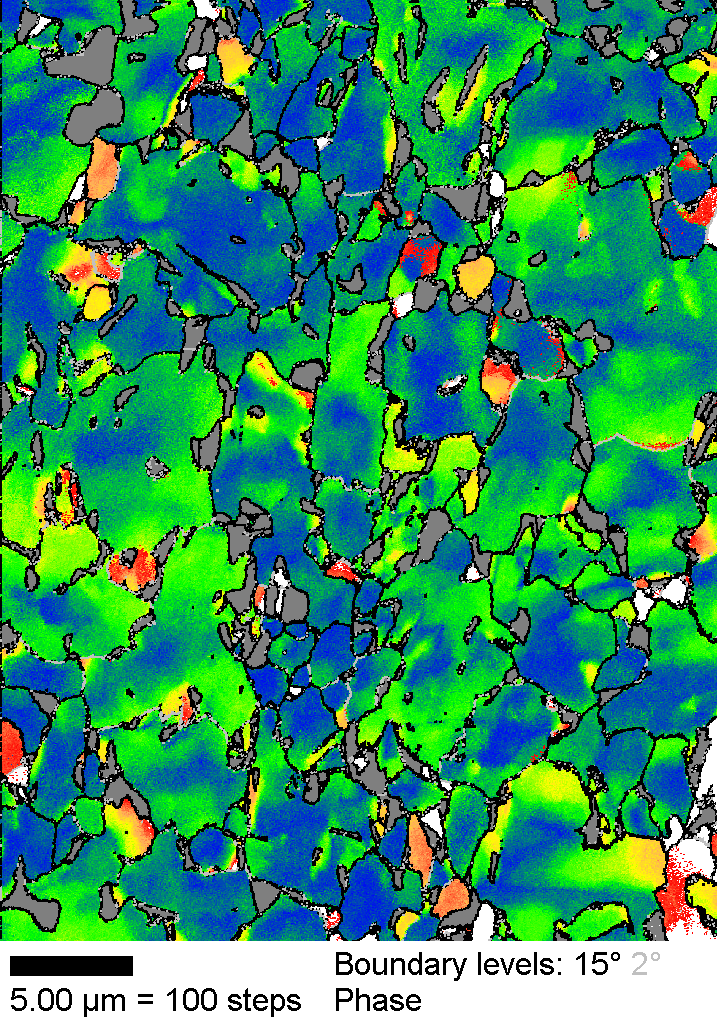 grain boundary character
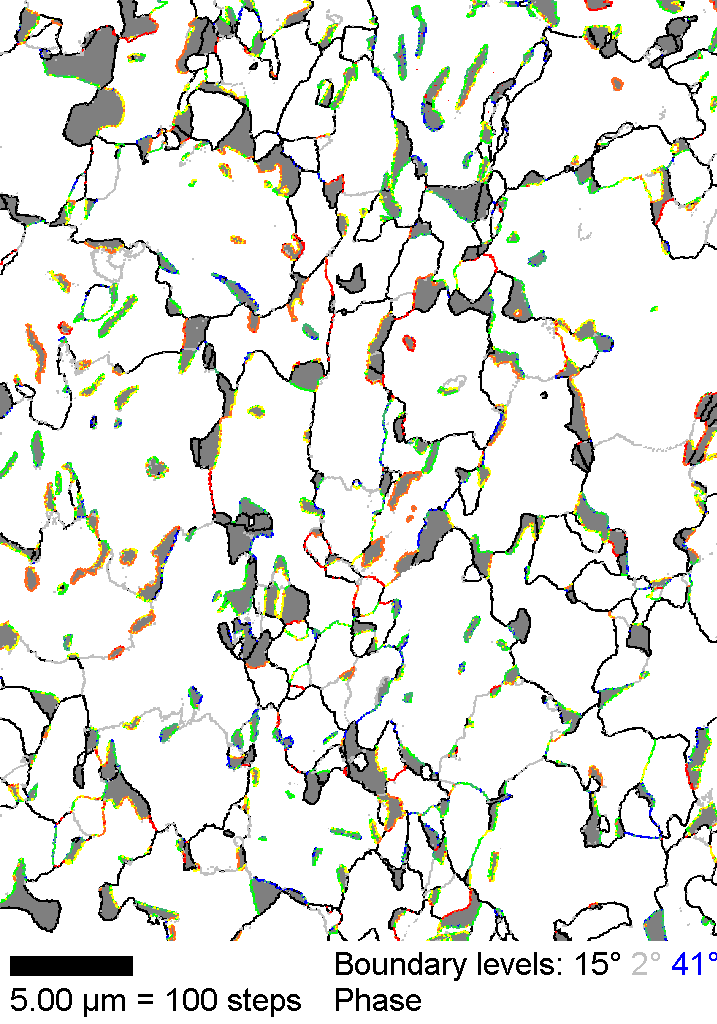 grain average  misorientation
confidence index
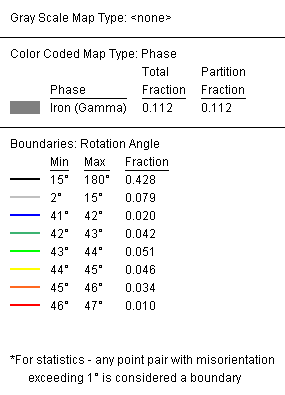 48
Texturen, TRIP Stahl
Glühtexturen
49
low C, kein IF
Glühung
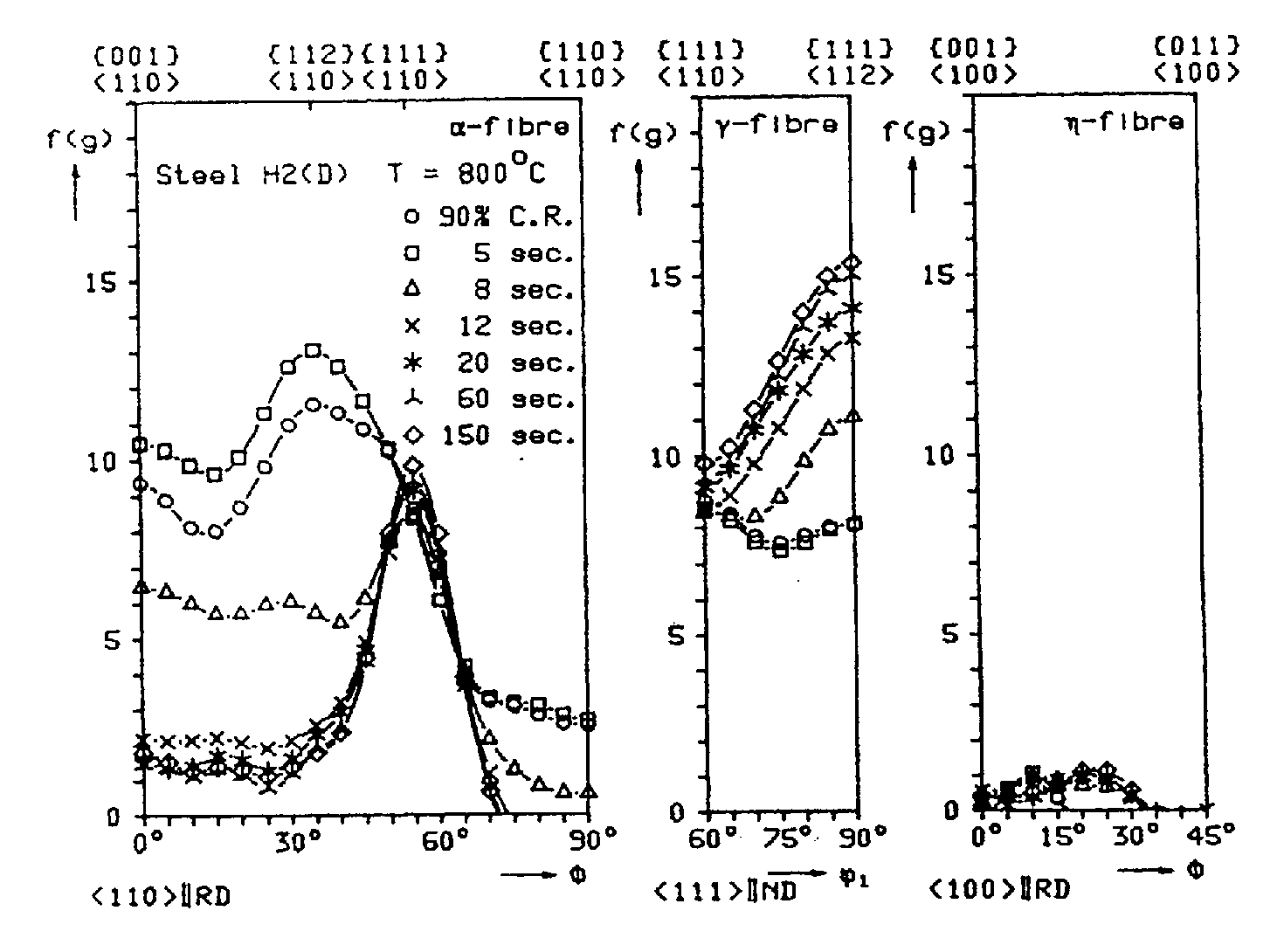 50
Erholung und Rekristallisation
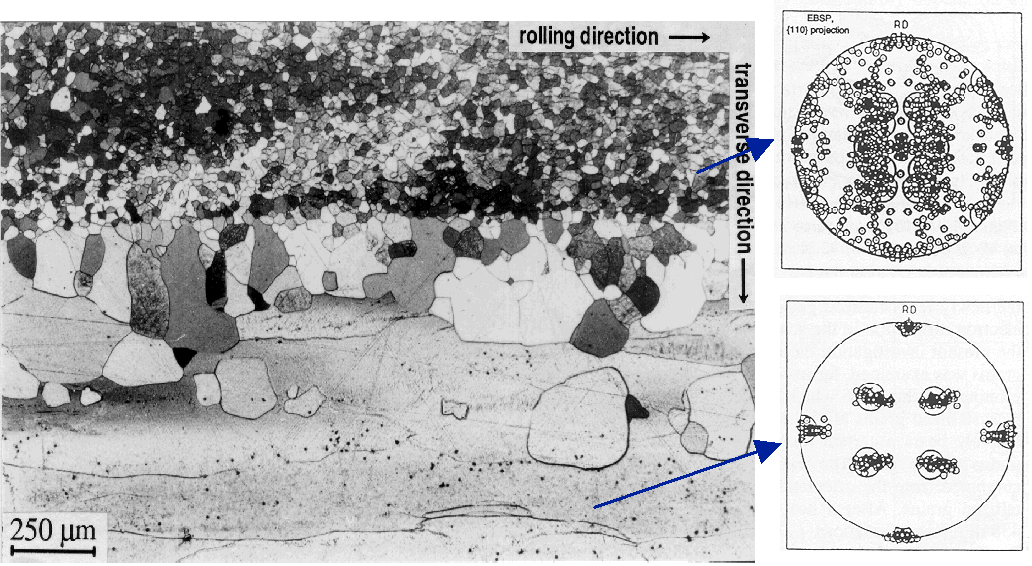 51
Erholung und Rekristallisation
low C, kein IF
Glühung
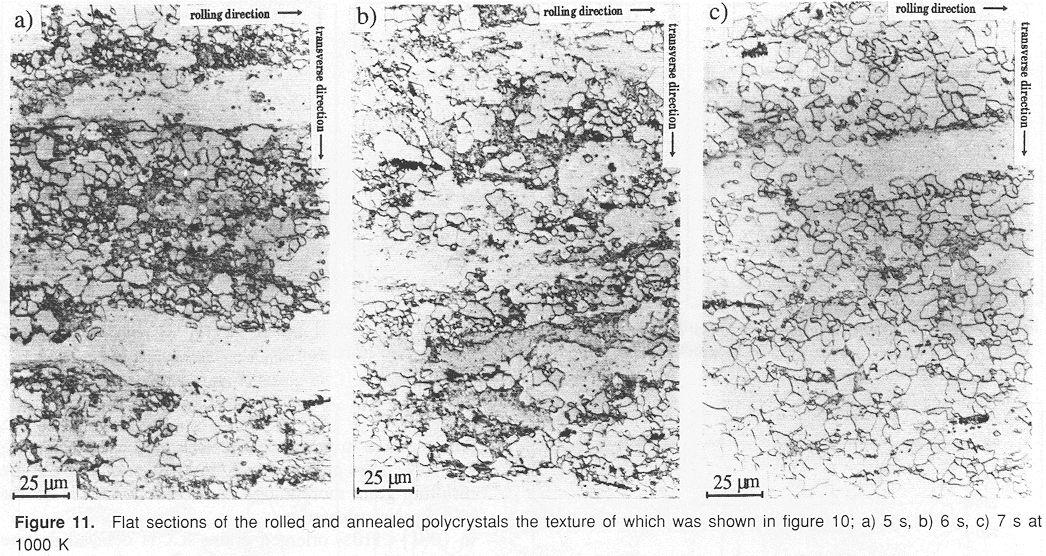 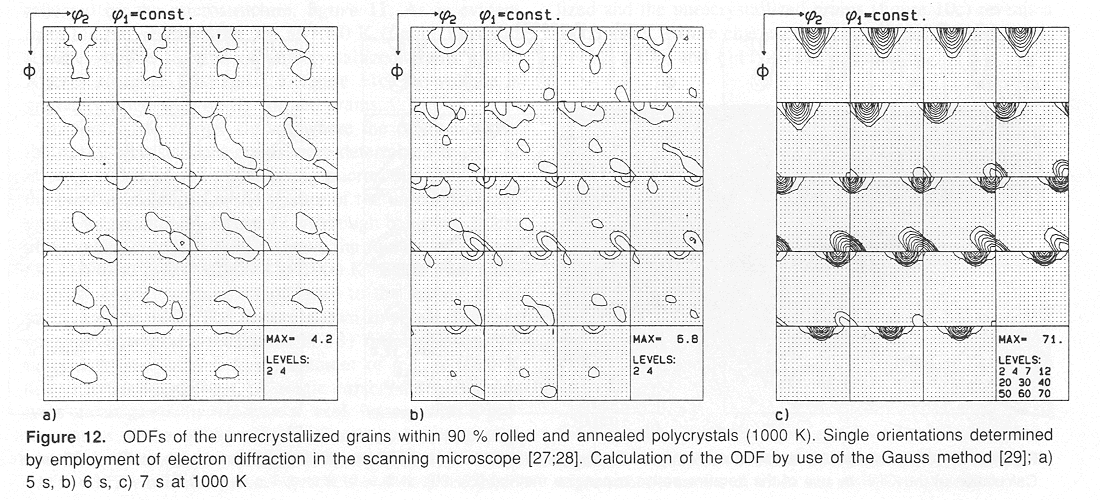 52
Erholung und Rekristallisation
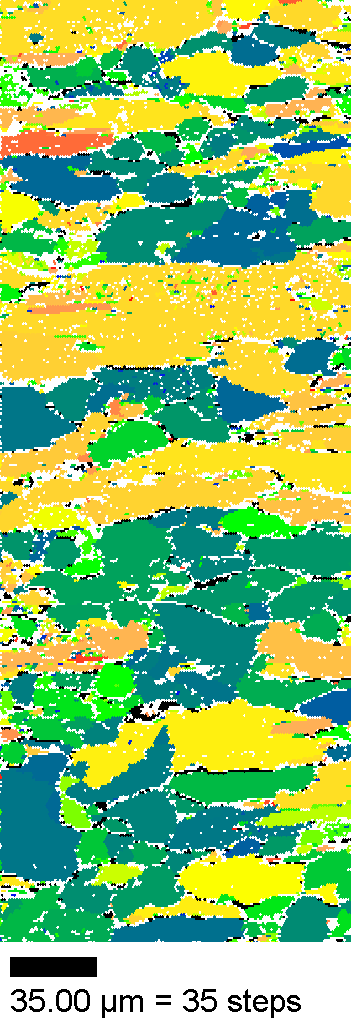 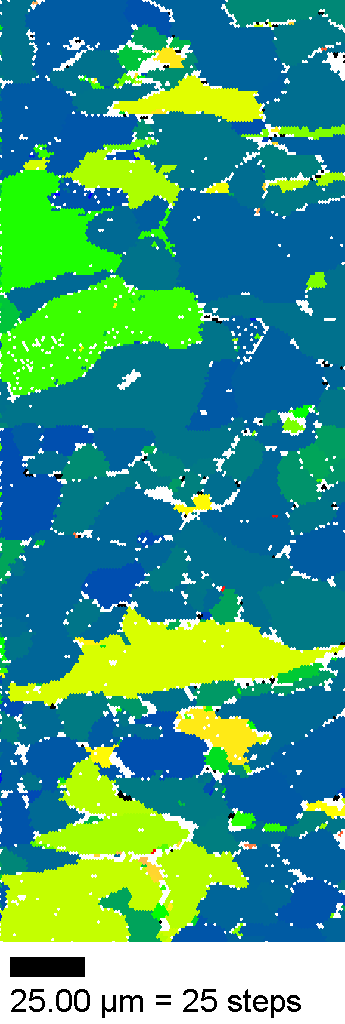 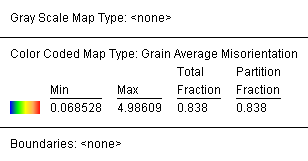 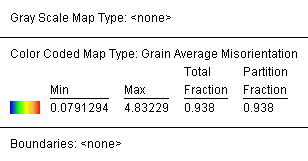 TD
RD
ND
Gefügevergleich
verformt/erholt
teilrekristallisiert
Misorientierung
innerhalb der einzelnen
Körner
53
Erholung und Rekristallisation
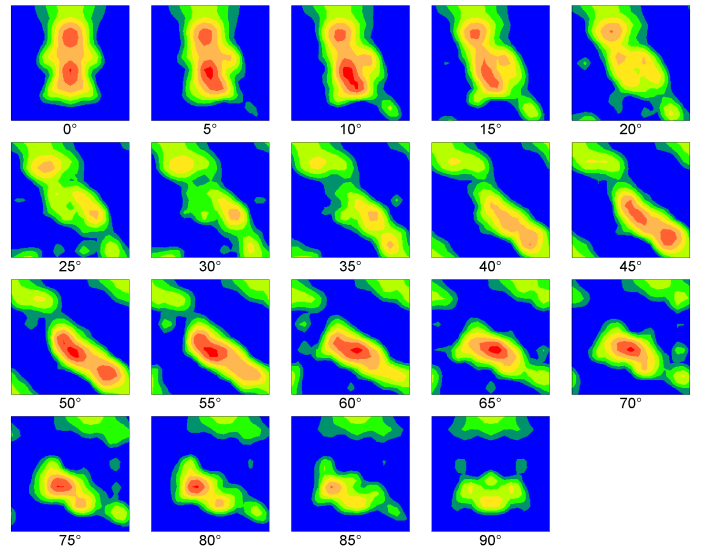 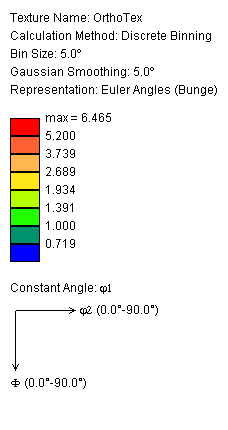 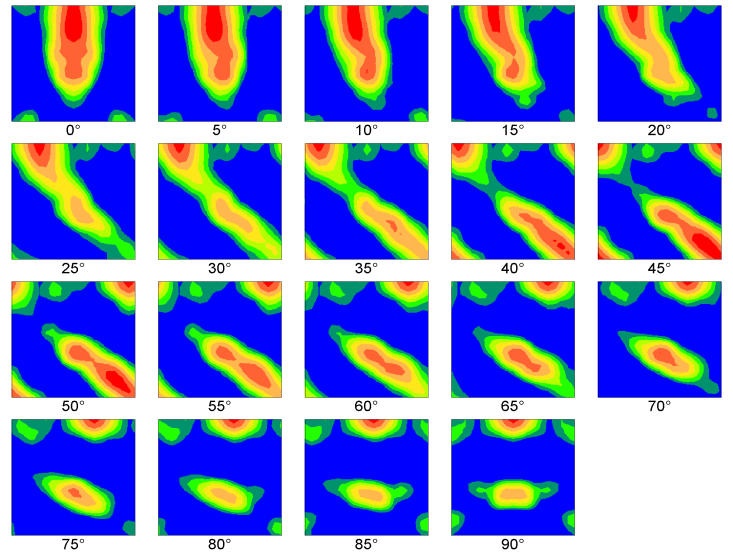 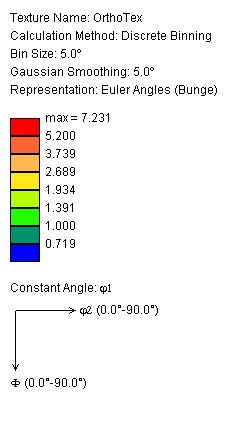 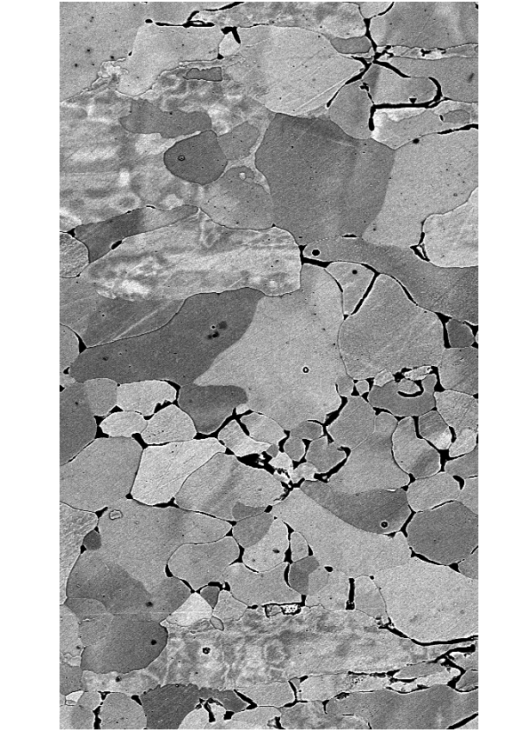 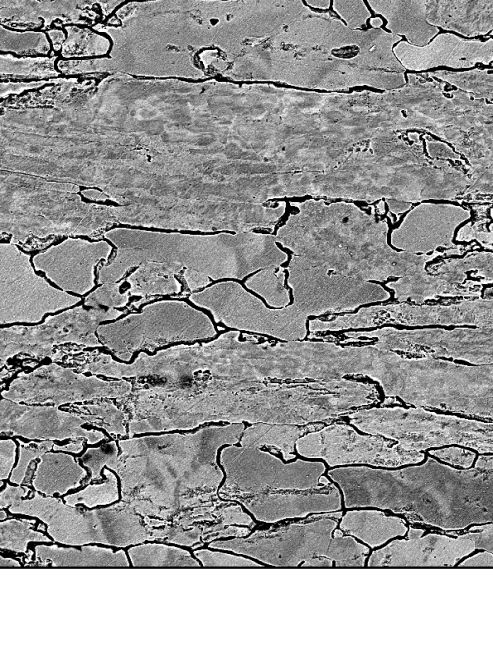 TD
RD
ND
verformter/erholter Gefügebereich
teilrekristallisierter Gefügebereich
54
Erholung und Rekristallisation
[Speaker Notes: Part 2 ; stellenvergleich (ODF)]
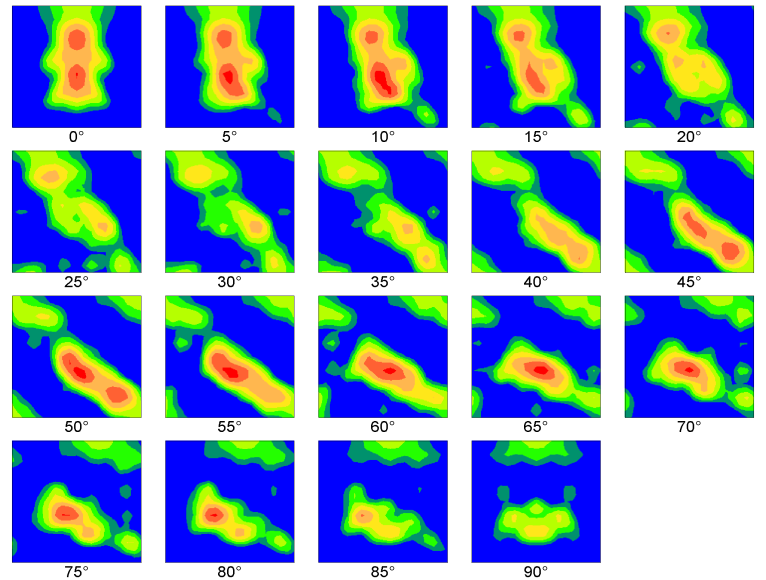 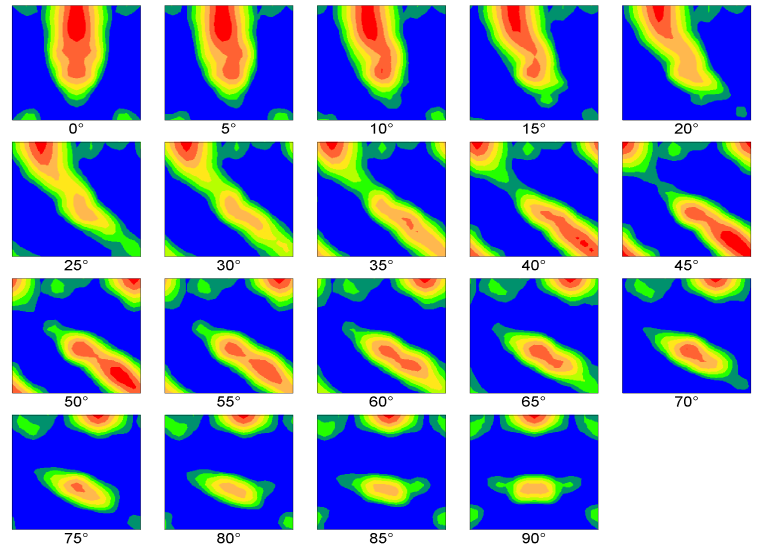 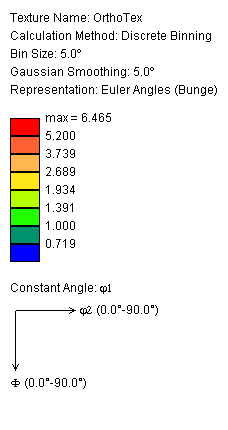 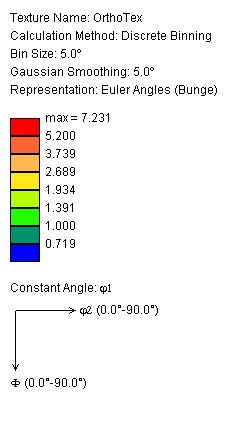 Makrotextur
Mikrotextur
verformter/erholter Gefügebereich
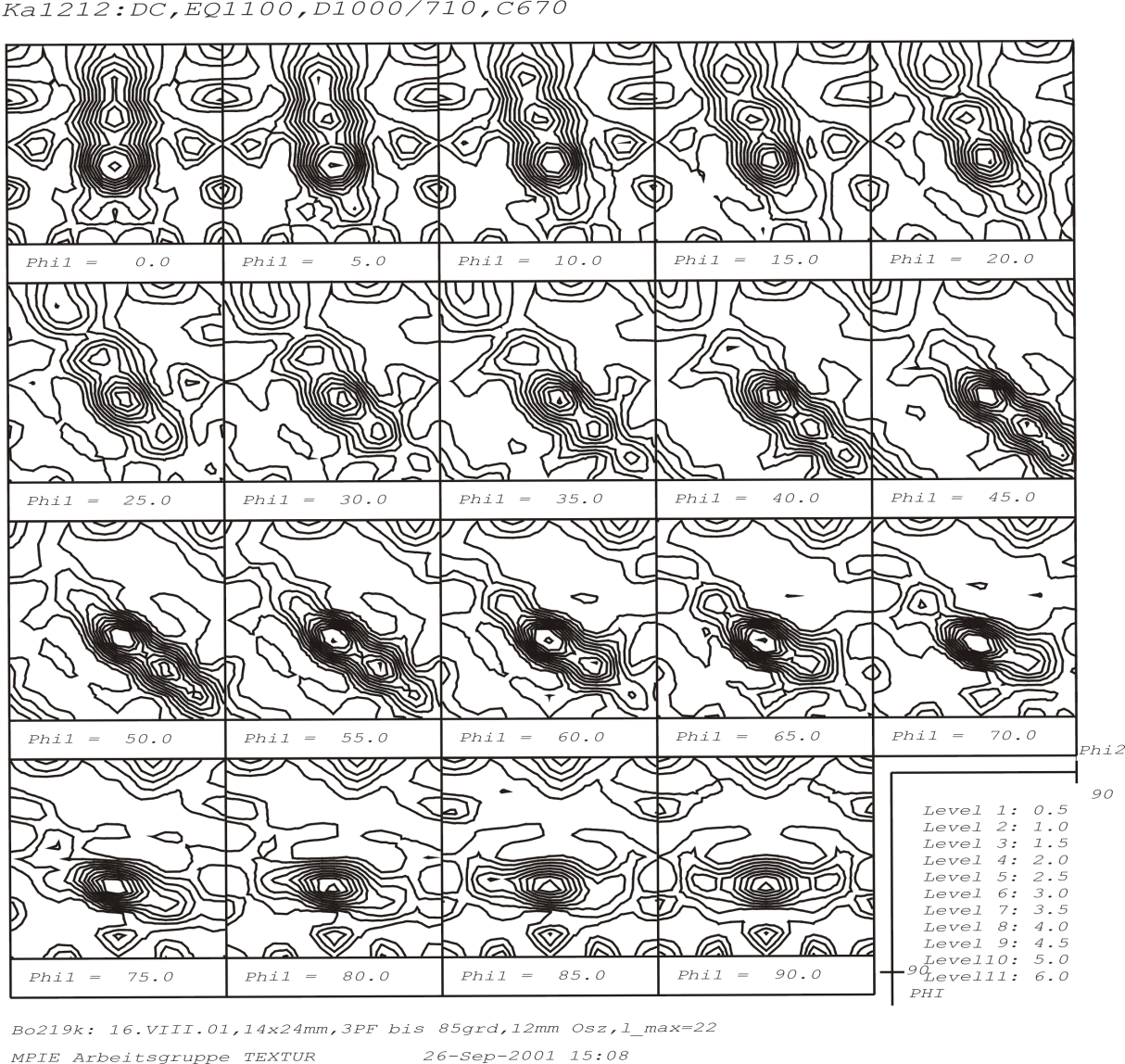 teilrekristallisierter Gefügebereich
55
Erholung und Rekristallisation
[Speaker Notes: Part 2 ; stellenvergleich (ODF)]
ND
RD
TD
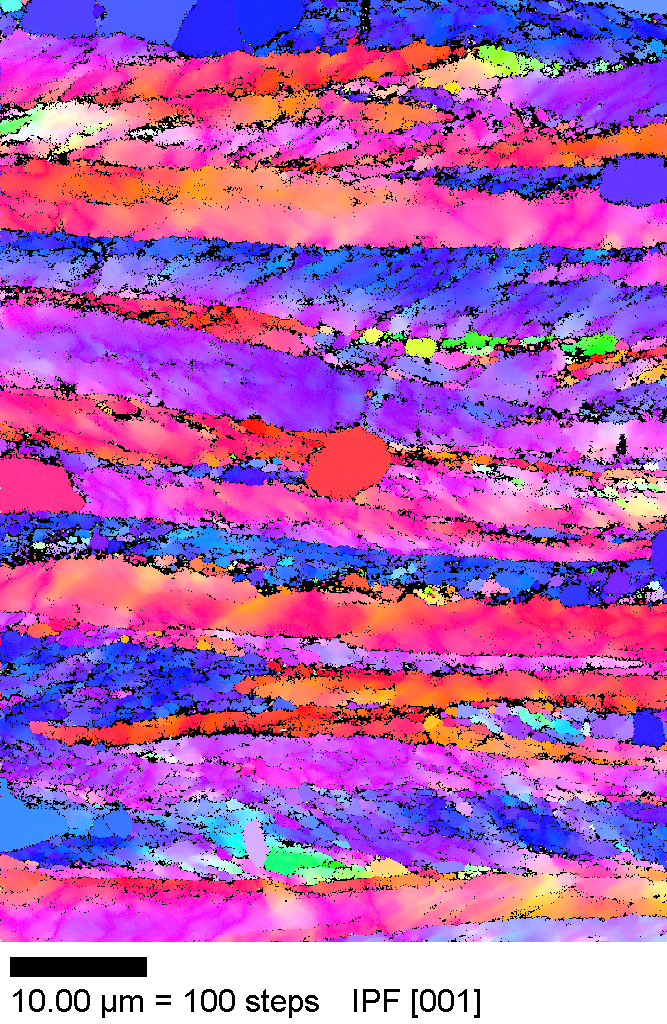 680°C; 3min
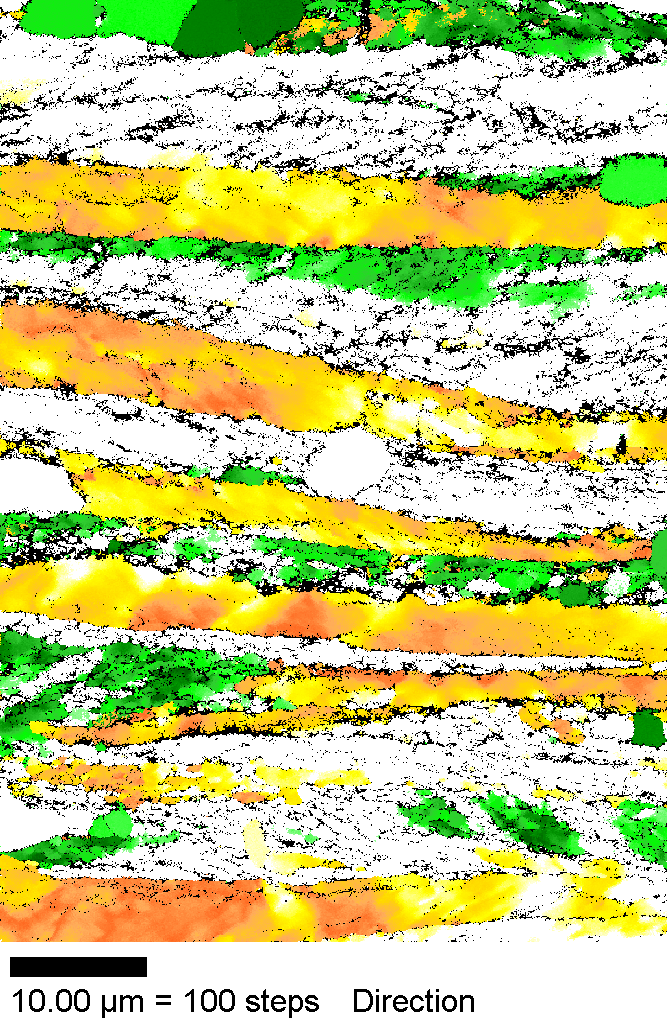 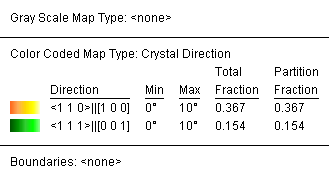 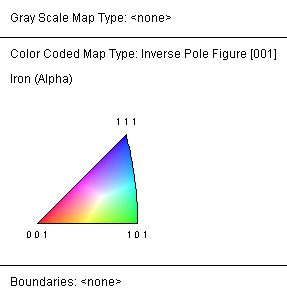 • beginnende Rekristallisation
56
Texturen, Rekristallisation
57
Texturen, Rekristallisation
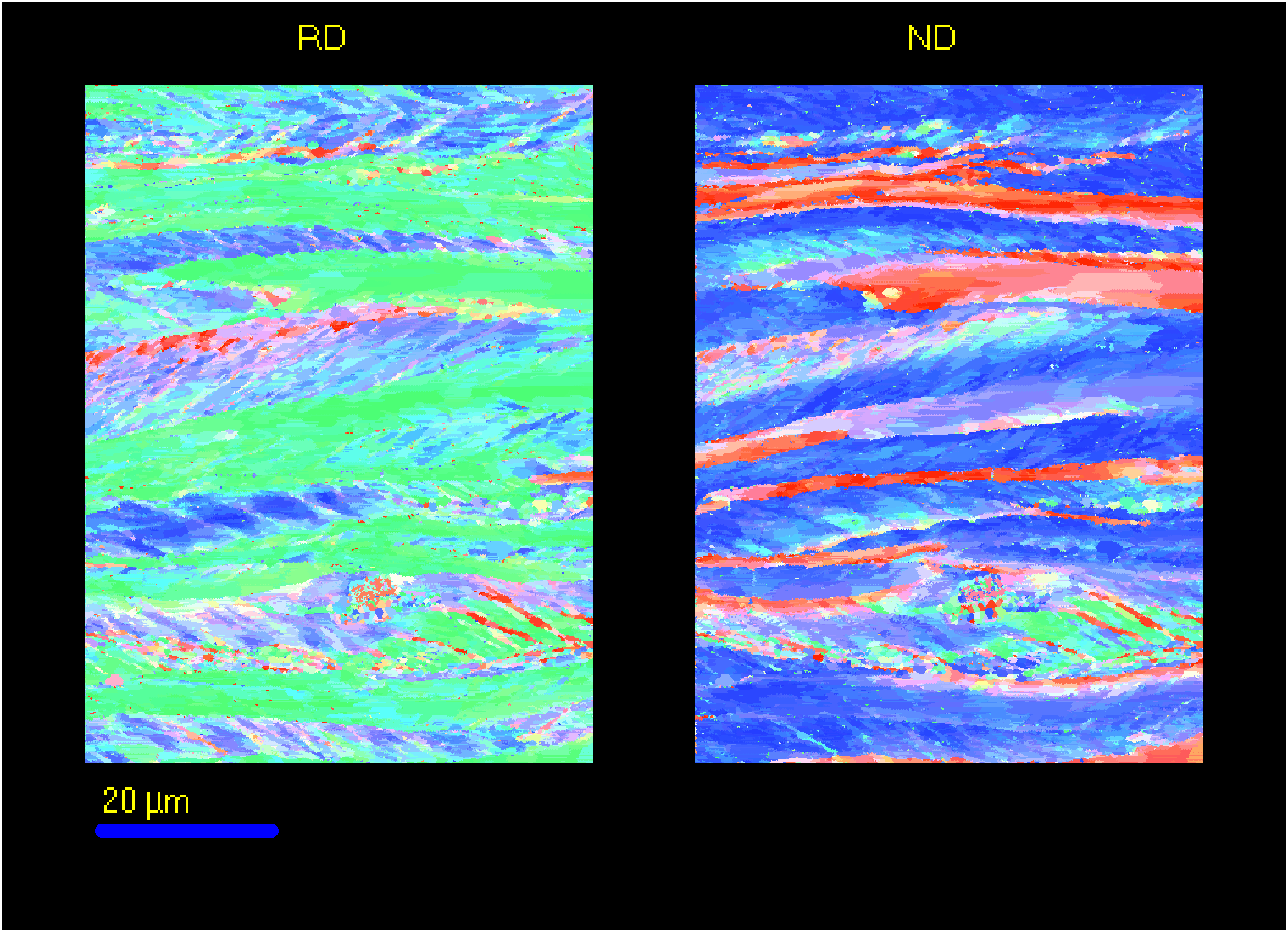 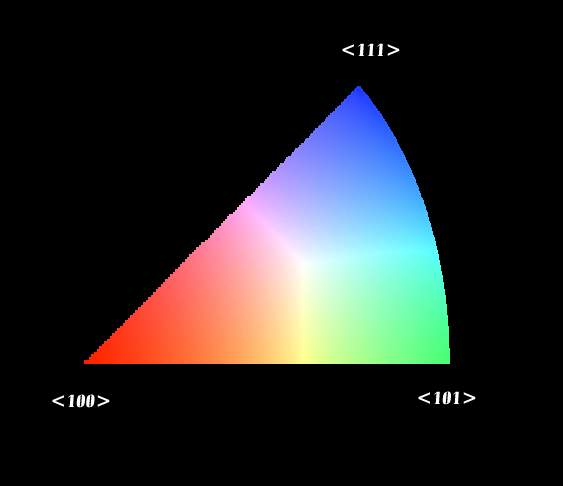 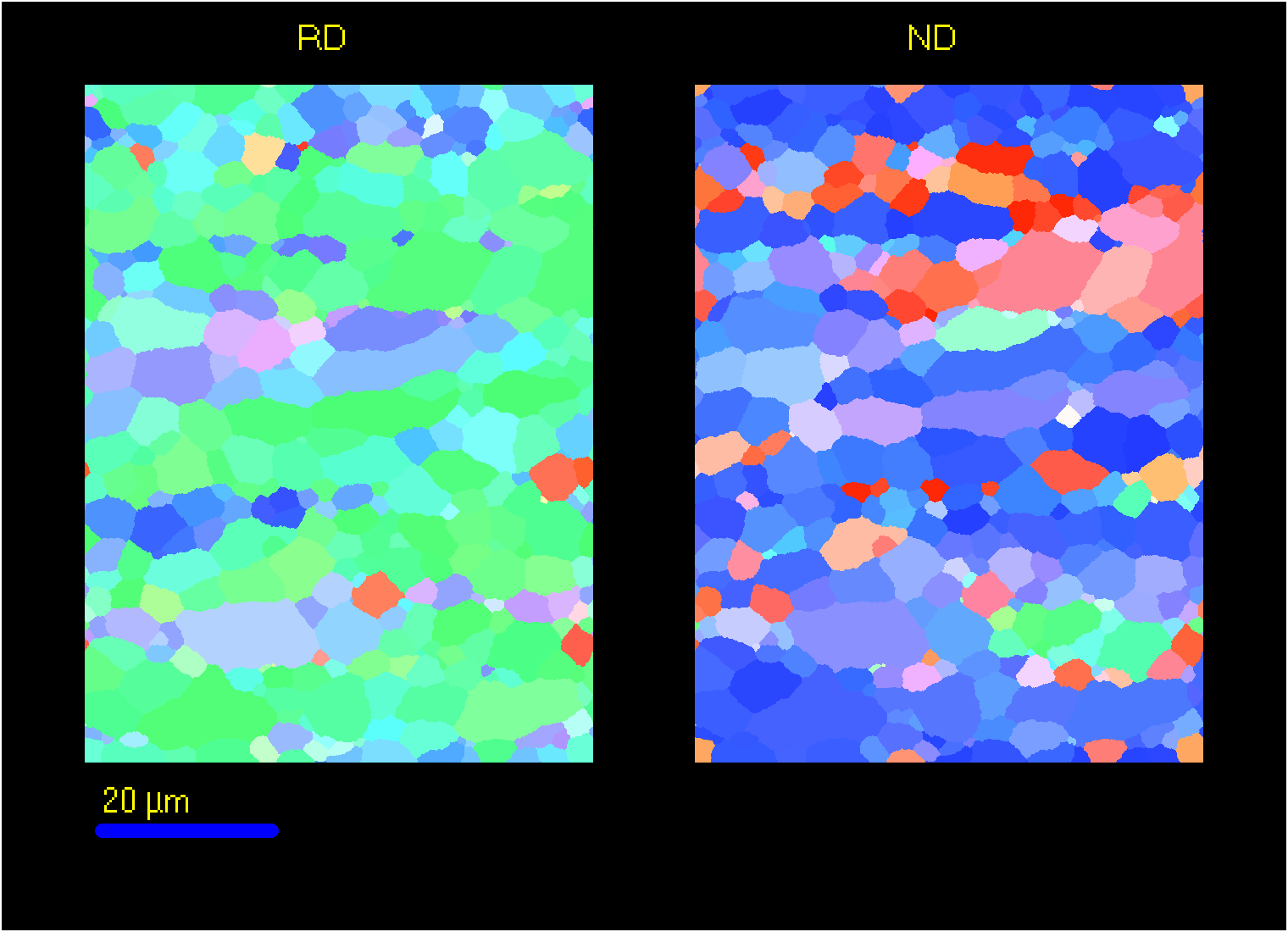 58
Texturen, Rekristallisation
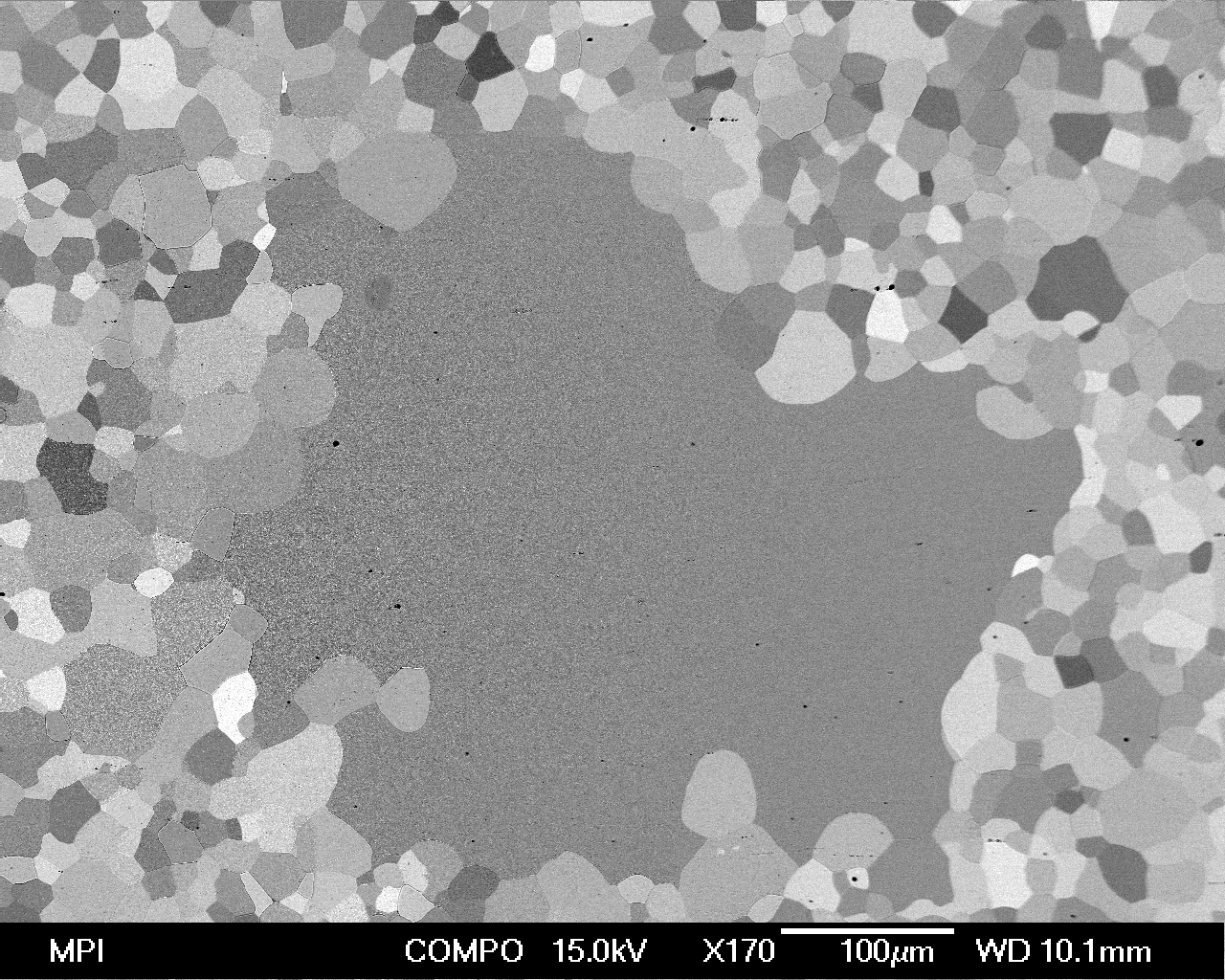 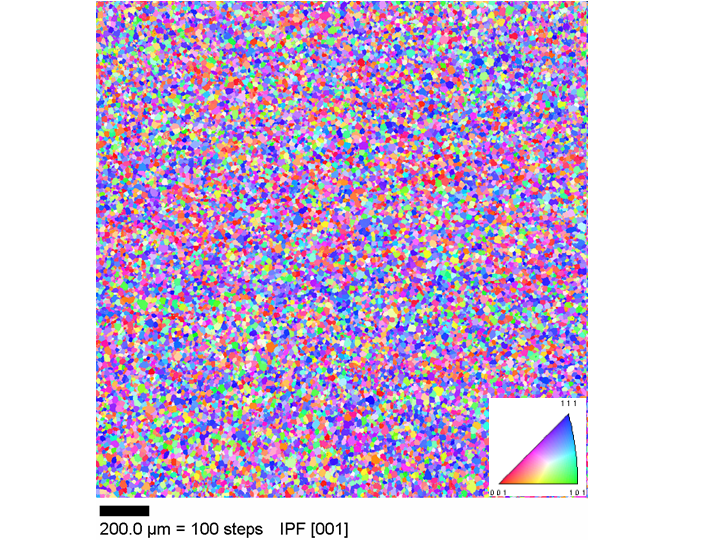 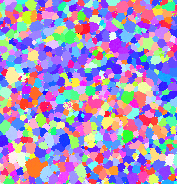 Example of abnormally growing Goss grain during 2nd recrystallization
100 µm
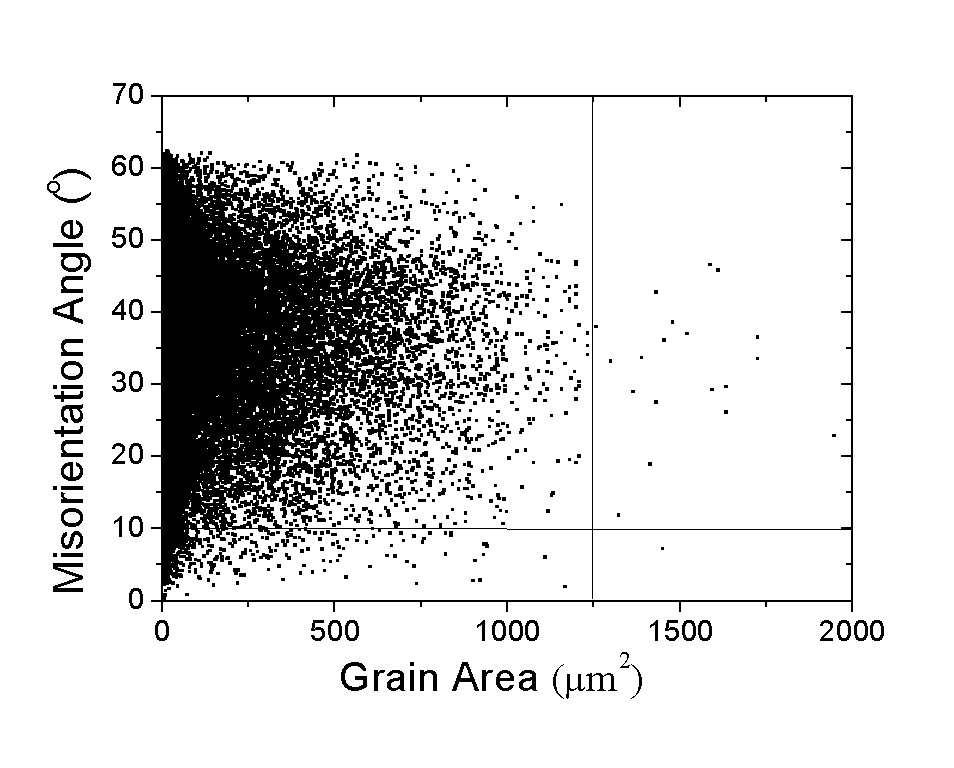 Goss-misorientation vs. grain size distribution
large crystal orientation map of primary recrystallized material:
1 grain out 106 will grow!!
59
Sekundäre Rekristallisation
1.0
0.8
0.6
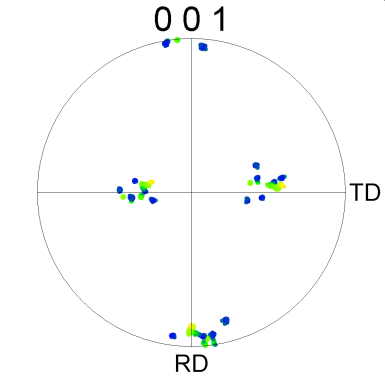 Relative Grain Boundary Energy
0.4
0.2
0.0
0
10
20
30
40
50
60
70
Misorientation angle [°]
C
Small angle grain boundary
B
Large angle grain boundary
A
1
3
2
Role of Goss-grain clusters
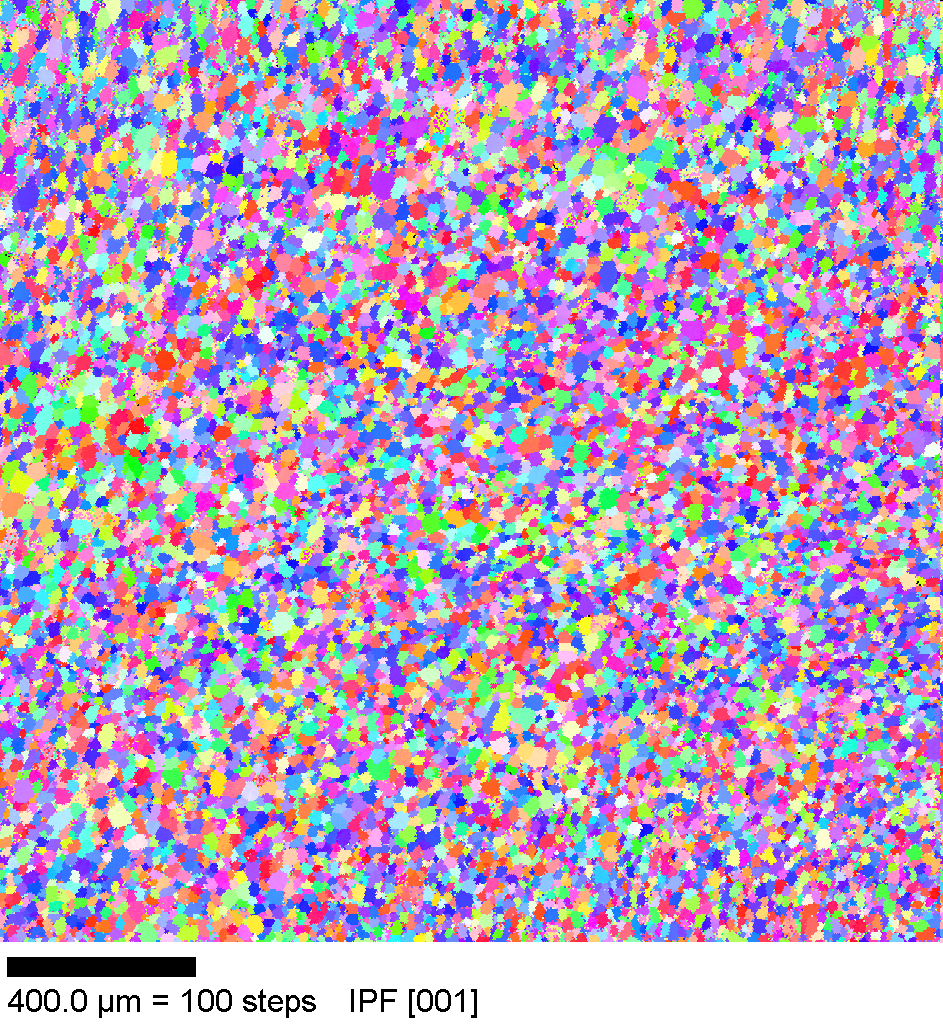 Clusters of Goss-oriented grains act like one large grain 
Nucleation for secondary recrystallization?
60
Sekundäre Rekristallisation
Grundbegriffe
Kristallographie
Textur
Anisotropie
61
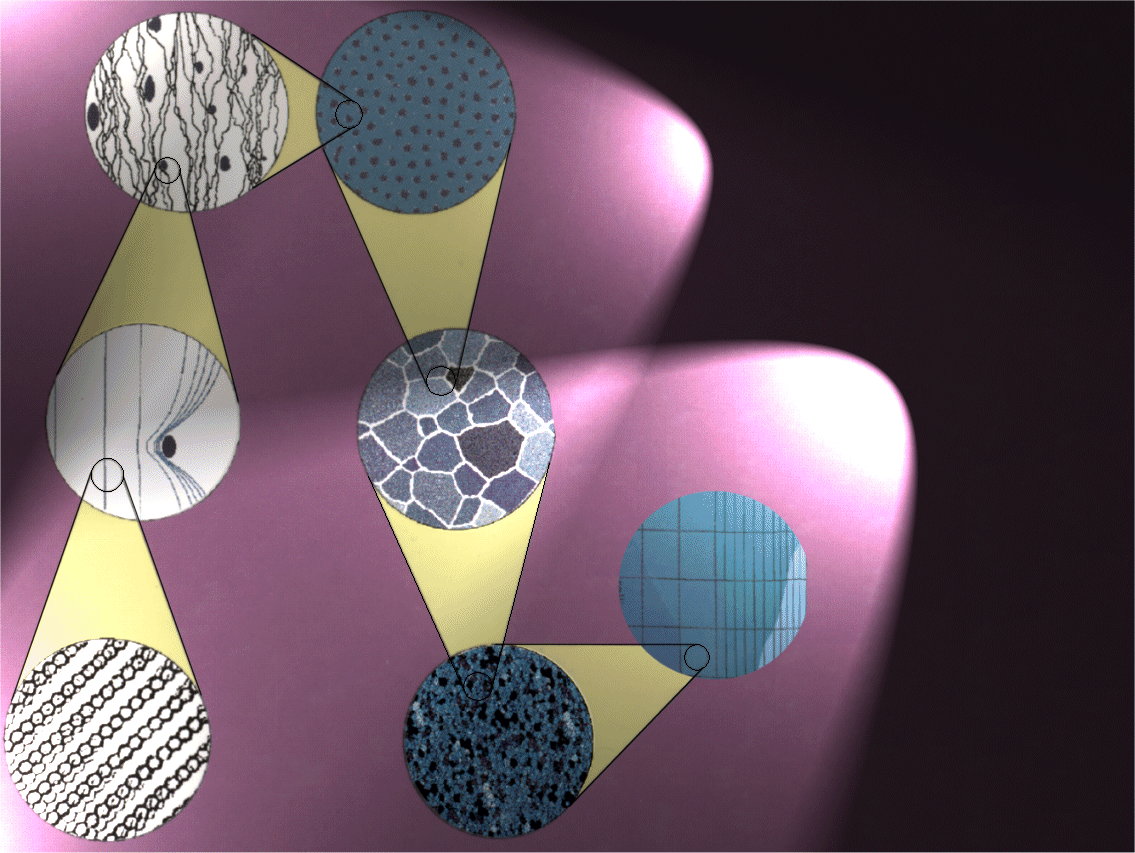 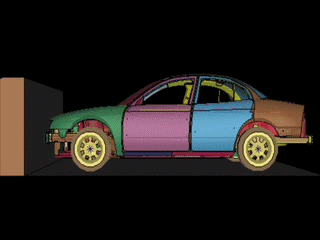 62
scales of
anisotropy
major  strain
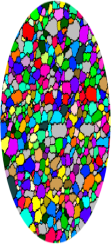 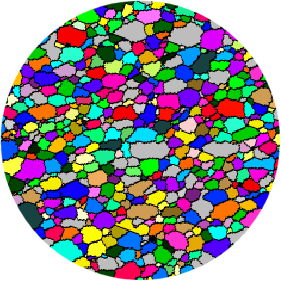 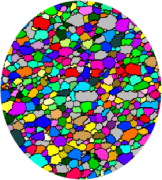 - minor strain
+ minor strain
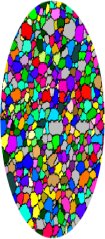 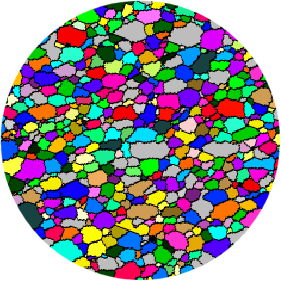 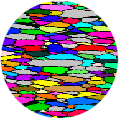 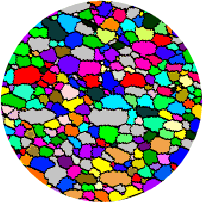 stress
strain
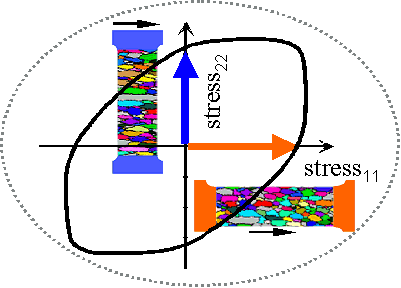 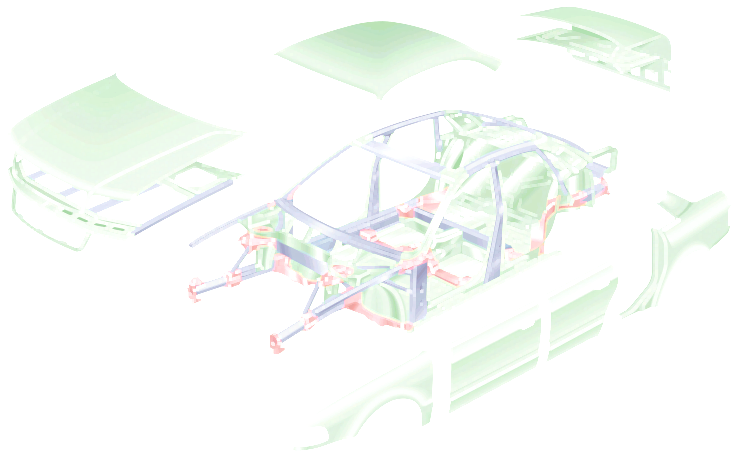 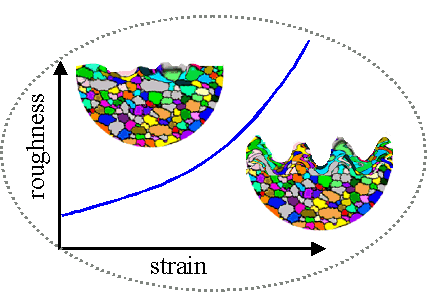 63
=90°
=0°
=90°
400
300
=0°
stress,  MPa
200
100
0
0
5
10
15
20
25
30
35
40
strain, %
64
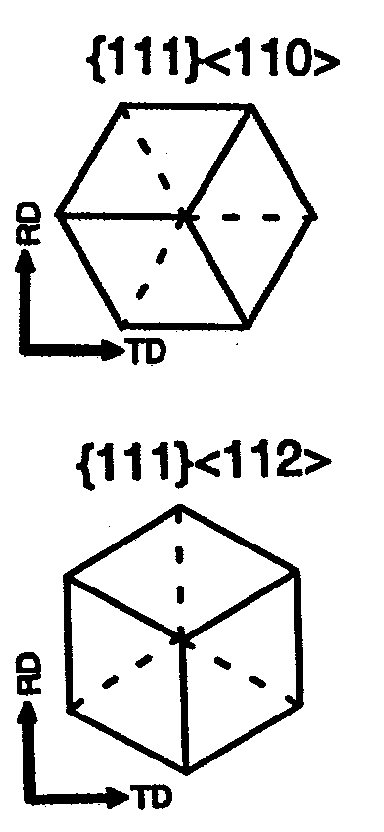 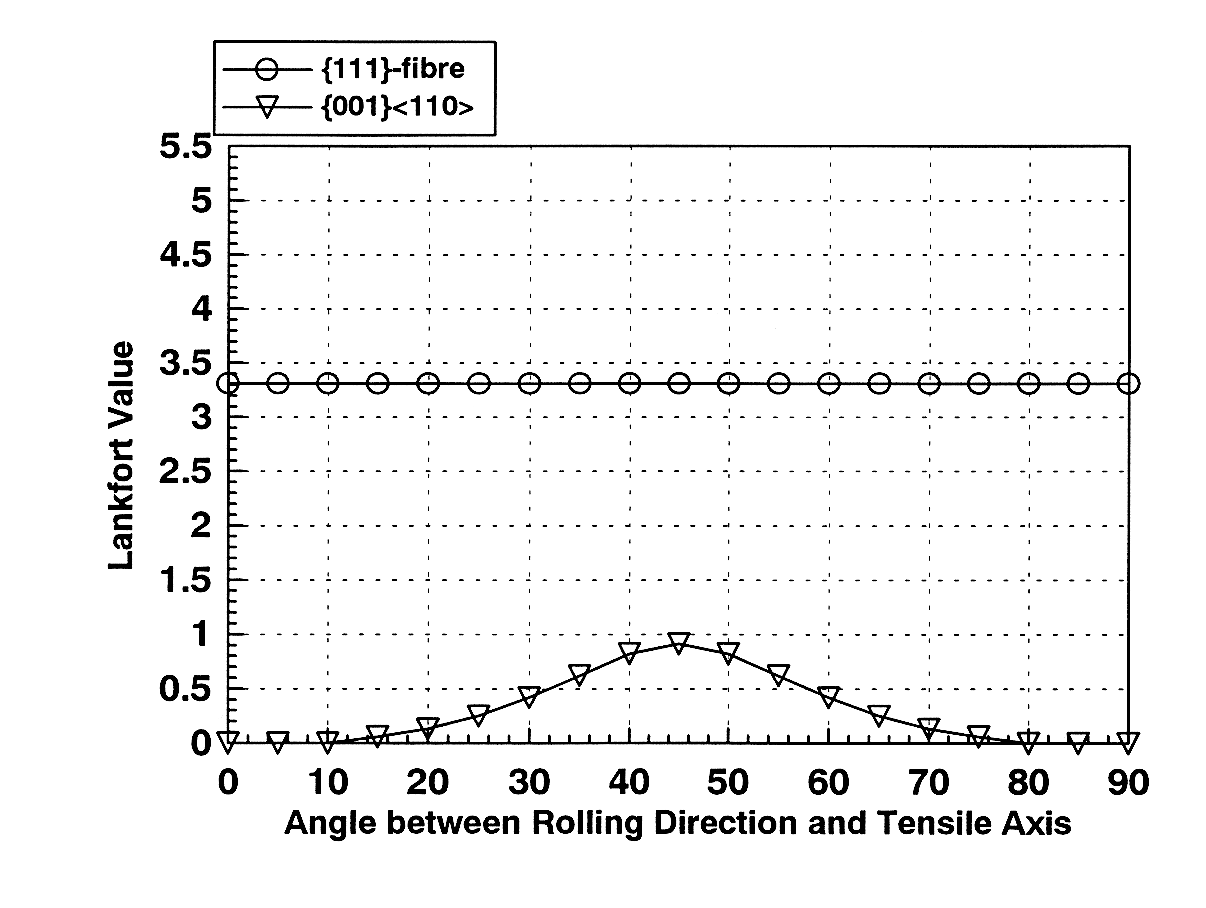 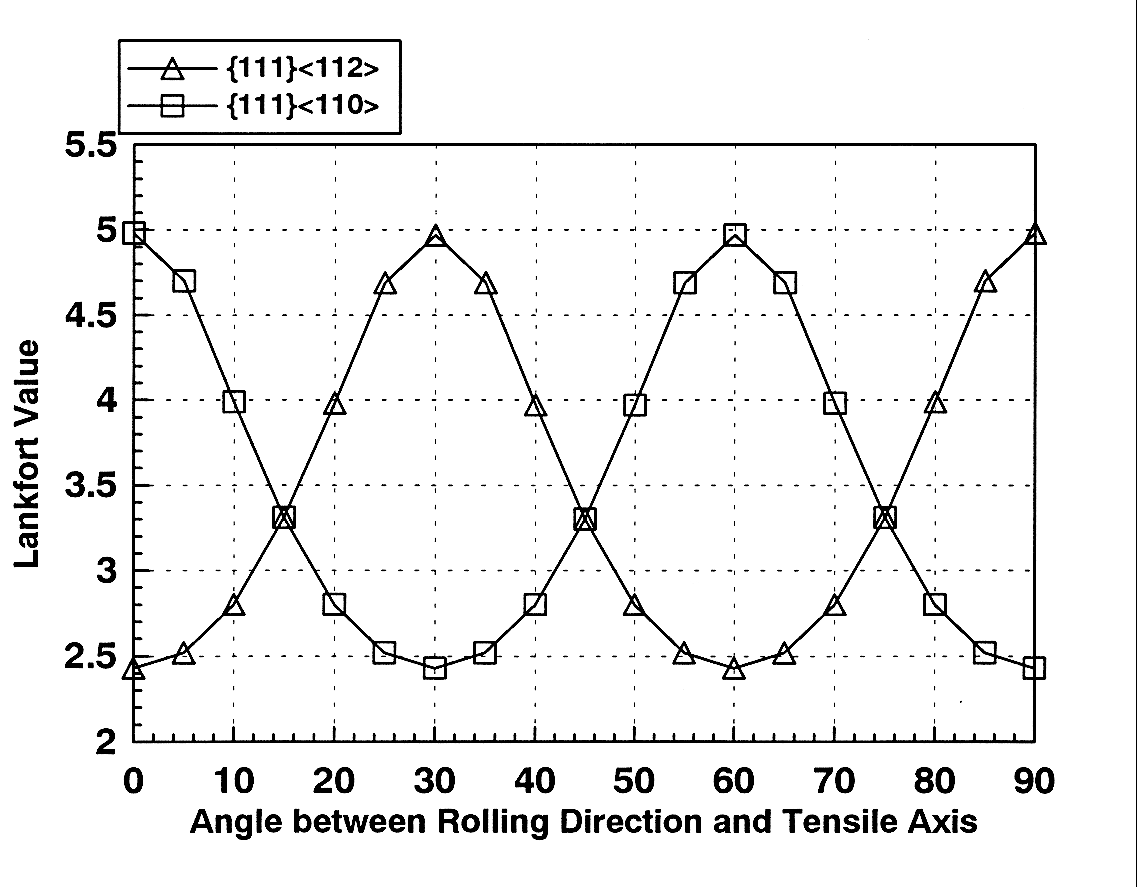 65
R-Wert, Grundlagen
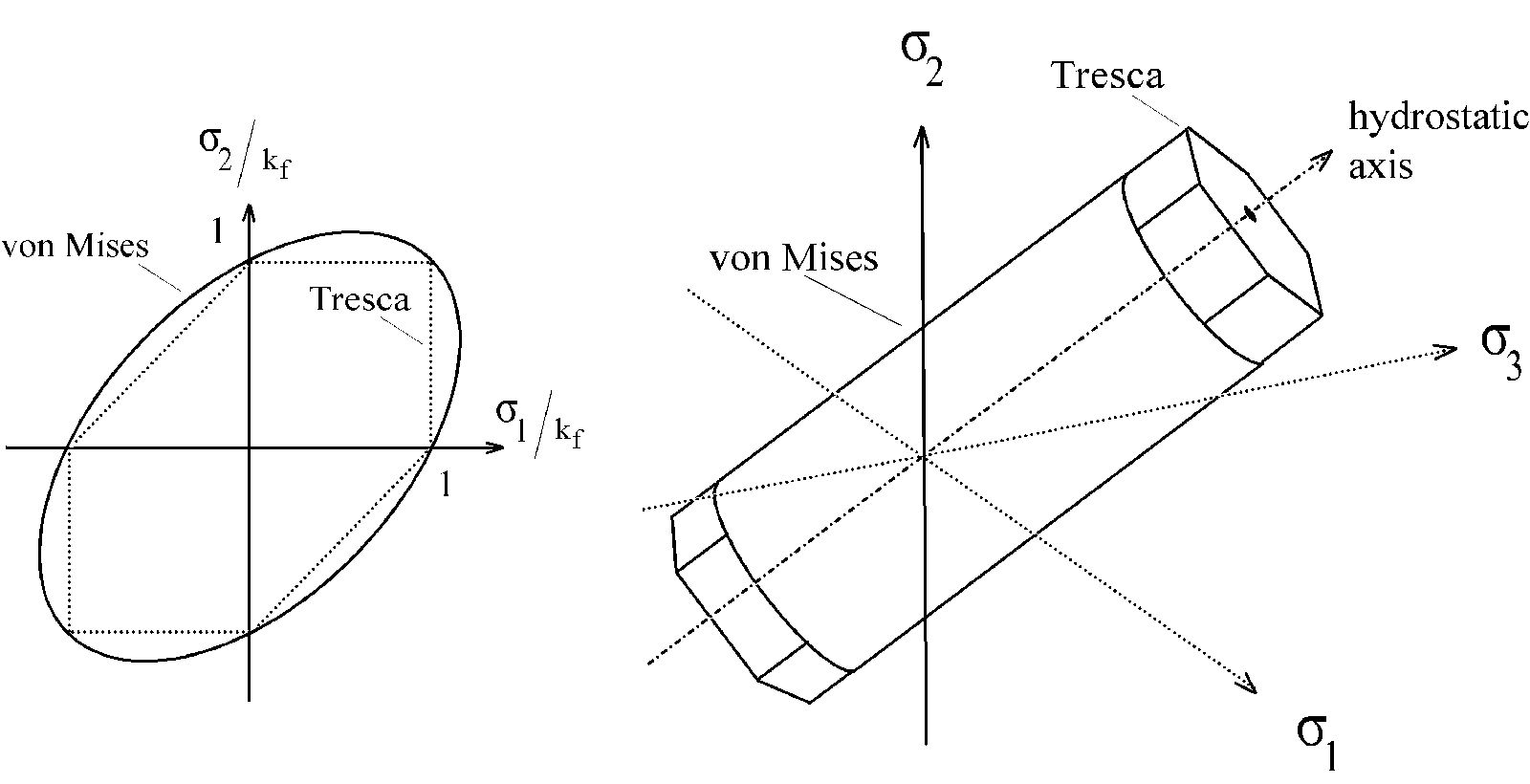 plastisch isotrop
  Hypothese zur Berechnung einer Vergleichsspannung
  Reduzierung eines Tensors auf einen Skalar 
  kf aus 1-achsigem Versuch
66
Plastisch Isotrope Fließgesetze (Mises, Tresca)
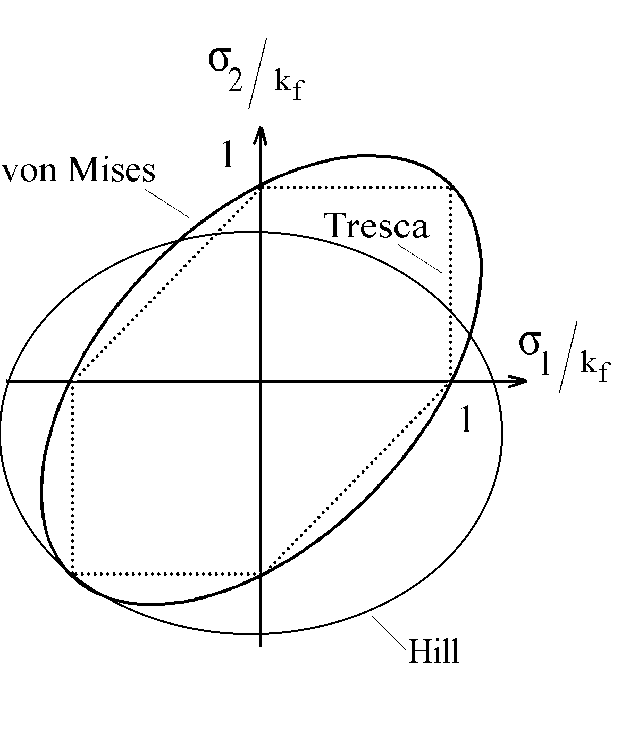 analytisch-empirische Hypothese zur Berechnung einer Vergleichsspannung
  plastisch anisotrop 
  Reduzierung eines Tensors auf einen richtungsabhängigen Skalar 
  bei Anisotropie eine Funktion aller Spannungs- (bzw. Deviator-)komponenten
67
Plastische Anisotropie, Hill
von Mises
Hill
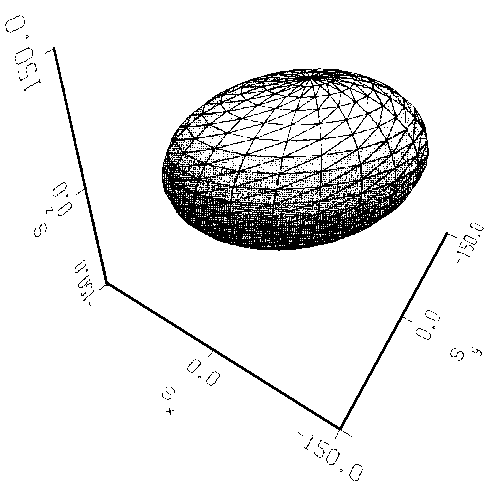 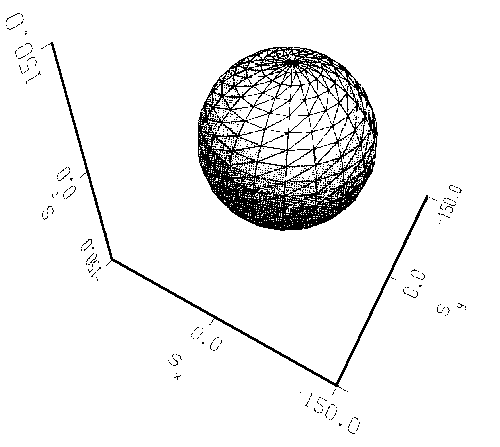 68
Plastische Anisotropie, Mises - Hill
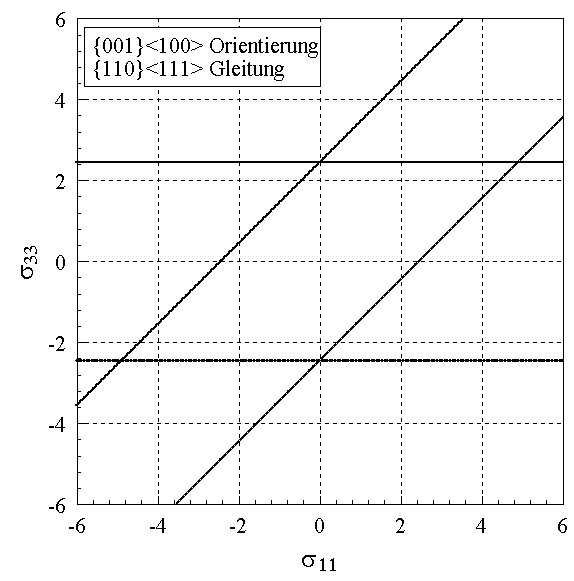 /tmit
/tmit
69
Plastische Anisotropie, metallphysikalisch
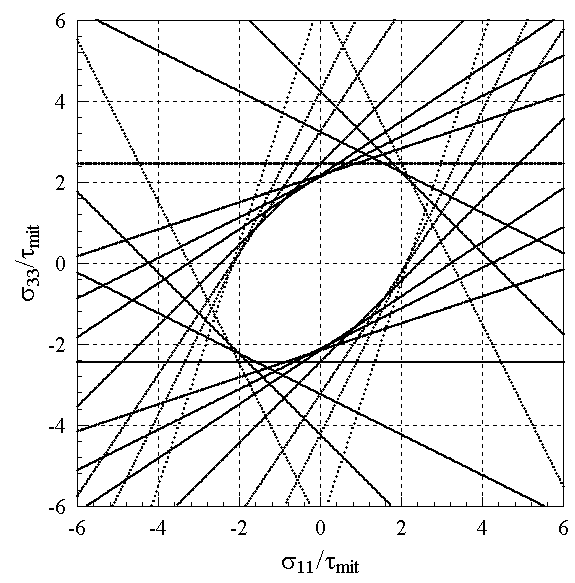 krz, 48 Systeme,
Schnitt
tkrit(110) = tkrit(112)
                = tkrit(123)

tmit= S tkrit(i)/N
70
Plastische Anisotropie, metallphysikalisch
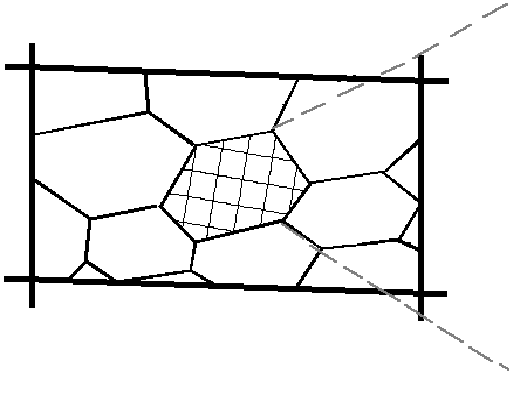 Ein Korn, ein System:
Kinetik
Kinematik
Ein Korn, viele Systeme:
Fließort:
auf FO:   elastisches und plastisches Fließen
unterhalb FO: elastisches Fließen
oberhalb FO:  existiert nicht


Größe:
M: 2.1 - 4.5
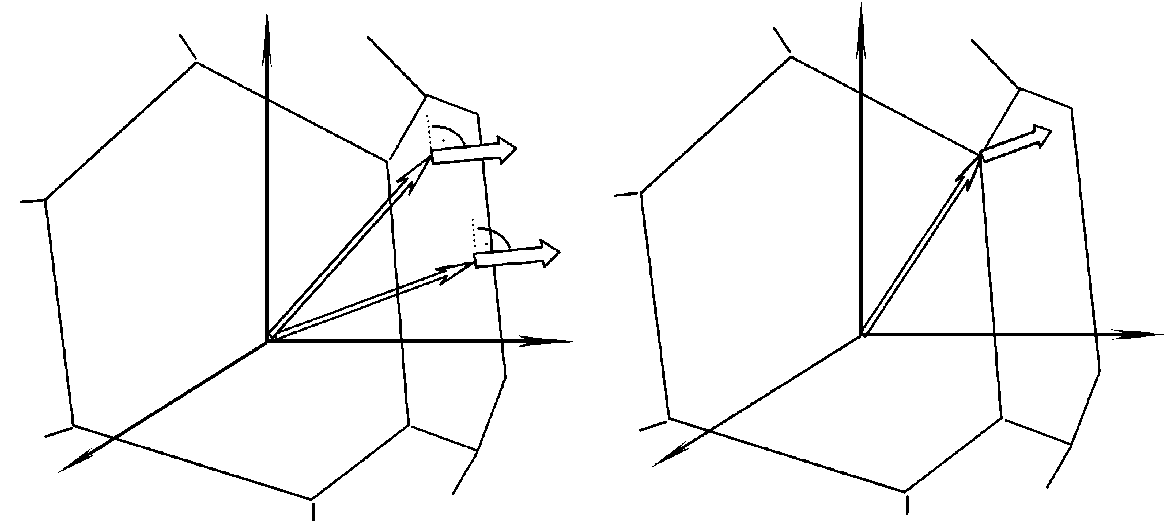 D
D
s(1)
D
s
s(2)
71
Plastische Anisotropie, metallphysikalisch
.
.
Viele Körner, viele Systeme:
Kinetik
Kinematik
72
Plastische Anisotropie, metallphysikalisch
texture
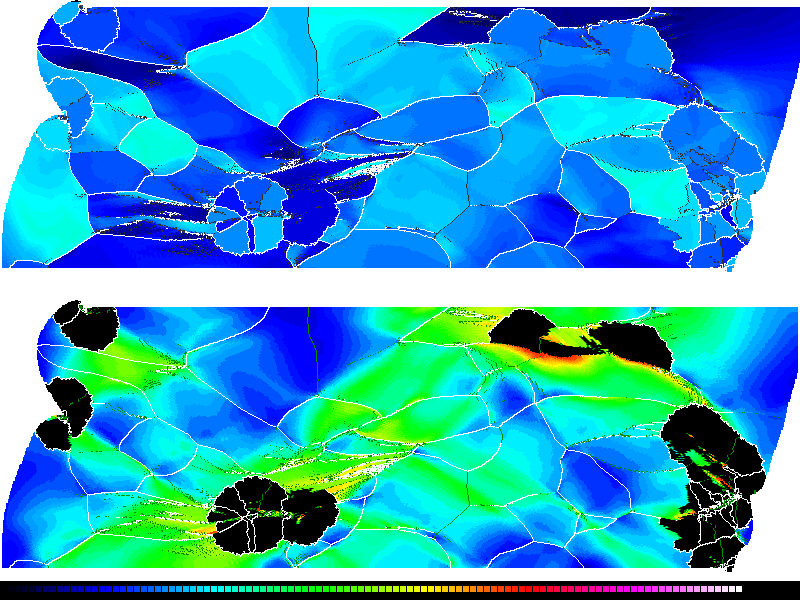 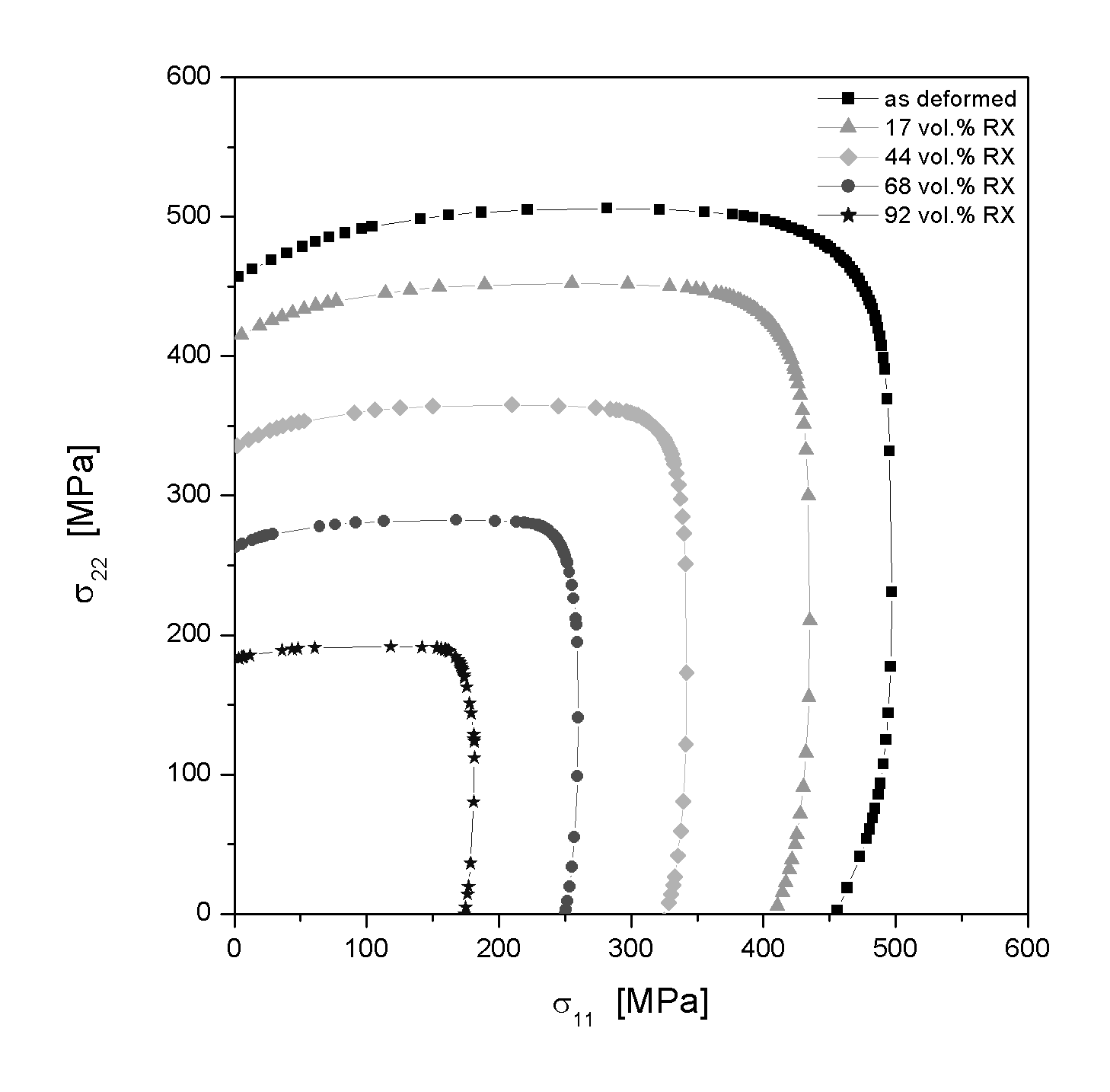 dislocation density
texture
normal direction
normal direction
normal direction
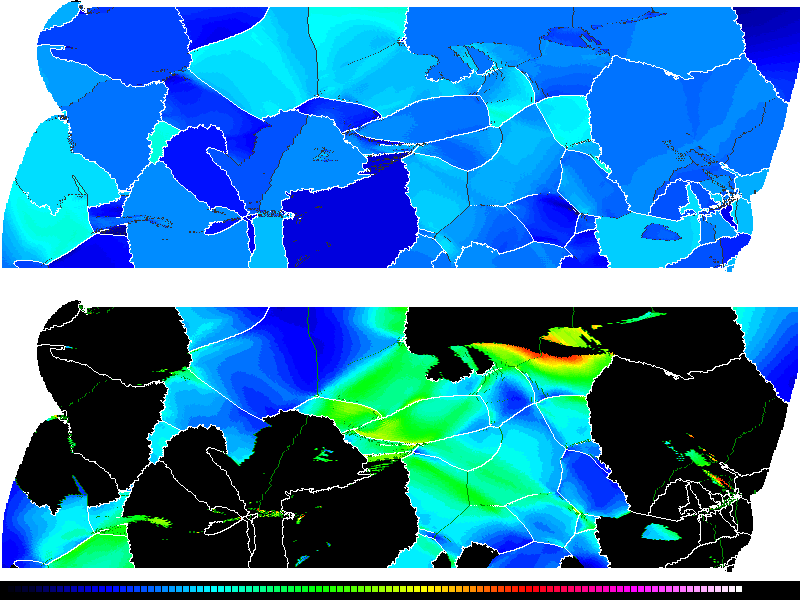 dislocation density
rolling direction
rolling direction
rolling direction
texture
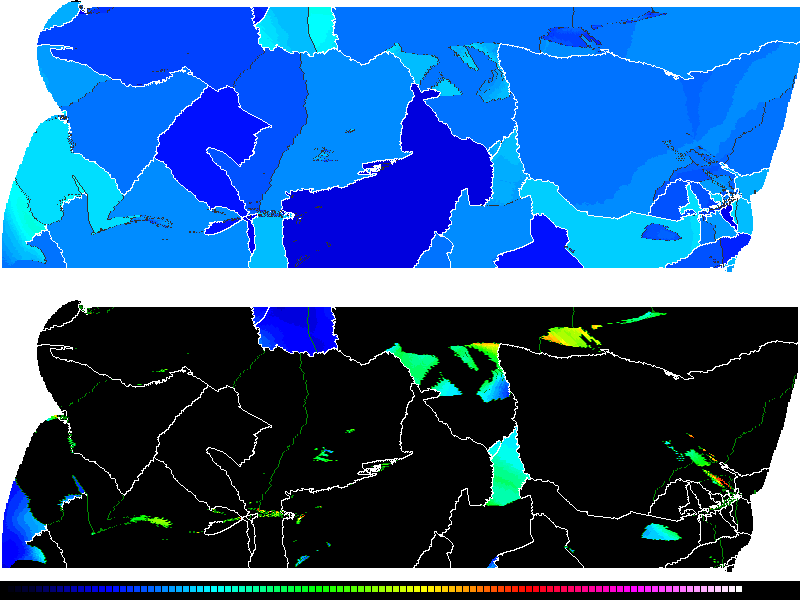 dislocation density
73
Plastische Anisotropie, metallphysikalisch
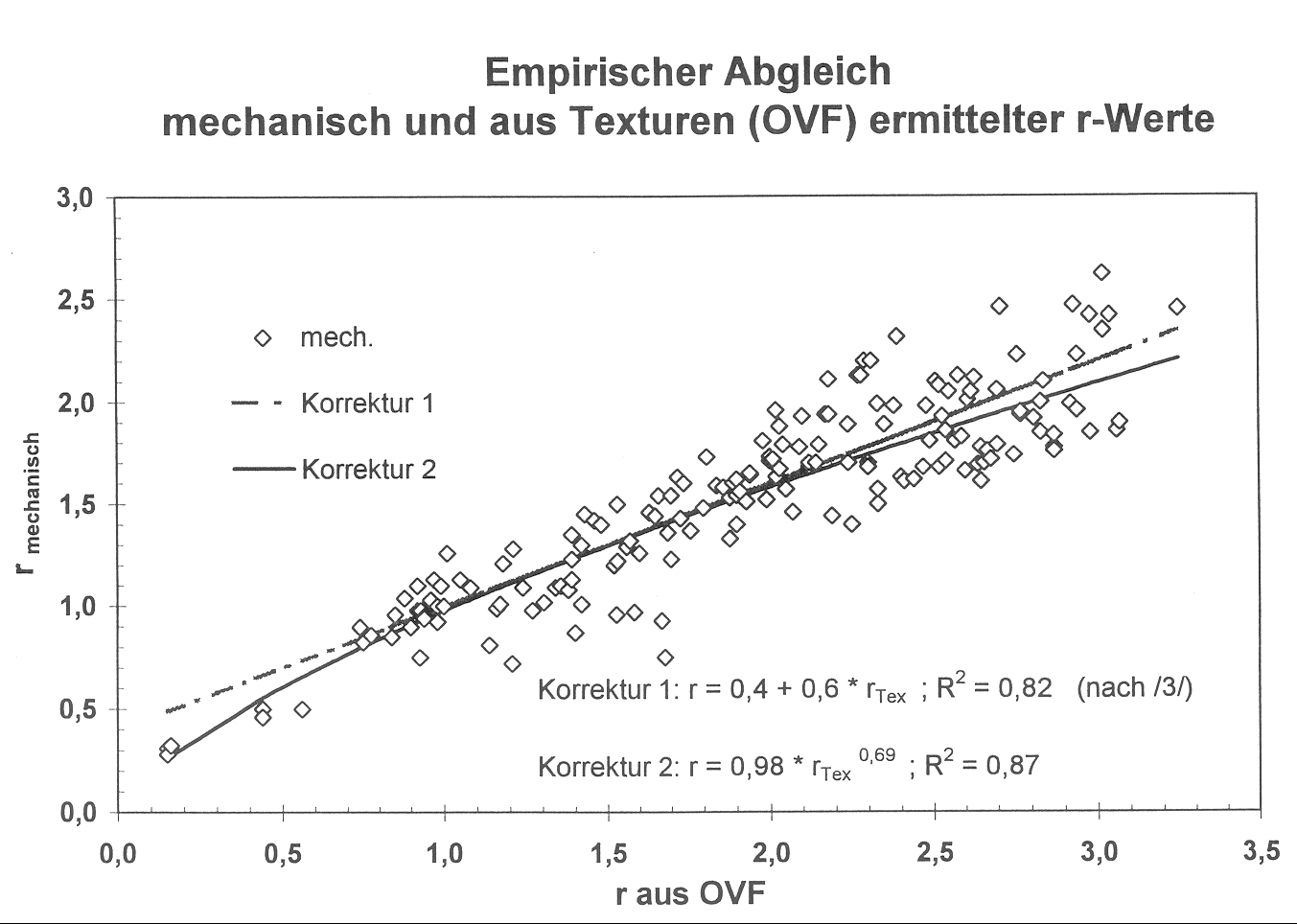 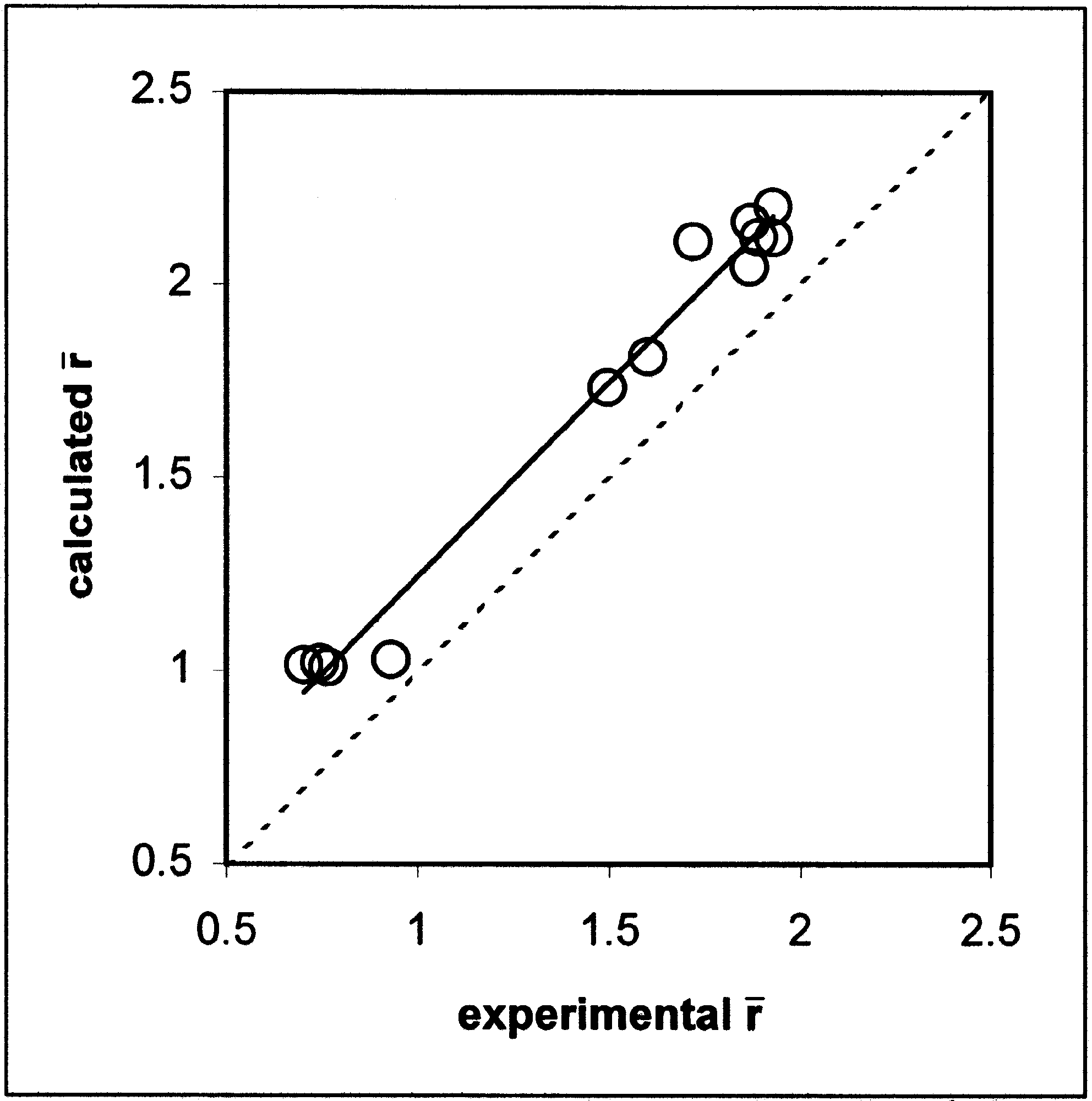 74
R-Wert, Theorie und Experiment
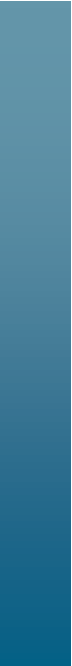 T
T
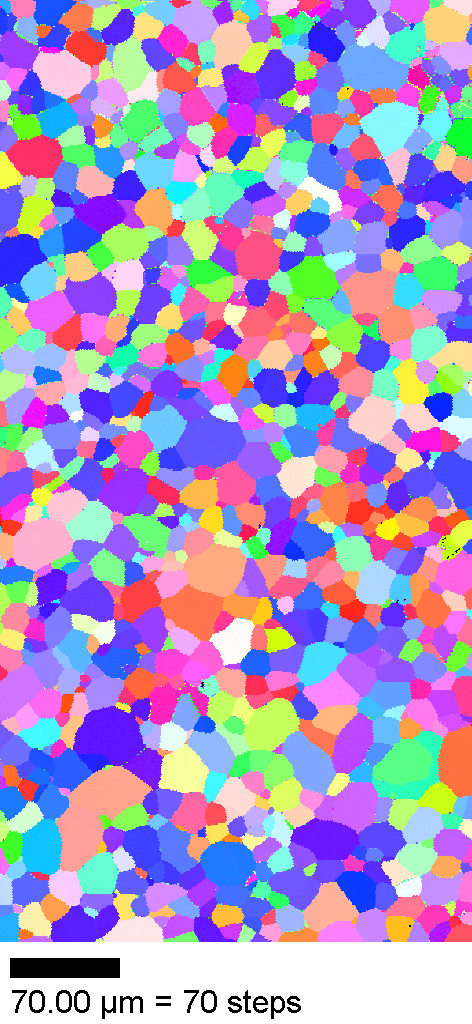 Polycrystals
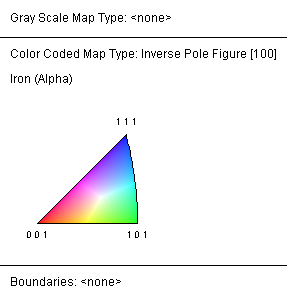 75
Textur und FEM
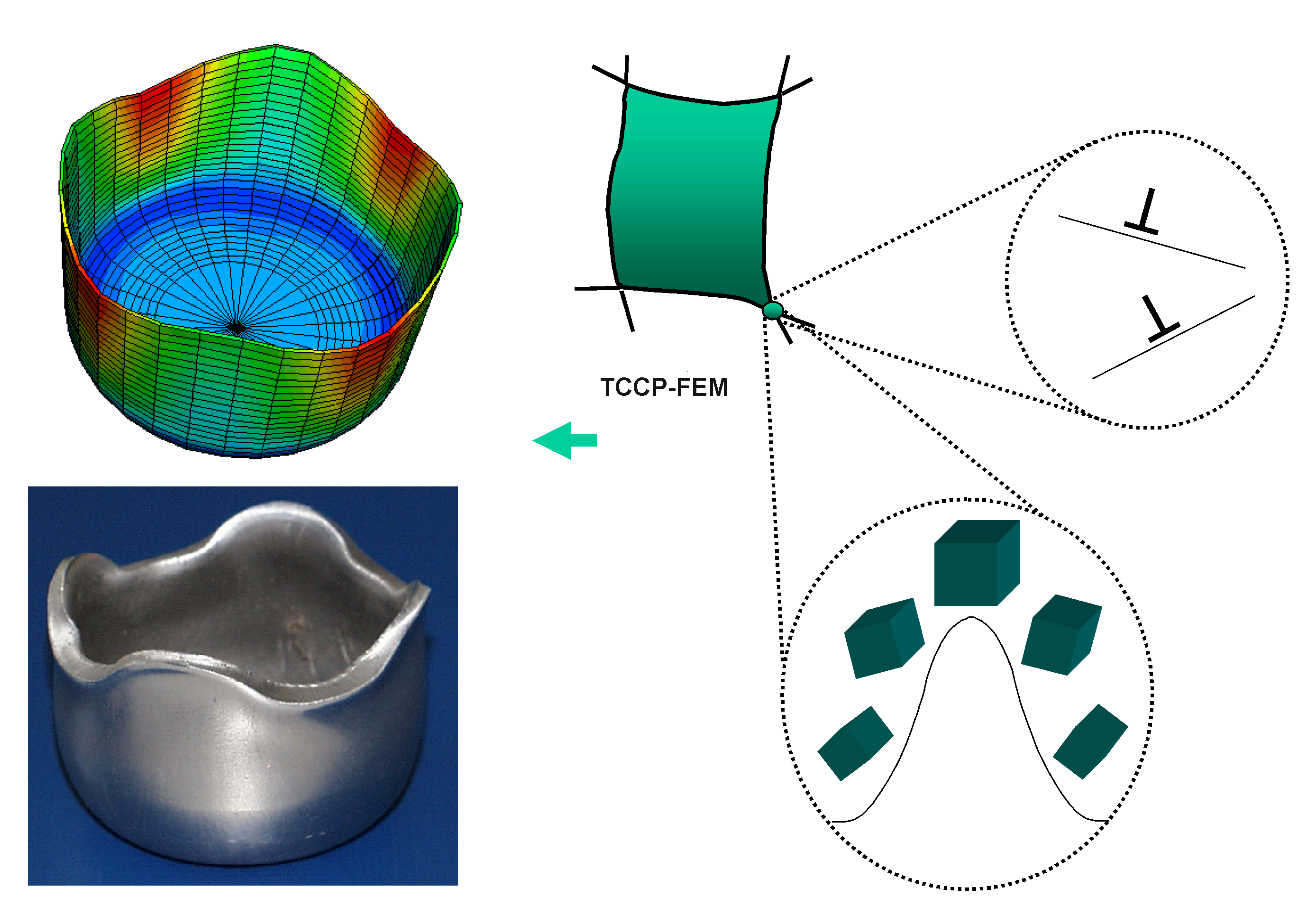 76
Textur und FEM
References
77